Tier 2 Data and Progress-Monitoring: 
Tools & Networking
Data tools to gauge student progress & performance at Tier 2
July 27, 2023- DE-PBS Project
For more info: mpell@udel.edu
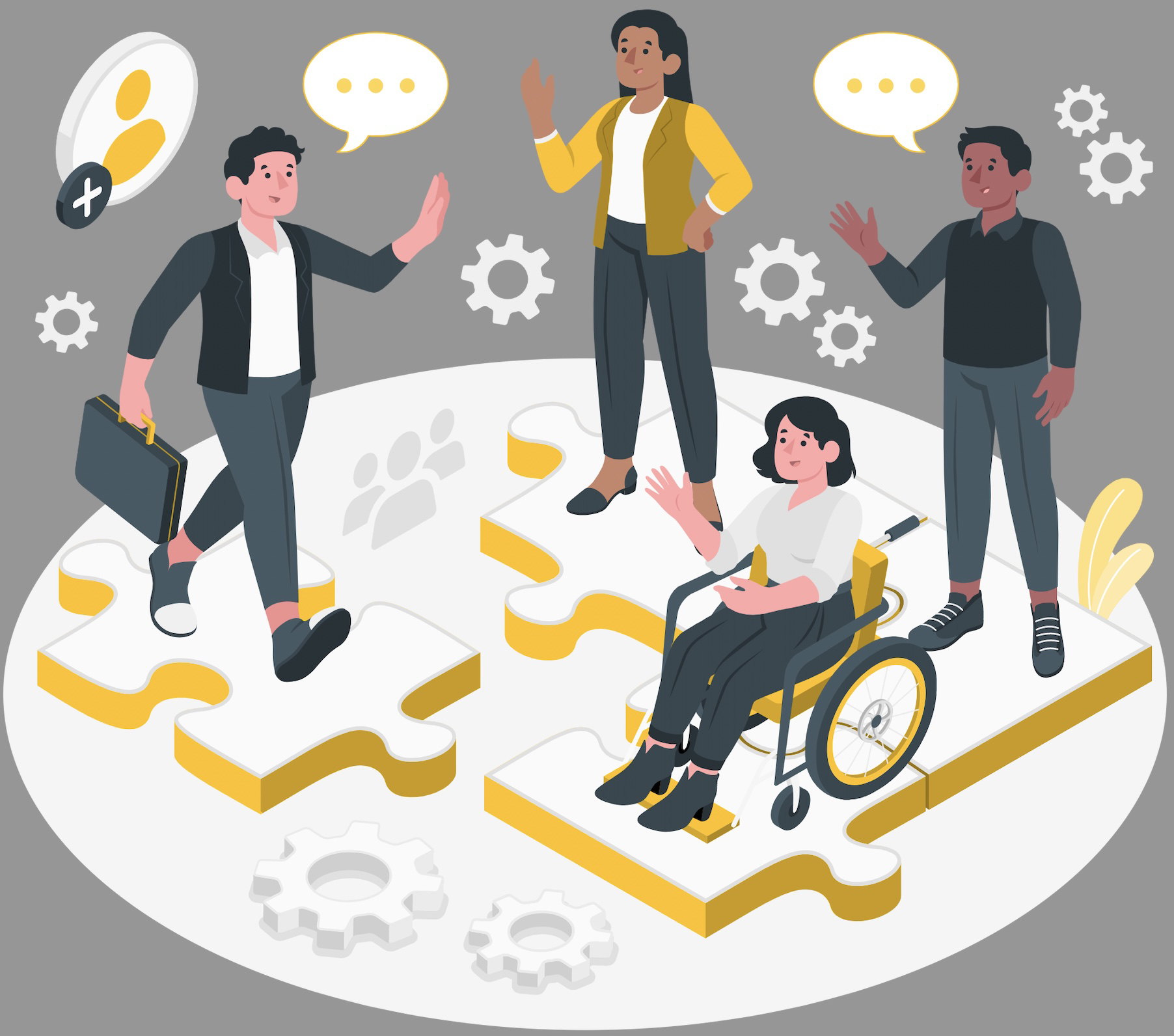 Intended Outcomes
Grow our collective advocacy and abilities \to gather and utilize data within the Tier 2 level of support for students SEL and behavior.

Use the time together to pose questions, engage in discussions, challenge ourselves and build networks around this topic.
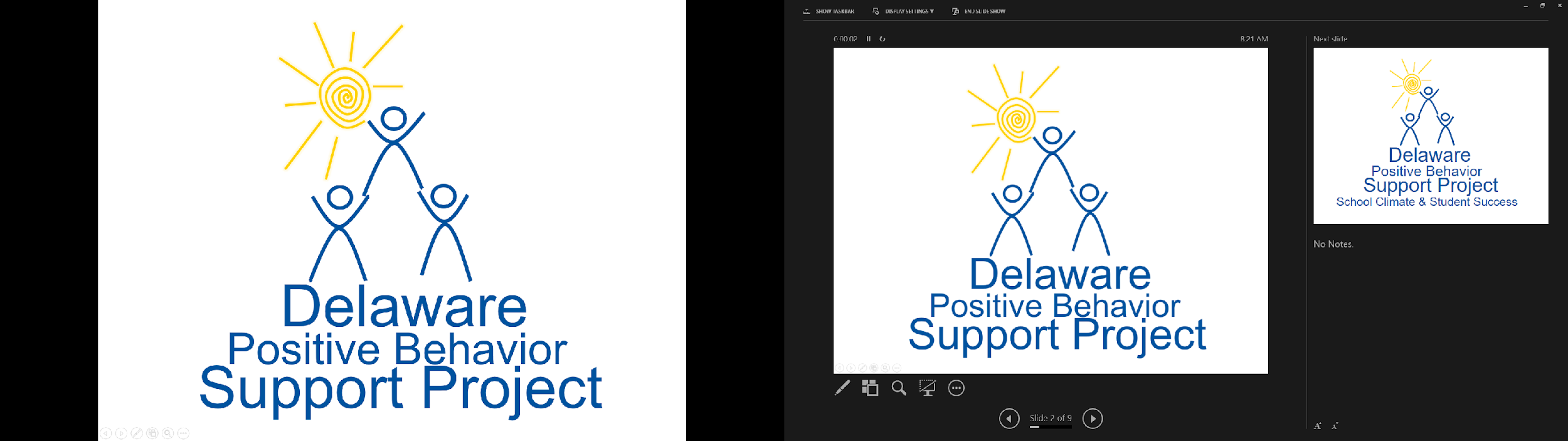 The DE-PBS Project serves as a technical assistance center for the Delaware DOE to actualize the vision to create safe and caring learning environments  that promote the social-emotional and academic development of all children.  
The statewide initiative is designed to build the knowledge and skills of Delaware educators in the concepts and evidence-based practices of Positive Behavior Support (PBS) as a Multi-tiered System of Support (MTSS).
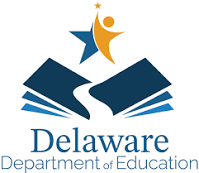 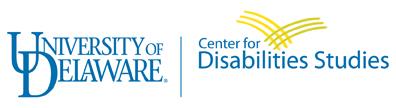 Meet our Team!
Directors, Coaches, Staff, and Graduate Assistants
Debby Boyer
UD/CDS 
Co-Director
Sarah Hearn
Emily Consiglio
Niki Kendall
Alex Miller
Susan Veenema
DDOE 
Co-Director
Megan Pell
Mark Miller
Valerie Brown
Kittie Rehrig
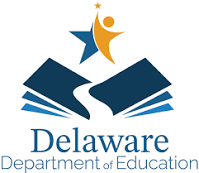 Brynn Fallah
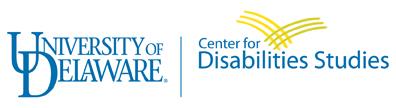 Who Are You 
&
Who Makes Your 
Summer Brighter?
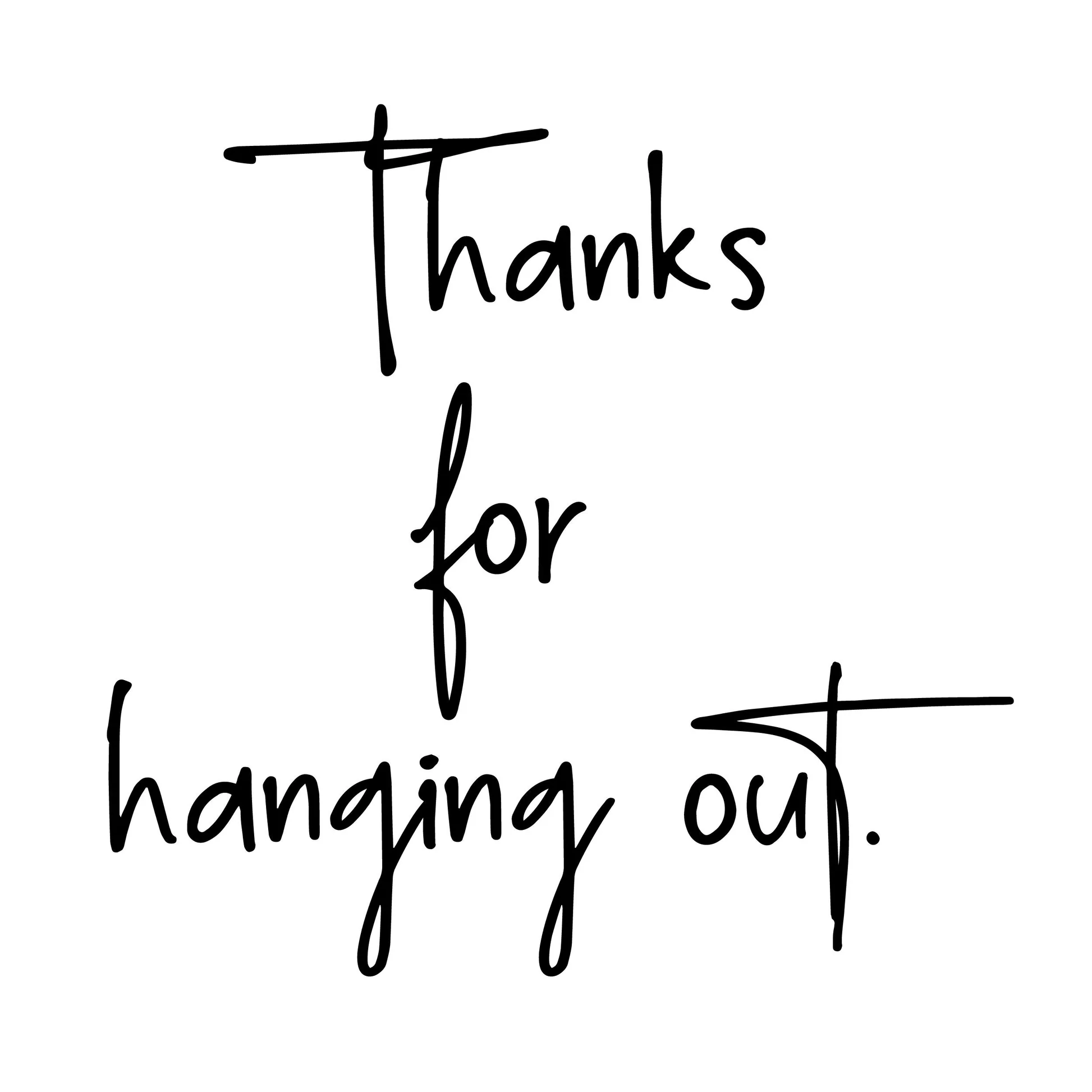 Today’s Guest Speakers
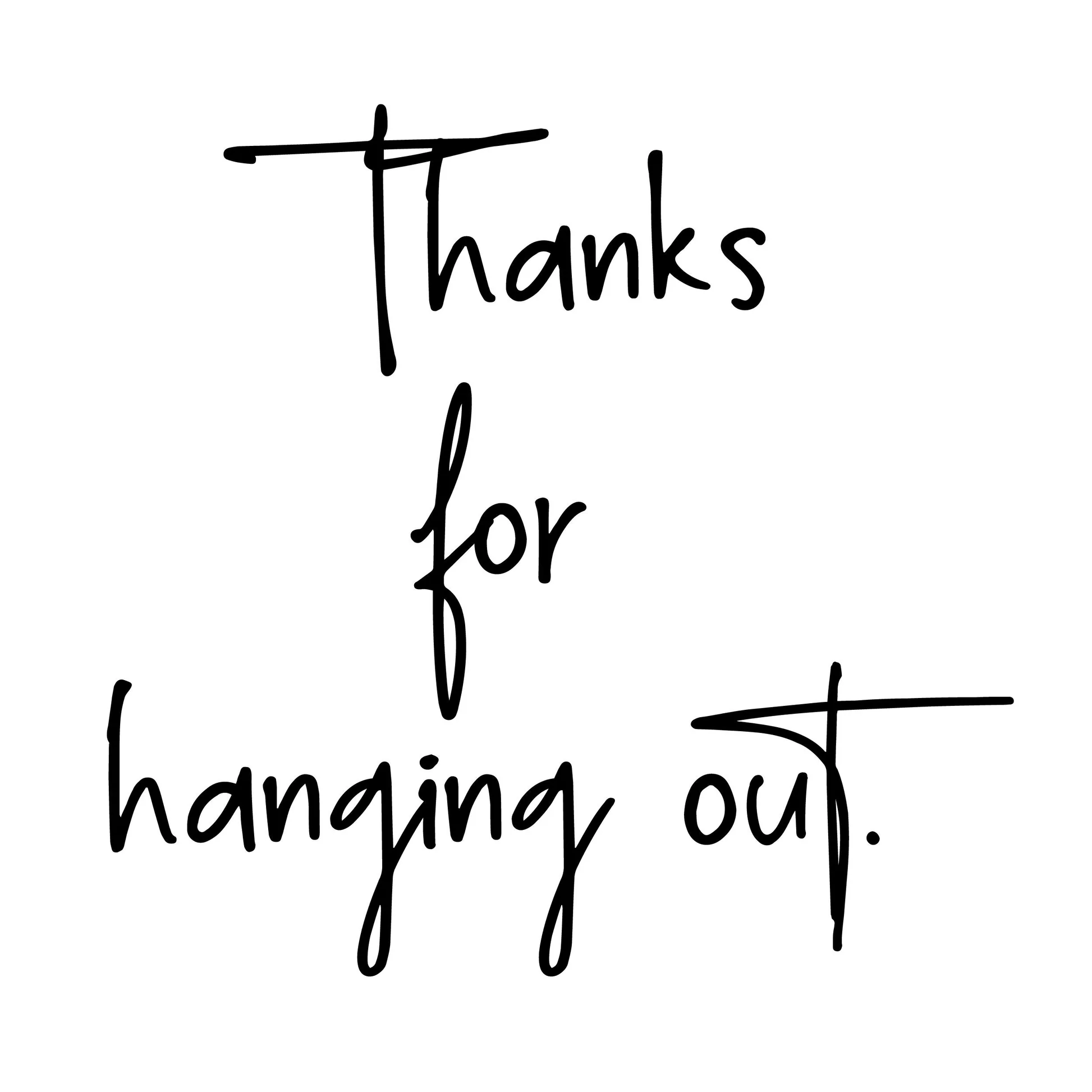 Cheryl Carey
School counselor - Showell ES

Stacey Falls 
School psychologist - Talley MS

Emily Bain
Special education teacher - Lombardy ES
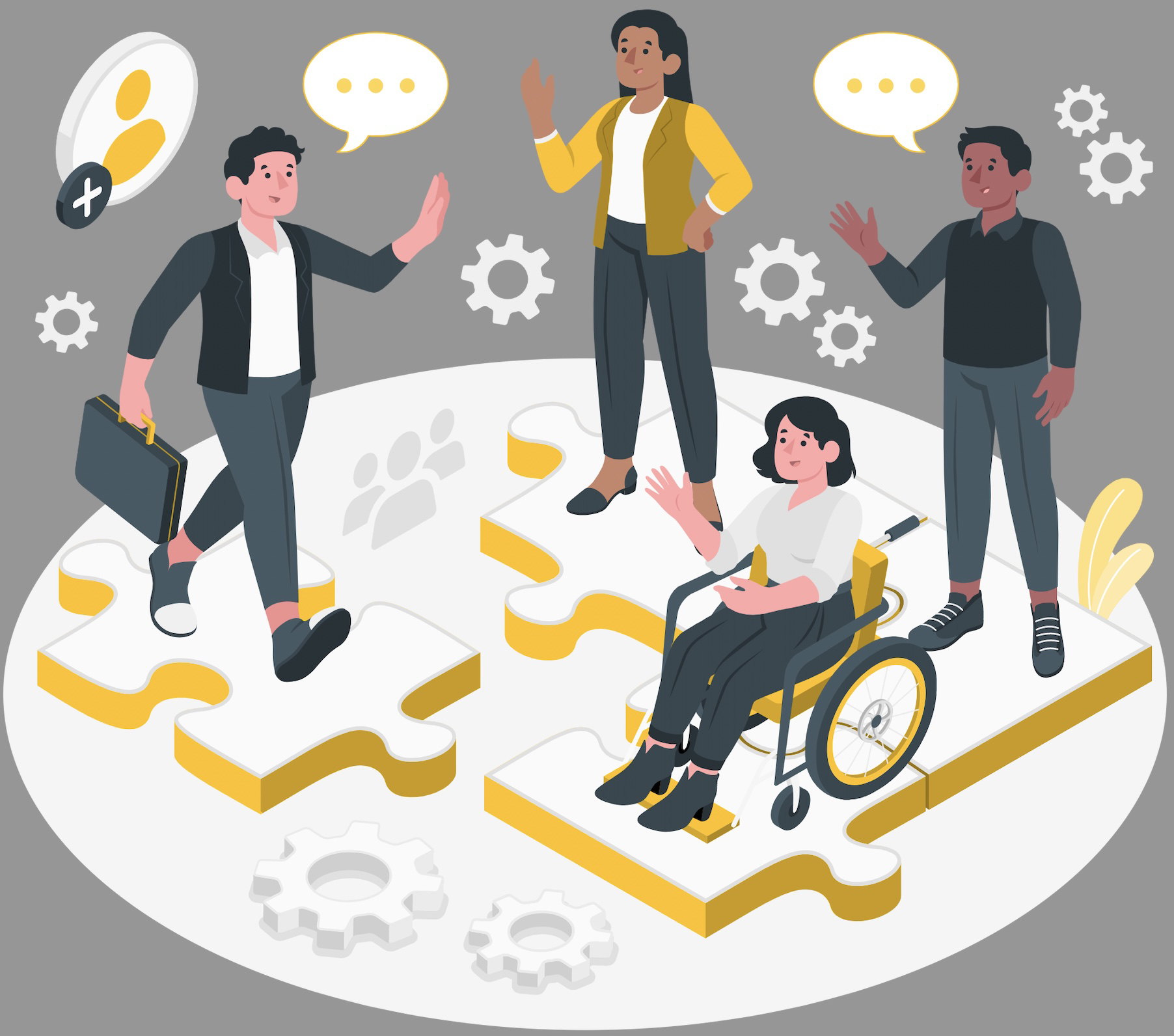 Topics of Discussion for Today
Tier 2 - Big Picture Reminders
Timeframes for progress monitoring
IN/ON/OUT criteria for Tier 2 Interventions
Data Collection Tools 
Progress Monitoring Your Tier 2 Interventions Overall
https://storyset.com/people
Expectations for our time together
The Tier 2 Big Picture
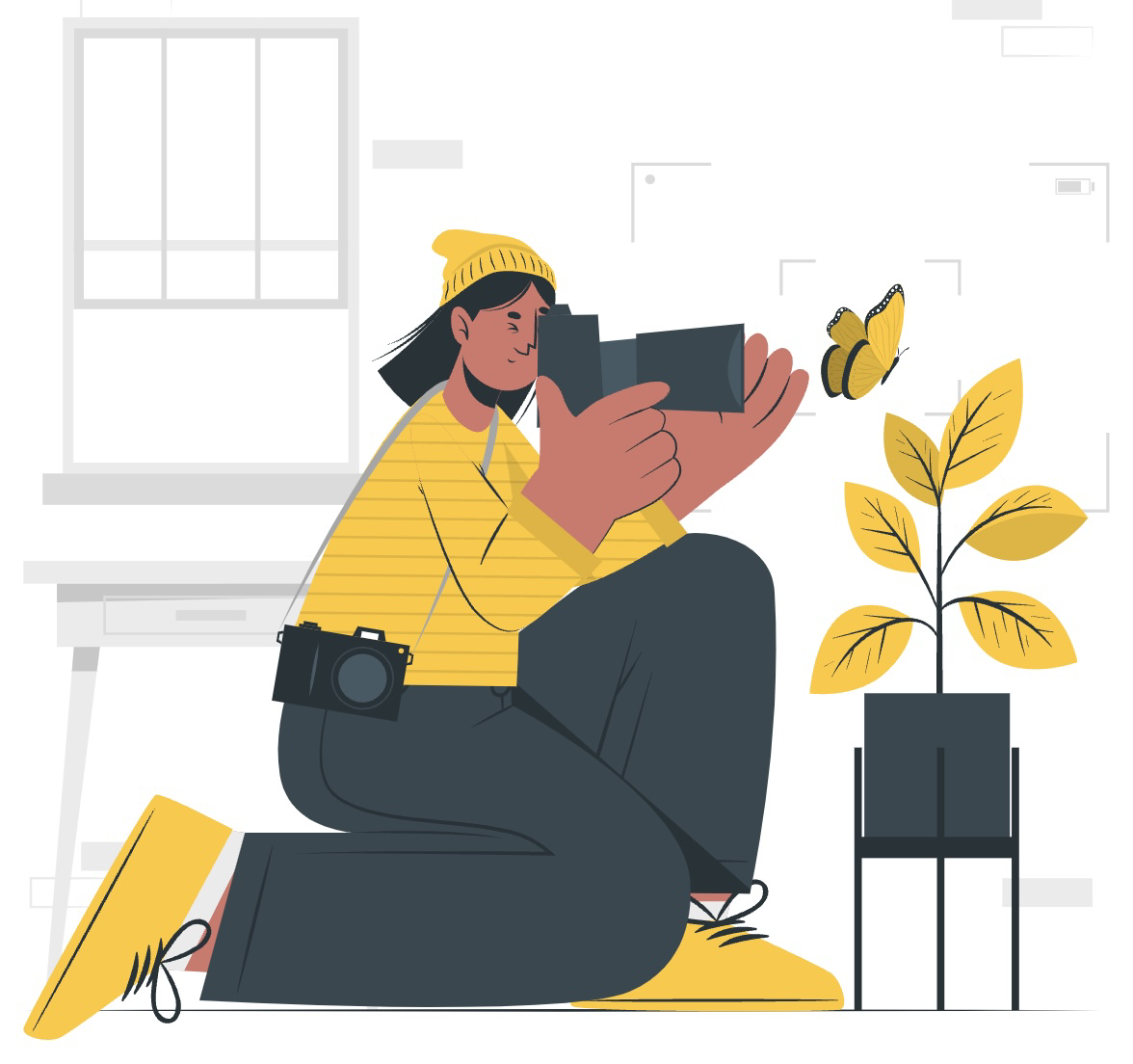 Quick Reminder: The MTSS layers build, they do not 
divide and separate efforts 
to support students, families, and staff.
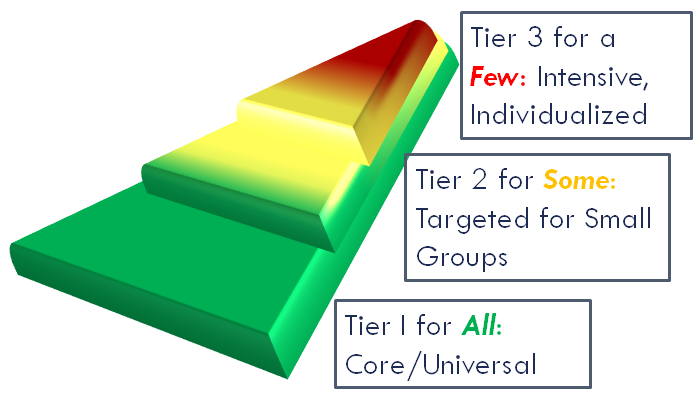 …and we use the same problem solving process at ALL 3 Tiers!
Problem identification
Evaluate the response
Problem analysis
Develop and Implement a Plan
Adapted from Gaunt, 2022 (APBS Conference Workshop)
Within the Tier 2 intervention group setting & the classroom:
Educators:
…explicitly teach targeted SEB skills and connect targeted instruction to tier 1 norms or expectations. 
…[reinforce] prevention when they increase structure, re-teach routines increase connections, target prompts and supervision, and implement targeted antecedent manipulations. 
…target how they respond; they increase specific positive and supportive feedback, enhance continuum of recognition strategies, and enhance strategies to decrease SEB challenges.
(Adapted from Multi-Tiered System of Supports (MTSS) in the Classroom (2021)
Definitions of Tier 2 Practices…
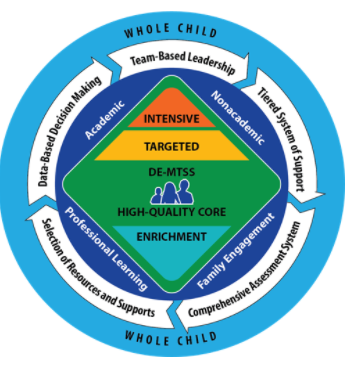 From DE-MTSS Implementation Guide:
Tier 2 interventions and supports are for students who continue to struggle after receiving high-quality Tier 1 instruction. Tier 2 interventions and supports are targeted to students’ needs and provide greater intensity (e.g., smaller group size, more practice opportunities) than Tier 1. Tier 2 supports are research based and delivered with fidelity. If a student’s performance improves, the student may no longer require Tier 2 interventions and supports.
Tier 2 Teaming: Creates & Maintains 
Your Tier 2 Systems, Problem-Solving, and Interventions
Outside Agency Providers
Reintegration
Efforts
Tier 1 Interventions
Universal Screening
Efforts
Tier 3 Interventions
Cheryl Carey
Breakfast Club
 (Homework Club)
The Breakfast (homework) Club
Tier 2 target group - students that had come up during MTSS meetings (academic concerns AND not completing homework) 4 third and 3 second graders
Time - during breakfast 
Location - cafeteria (tables up front)
Coordinator - school counselor (breakfast duty)
Grade levels - 2nd, 3rd moved to involve all grades 
Areas of focus - eventually -we covered it all 
Supplies - pencils/erasers, timers, crayons, buddies
How Our Club Related 
to Tier 1 Interventions
“Breakfast Club” evolved and eventually became known as HOMEWORK CLUB.  

All students saw it as a safe place.  Sometimes used just as a quick review before a spelling or vocabulary test.  Sometimes used as math fact - sight word practice.

As a staff we had a lot of discussion about homework.   We reviewed research (looking at data).  Homework club lead to many successes (academically- social/emotionally- behaviorally) DATA showed this for all students.  (not just those targeted) 

Each team member brings different levels of expertise to  IST/MTSS meetings.  As the school counselor, I trust the academic integrity of our teachers.  Homework club opened many eyes - a simple - no loss of “academic time” intervention was a win/win for so many.  This lead to be a great reinforcement for all staff - the  whole child perspective-  thanks to the data collected during Tier 2 programming.
How Our Club Related 
to Tier 3 Interventions
Weekly IST/MTSS meetings are imperative to review data collection and implications.  

Important to mention that homework club met a need for many students (tier 1, tier 2 and tier 3)  Homework philosophy was reinforced that much can be gained by practice, practice, practice (which is what elementary homework should consist of)

Data from homework club did reflect that consistent support of “practice, practice, practice”” for specific students at Tier 2 led to academic improvements. Data also showed improvements social/emotionally and behaviorally for students in all tiers. 

Data from homework club also reflected that this intervention was not enough for all students.  After review of data, it was determined that some students in this Tier 2 intervention could benefit from more support at the Tier 3 level.
In Conclusion
Data talks -
it is important to listen to what it is telling us about the student AND the intervention 


Biggest take away -

Continue to be involved in conversations about students’ successes and challenges. 
 
Use data to drive these conversations.  

Look at the students’ data but also the overall data of the intervention.
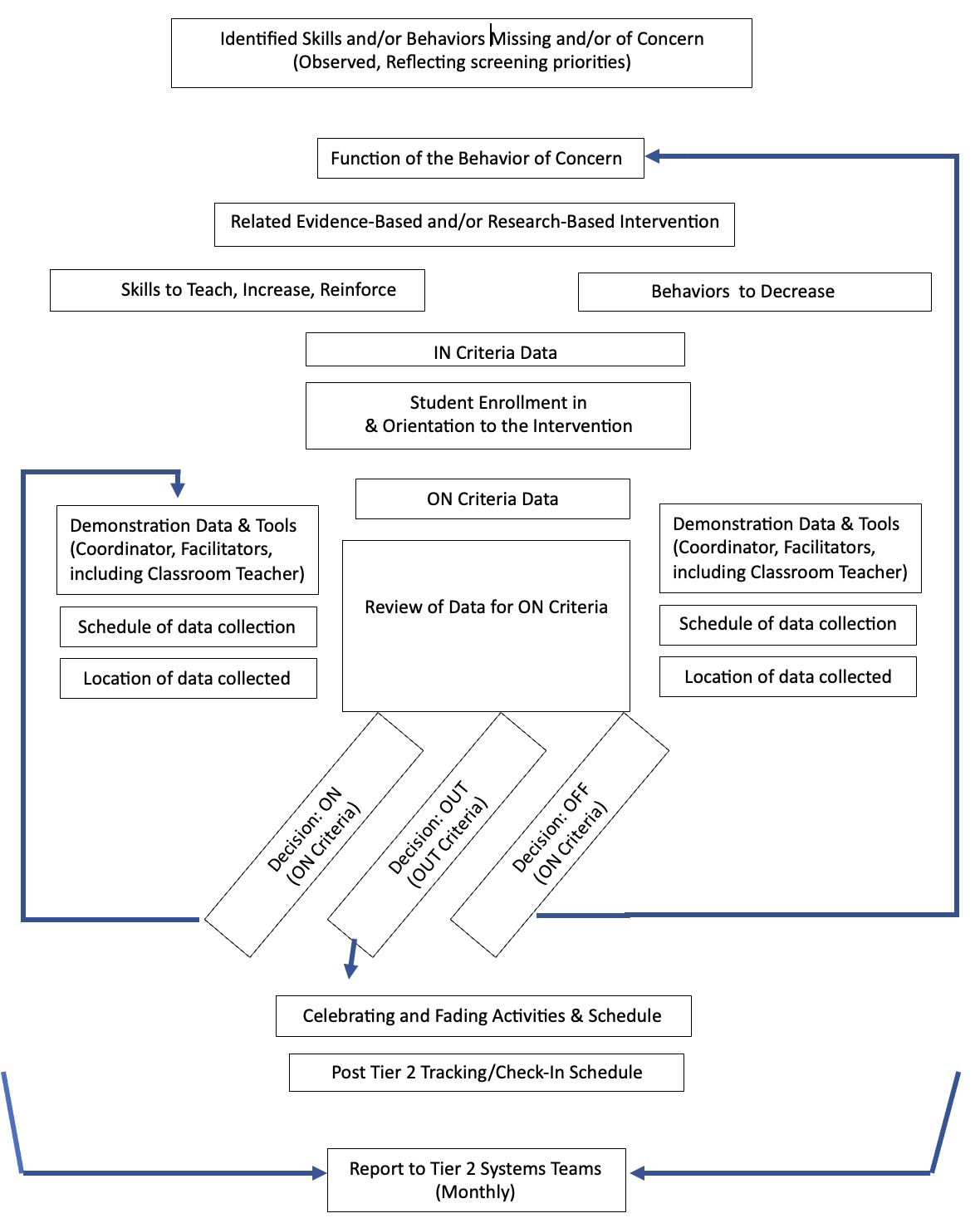 Tier 2 Teaming: Creates & Maintains 
Your Tier 2 Systems, Problem-Solving, and Interventions
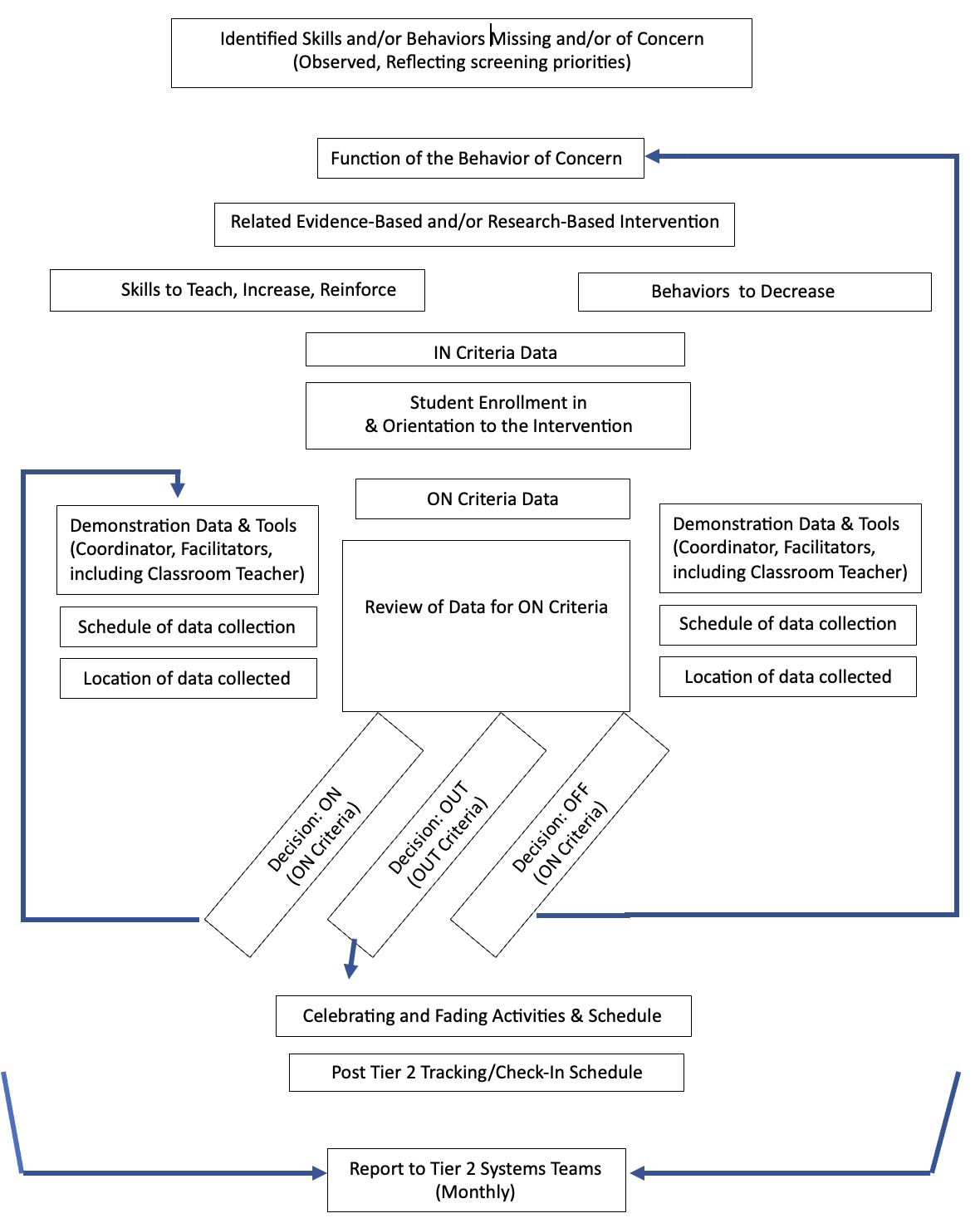 Teams Utilize Data-Informed Decision-Making Throughout
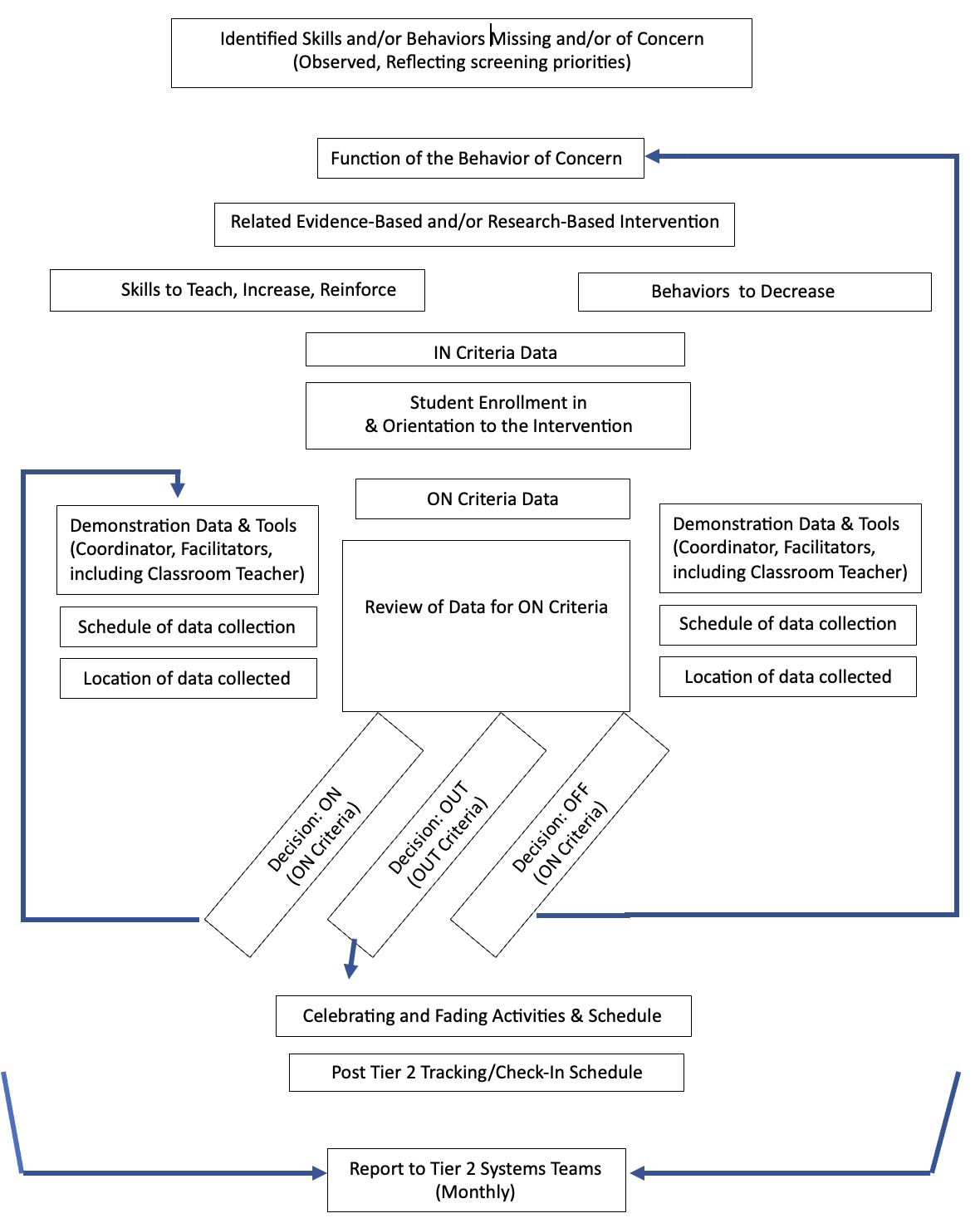 Systems Put Progress-
Monitoring in Action
Initial considerations for data collection
How often will data be collected?
Who will be collecting the data?
In what contexts will data be collected?
At what times will data be collected?
When will the data be inputted to allow for evaluation?
Direct Behavior Rating Overview (Maggin, National Center on Intensive Intervention)
Timeframes for progress monitoring
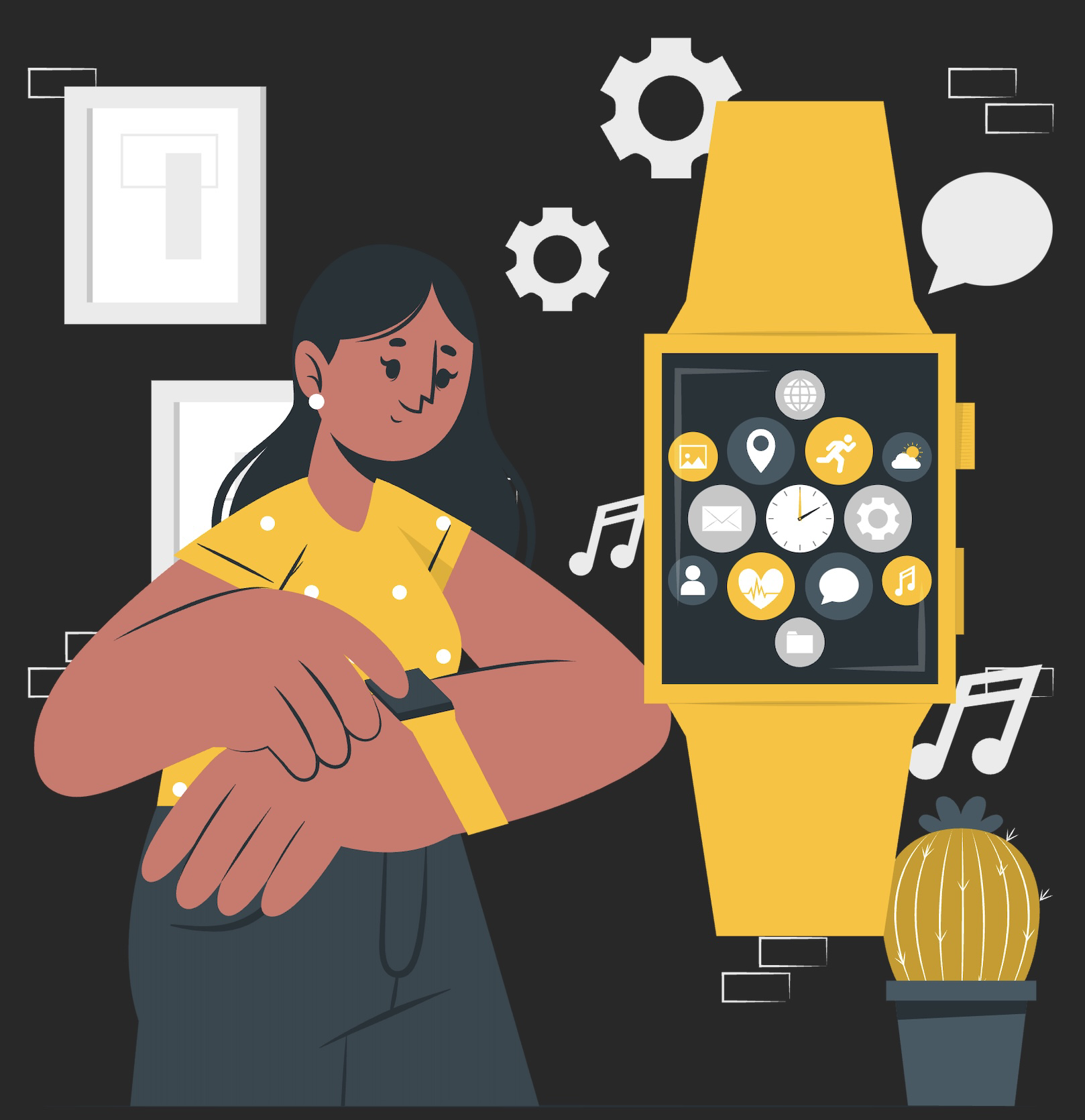 https://storyset.com/people
Tier 2 Timeframes…The Regulations
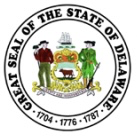 6.1.2 Tier 2 - Interventions shall be designed to be delivered in the student’s primary, scheduled education setting, by the student’s teacher or teachers, but may be delivered in other or additional settings or by other trained staff as appropriate to the specific intervention.
6.1.2.1 After no more than six to eight school weeks of Tier 2 intervention...the problem-solving team shall conduct a review of the plan …to determine whether additional assessments…are required, and whether changes to Tier 2 academic or non-academic methods are required; or the student should be provided Tier 3 intervention.
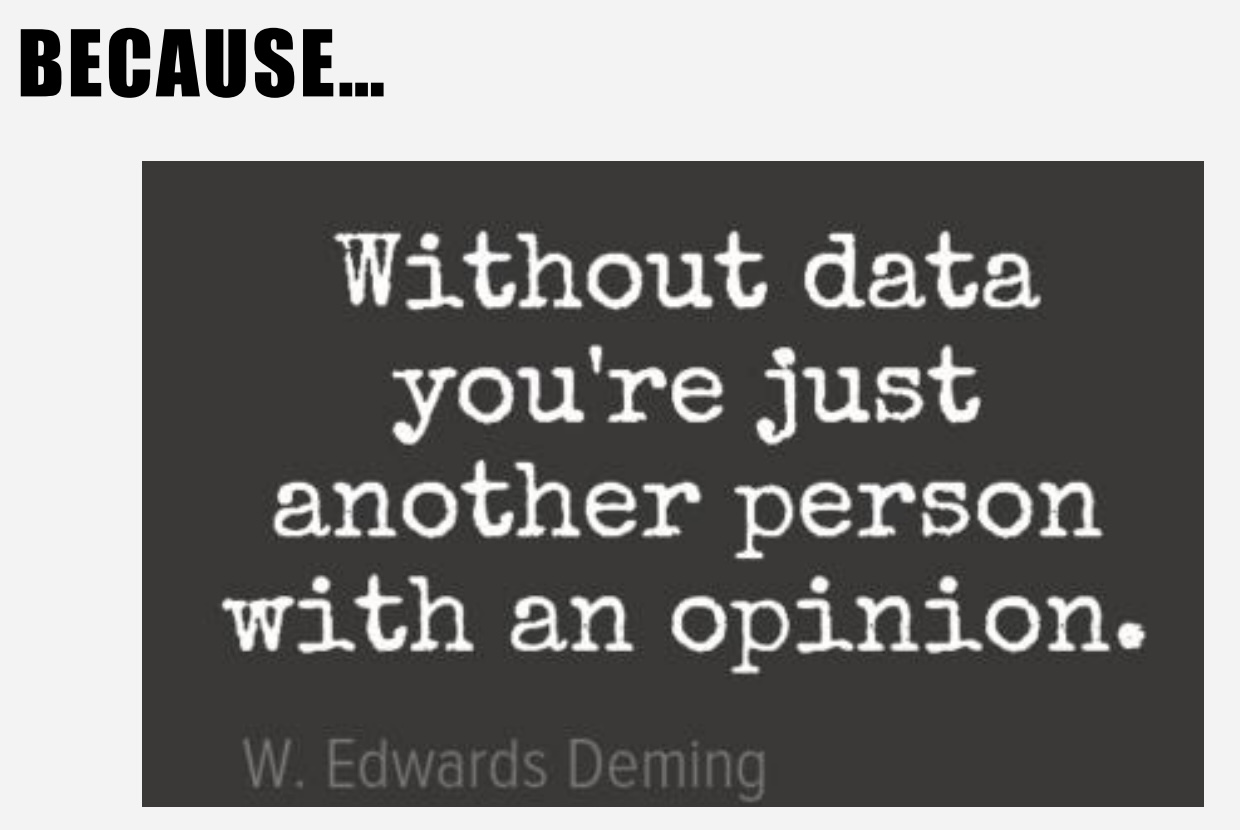 Tier 2 progress monitoring- Using Data For Decision Making.pdf
DR. ALLISON BRUHN, UNIVERSITY OF IOWA
DR. SARA MCDANIEL, UNIVERSITY OF ALABAMA
Tier 2 Timeframes…Within Your Interventions
What are the time frames that you currently have in place for Tier 2 interventions and how are folks keeping track of them? 
What are your prescribed lengths of the interventions?
What, if any, weekly and/or mid-point check-ins do you have? Are there other check-in schedules being used?
How do these check-ins correspond to existing problem- solving meeting schedules?
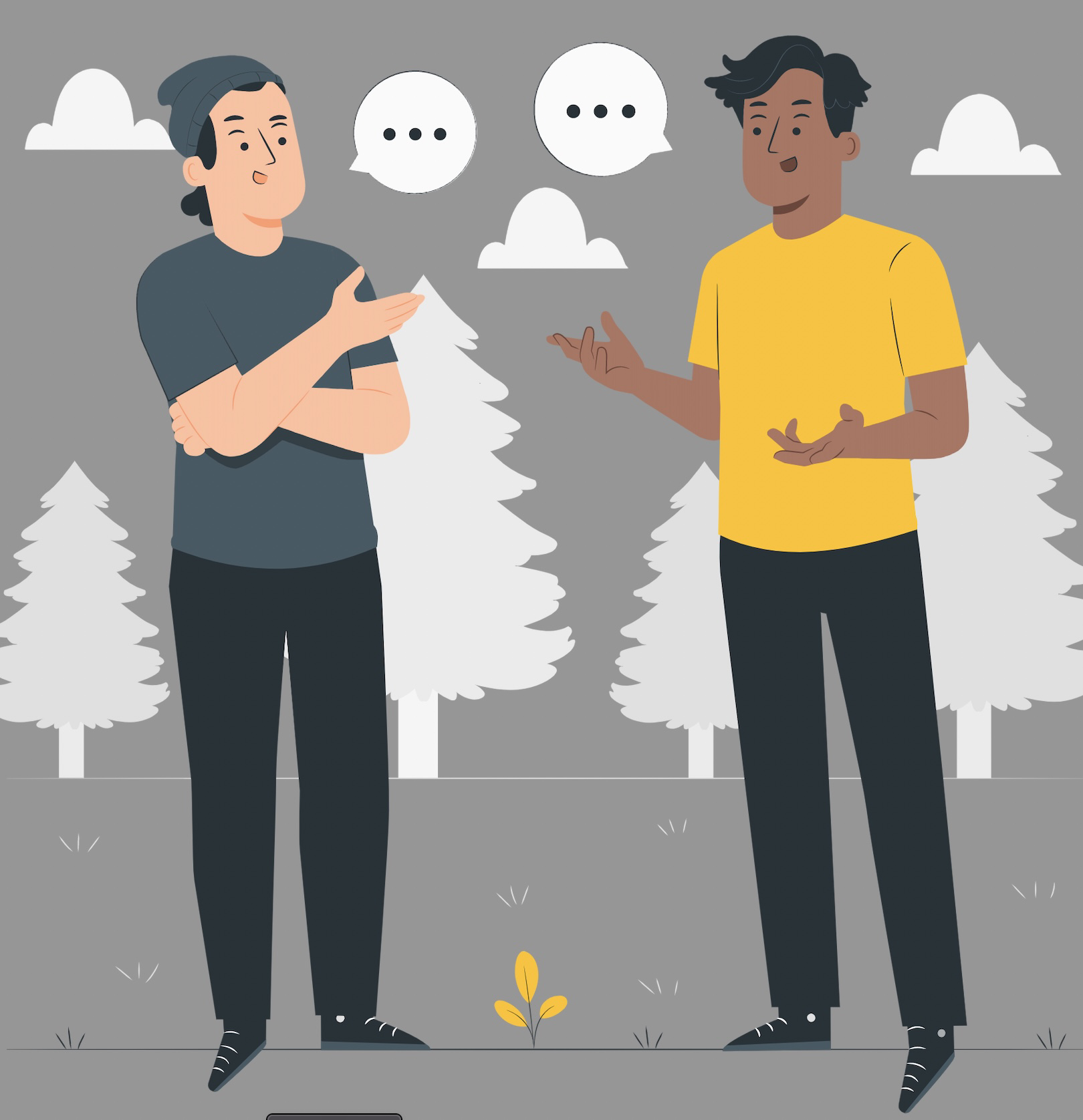 IN/ON/OUT Criteria
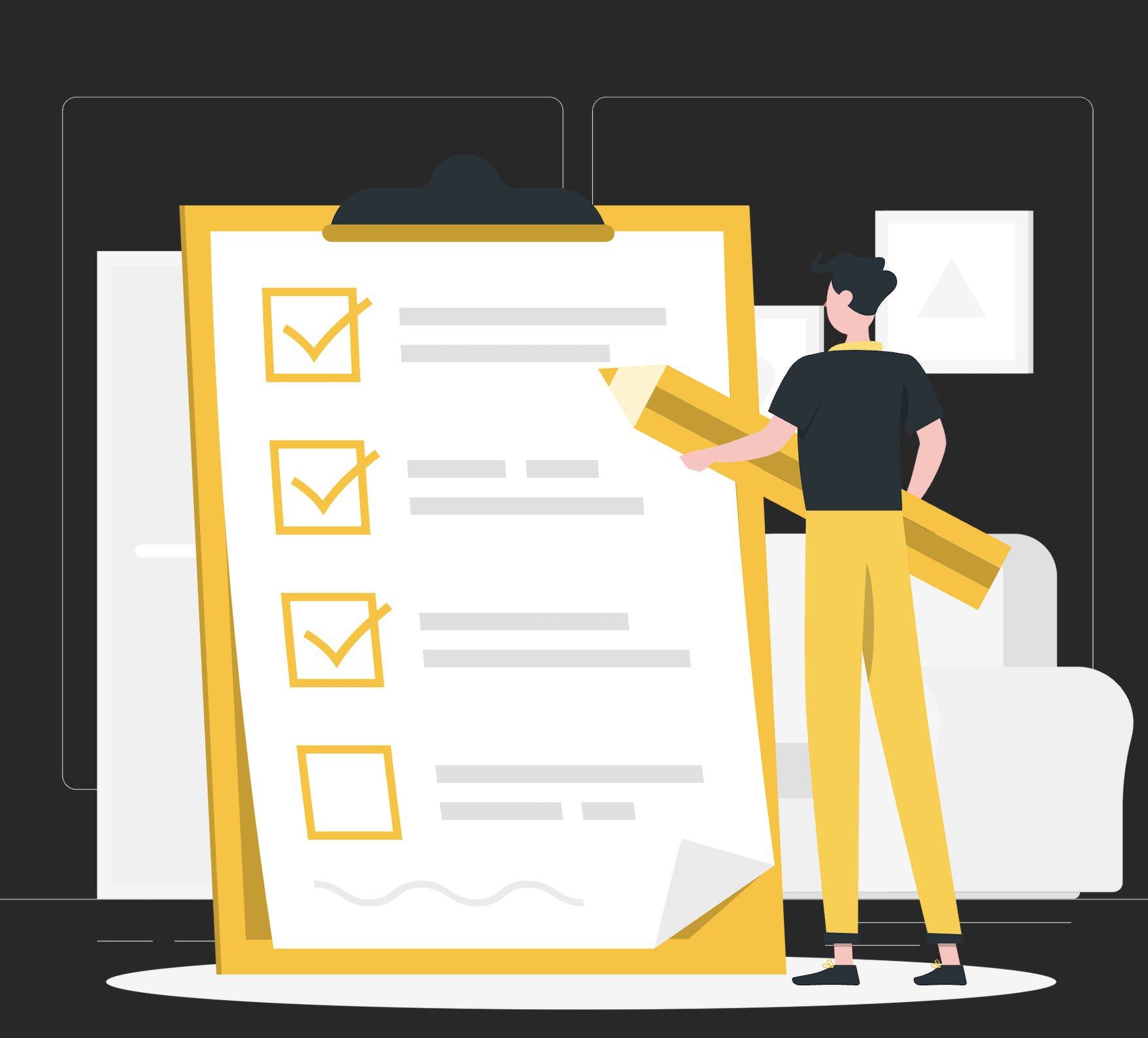 https://storyset.com/people
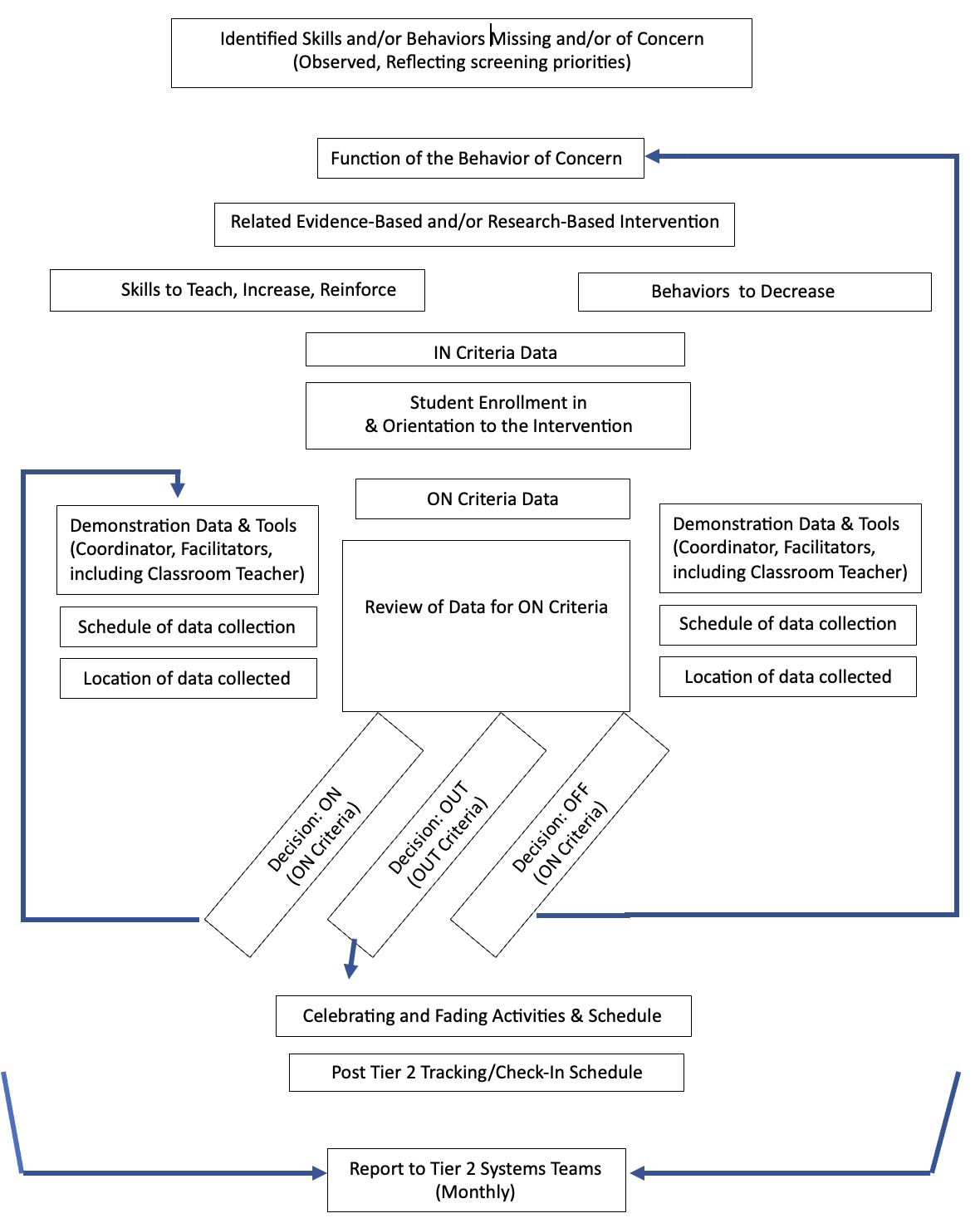 IN/ON/OUT 
Criteria
Protocols that teams use for determining:

Who should be put INto an intervention.

How ON target is a student progressing through the intervention as intended.

When is it time to fade, graduate, or pivot OUT of an intervention.
“Tier 2 Interventions Asset Map” - Delaware
“Intervention Grid”

Michigan
Some notes about Tier 2 Interventions Asset Maps (or “Grids”)
Development and refinement is lead by the school Tier 2 team. Pre-set recommendations and context matters.

Criteria are developed using data, informed by curriculum recommendations and research.

Schools are starting to share asset maps.
Actions to Ensure an Efficient, Effective, and Equitable Tier 2 System
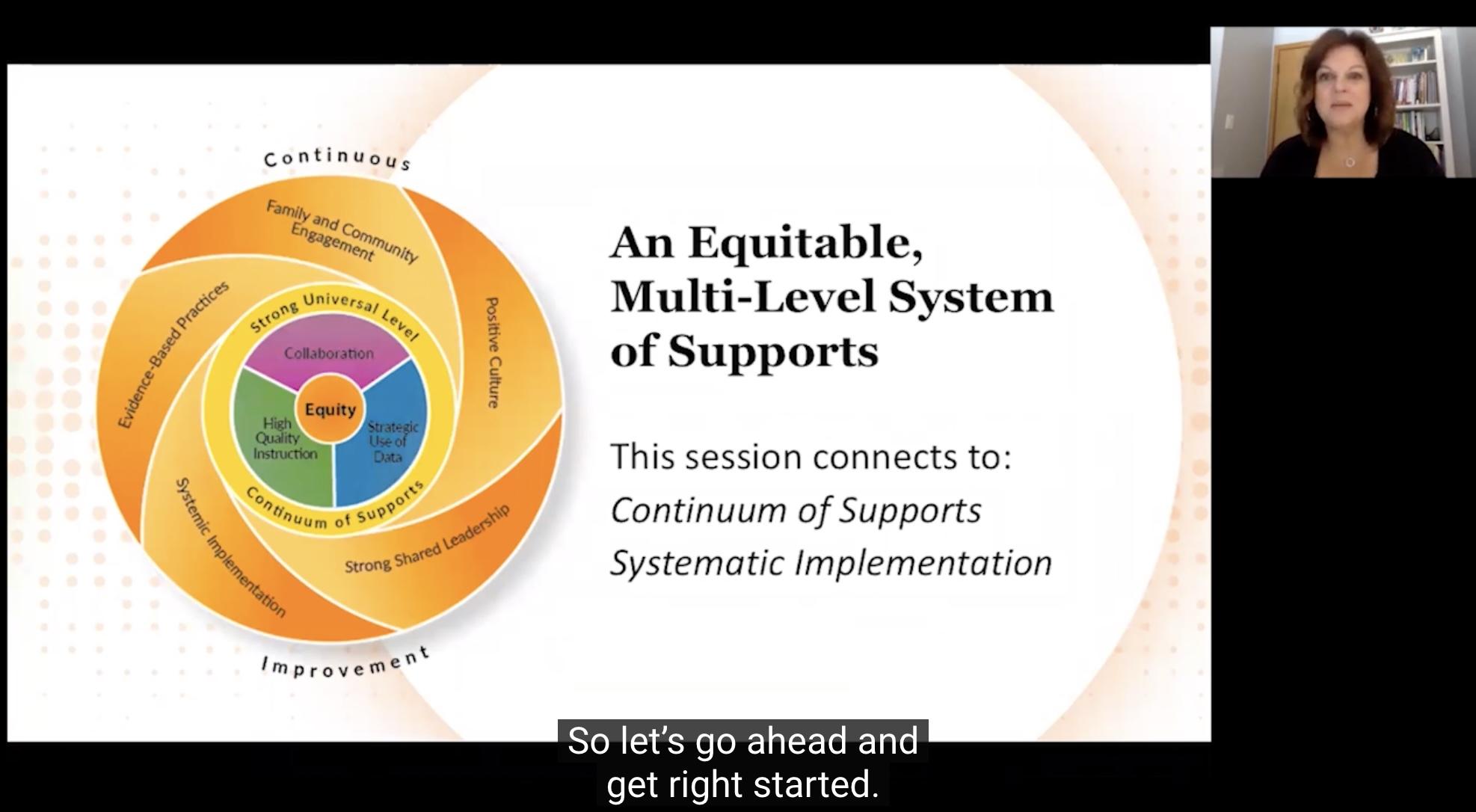 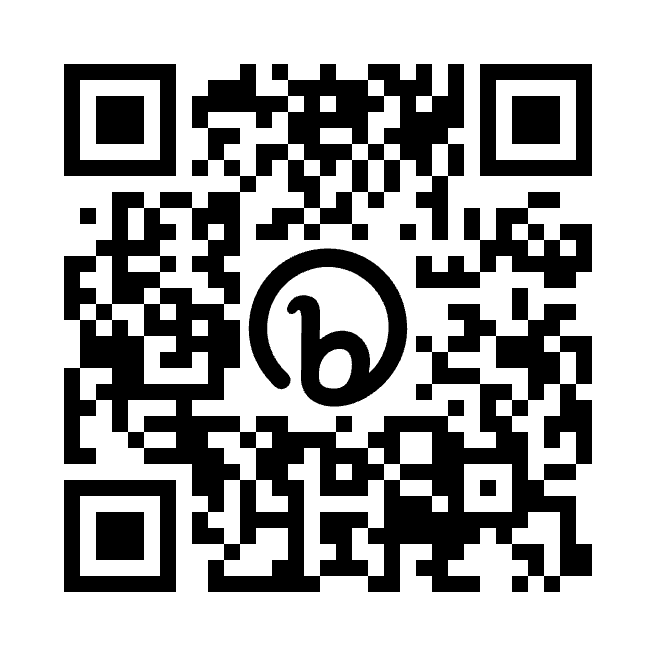 (An Equitable Multi-Level System of Supports, Wisconsin RTI Center webinar from Michigan, 2021, 40 mins, Stephanie Dyer)
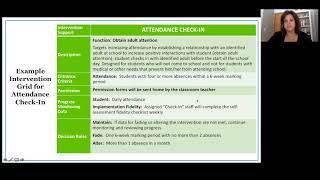 Tier 2 INTERVENTIONS Asset Map
Tier 2 INTERVENTIONS Asset Map
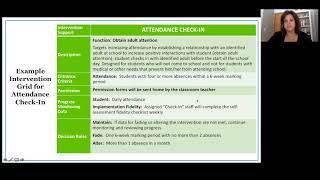 IN/ON/OUT Criteria - Activity Time!
Download “Practice with the Intervention Grid: Behavior”
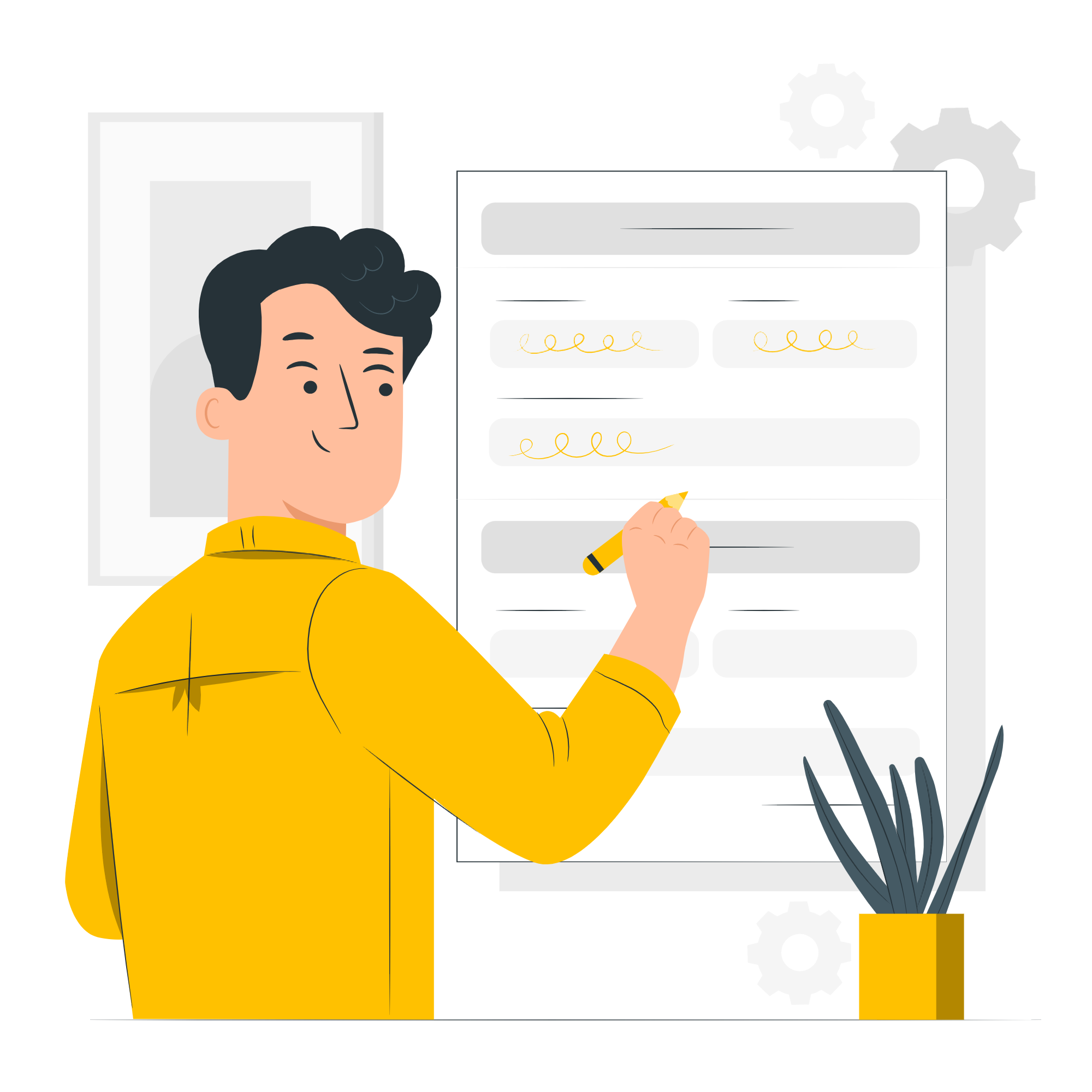 https://www.wisconsinrticenter.org/resources/e2-intervention-grid-resource/
“Practice with the Intervention Grid: Behavior”
Matching 3 Students to 3 Available Interventions via Grids
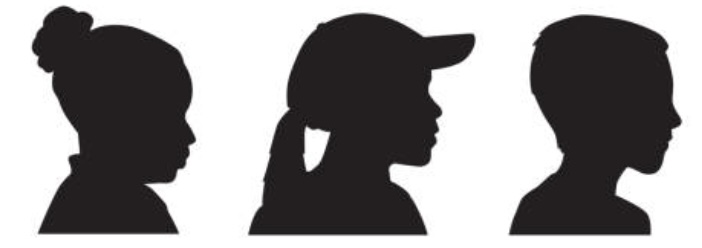 Attendance Check-In
Check-In, Check-Out
Second Step: Grade Six (Double Dose)
Student 1: Della
Student 2: Leonard
Student 3: Xander
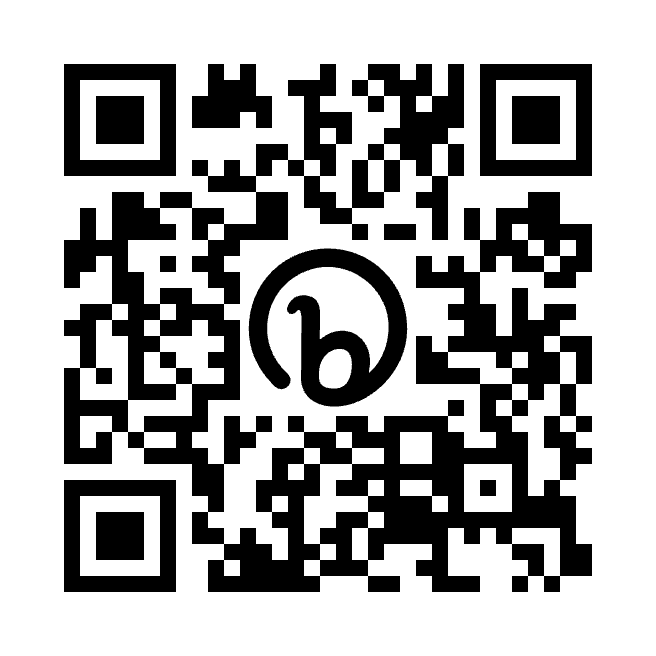 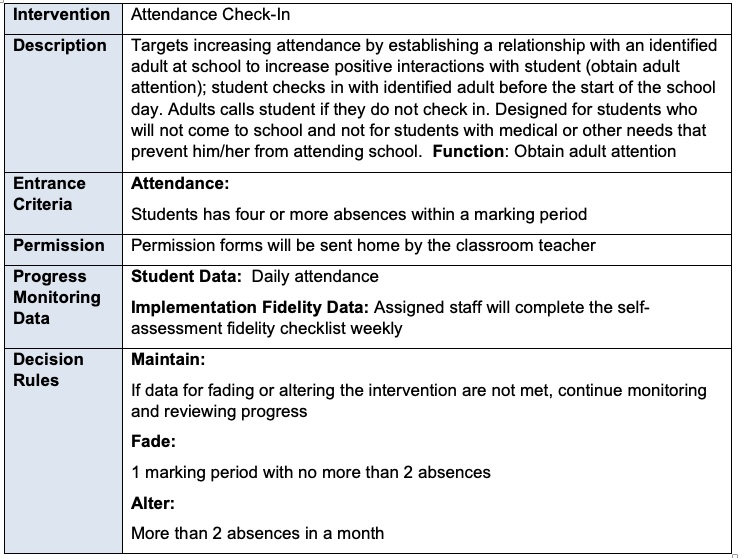 Example Grid:
Attendance Check-In
We do: “Practice with the Intervention Grid: Behavior”
Student 1: Della
Della is a third-grade student at Anywhere Elementary. During the Winter behavior screening, Della was identified as a student at moderate risk based on the behavior screener’s internalizing scale. In addition, Della has had three discipline referrals for disrespect in the last 6 weeks in a variety of settings. The perceived motivation for all of the referrals was adult attention.
Intervention Selection:
Rationale:
Attendance Check-In
Check-In, Check-Out
Second Step: Grade Six (Double Dose)
?
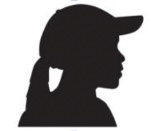 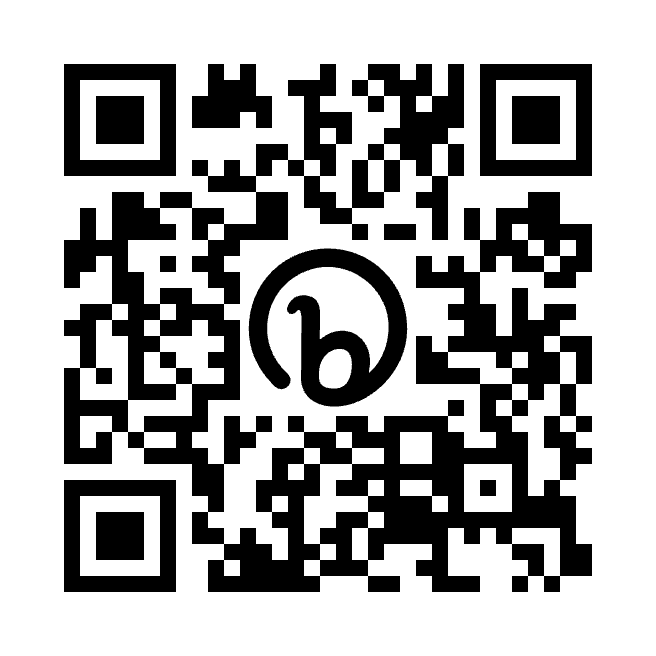 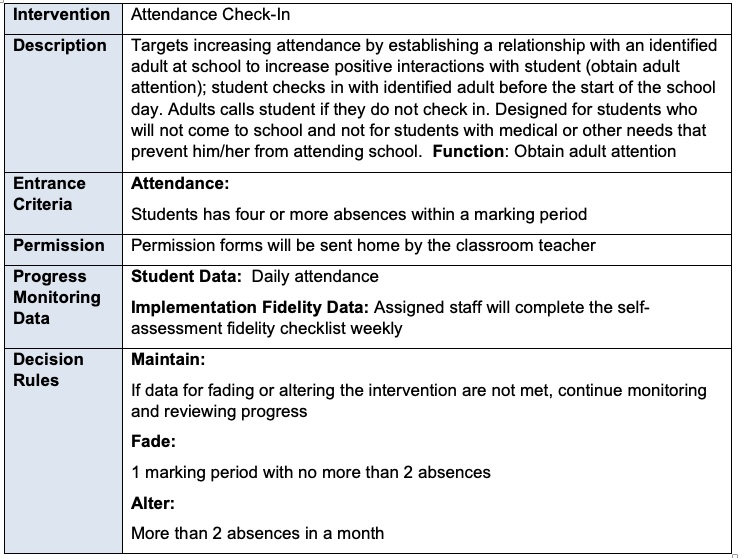 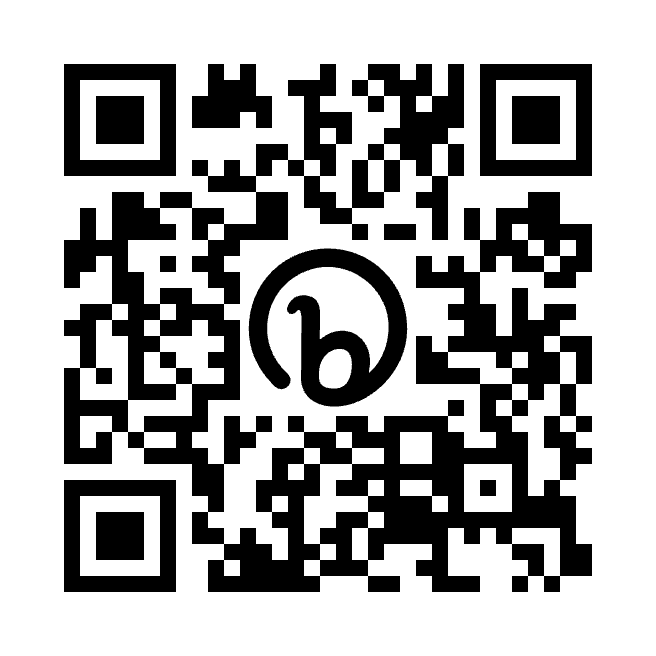 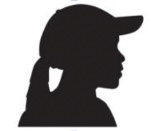 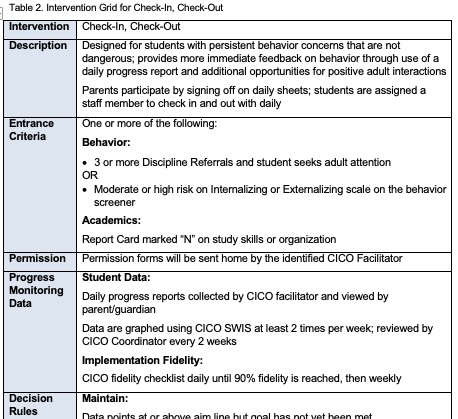 Student 1: Della
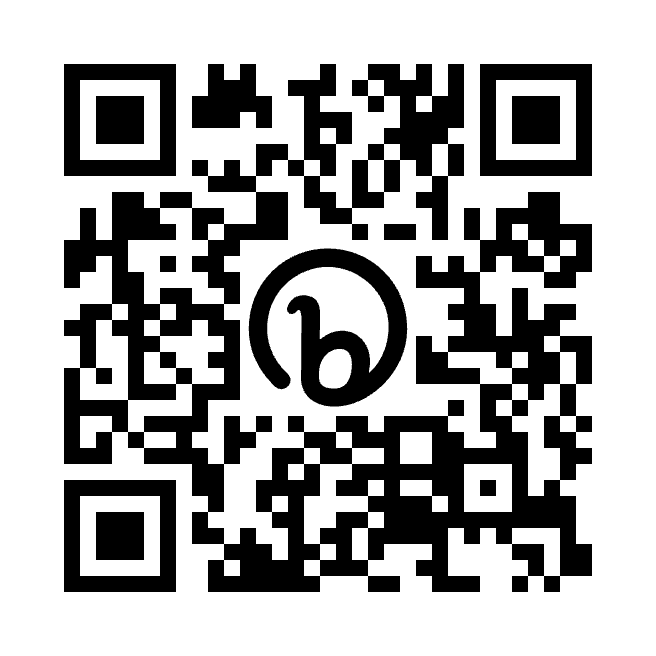 You do: “Practice with the Intervention Grid: Behavior”
INDEPENDENT BREAK-OUT
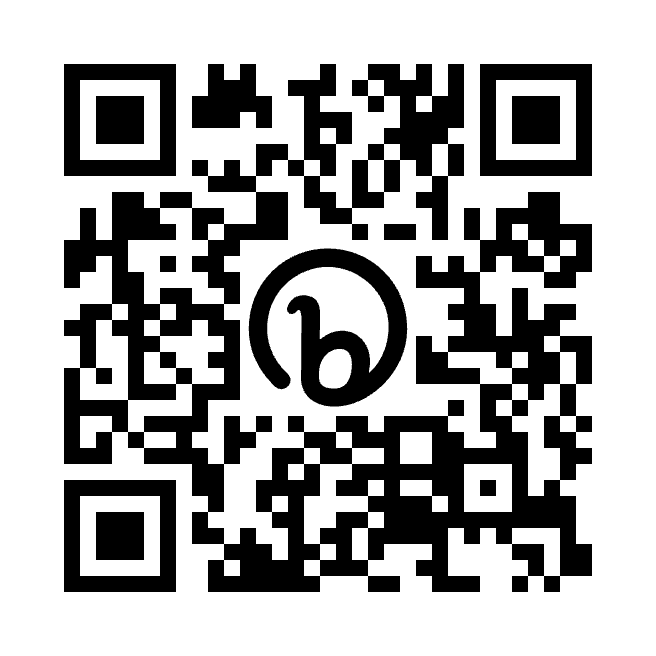 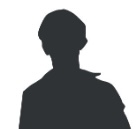 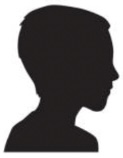 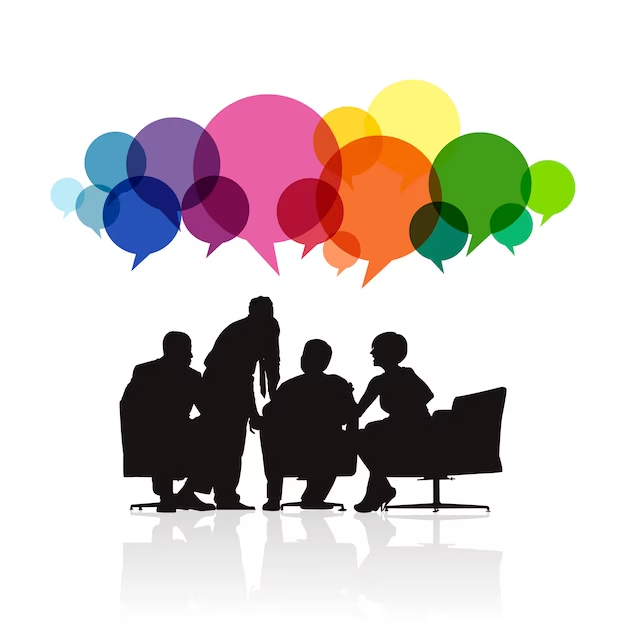 Student 2: Leonard
Student 3: Xander
Tier 2/3 MTSS
Talley Middle School
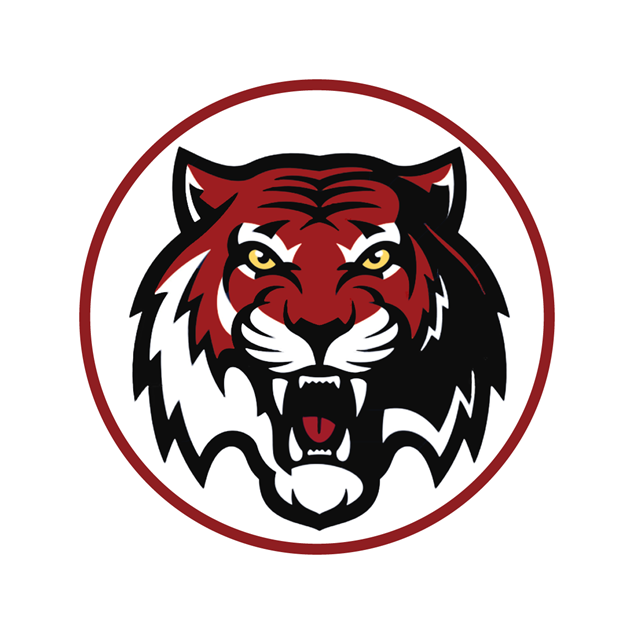 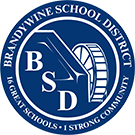 Tip 1: Strong Tier 1
Different Tier 1 and Tier 2/3 Leaders
Administrative Support
Monetary
Physical
PBIS Rewards Online System
School Store is a paid staff position
Creative reinforcers - School Snacks, Musical, Outside, Community Center
Advisory and Social Emotional Learning
Paid lesson writing, designated time
Adult Focus on Relationships
Restorative Practices
PD Focus
Staff Meetings - games, recognition
Tip 2: Identify Your Non-Negotiable Tier 2/3 Team
Talley’s Team
ALL Admin
Counselors (we have 3)
School Nurse
Social Worker/Behavioral Health Consultant
Building Special Education Coordinator
School Psychologist 
Building Attendance Secretary
Grade Level Team Leaders Copied
Academic MTSS Copied
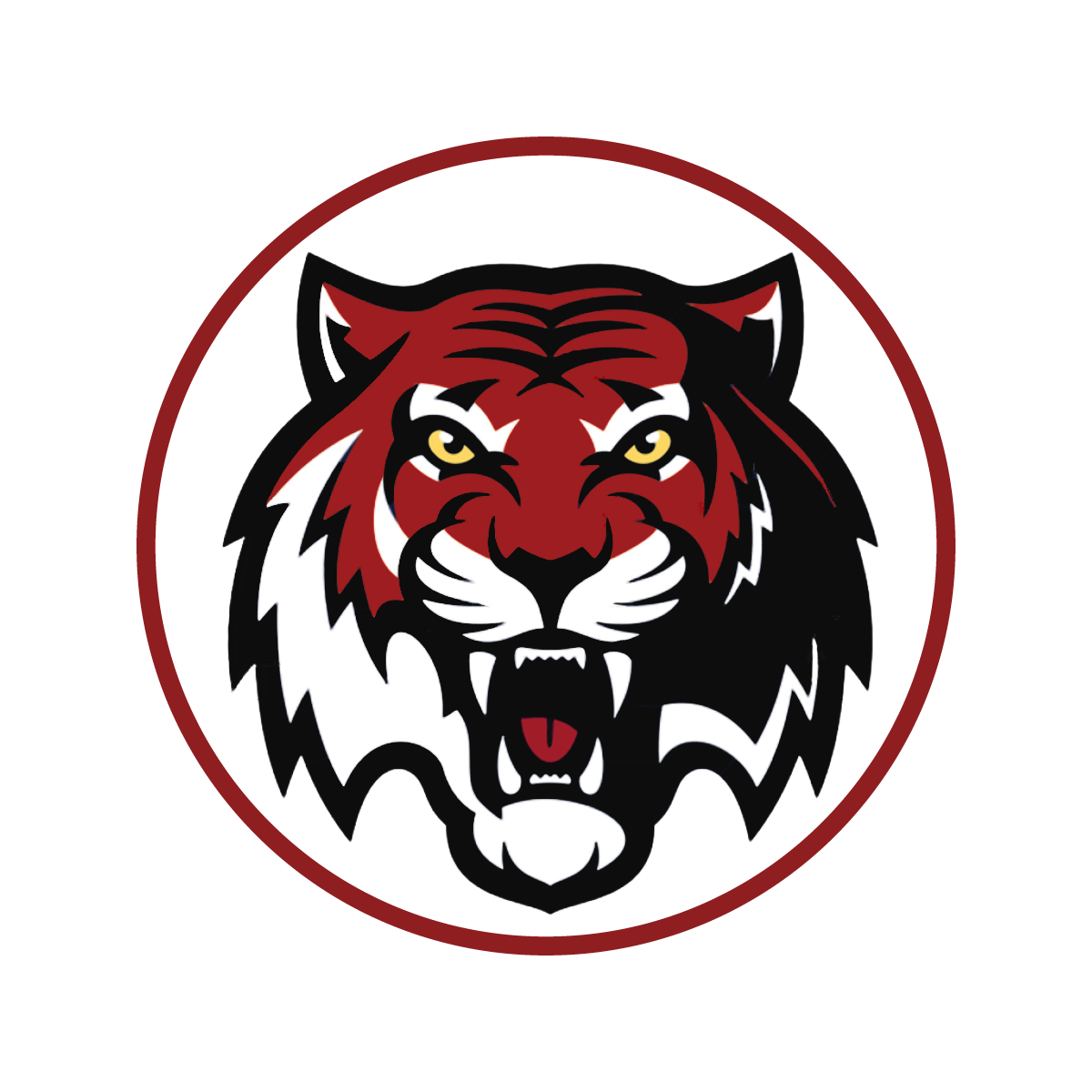 Tip 3: Meeting Format
Standing Meeting Time
Time Limit - 1 class period (About 40 Minutes)
Grade Level Meetings - School Counselors & Grade Level Admin are Liason
Review by Grade Level - Counselors & Admin Present 
Different Expertise Valued
Minimal Time “Admiring the Problem”
Flexibility for Additional Meetings and/or Guest Speakers as Needed
Tip 4: Identifying Needs & Forming Intervention Groups
Understanding the Individual Student 
Focus More on Individual Data than Group Data
Backwards Mapping 
Through Quickly Reviewing Individual Student Needs We Develop Groups Needs
Case Studies 
Take Lessons Learned to Quickly Apply to New Situations 
Think Outside the Box
Use Unexpected Resources
Everyone Takes Ownership
Tip 5: Example Intervention Groups
Achievers Academy
Behavioral Health Consultant Tier 2
Behavioral Health Consultant Tier 3 
Check In/Check Out 
Check & Connect (Talley Version)
Girls Groups (6 Options)
Social Skills (Girls & Boys)
Stress Management 
13 Total To Keep Track of = Easy to Monitor
Tip 7: Reward & Review
Build on Already Existing Tier 1 Reinforcers 
(Don’t reinvent the wheel!)
If At First We Don’t Succeed…We Try Again
Lack of Progress is an Adult Problem Until We’ve Exhausted All Options
Solving the Problem is a Shared Responsibility 
The Mindset is - We Want Students to Succeed
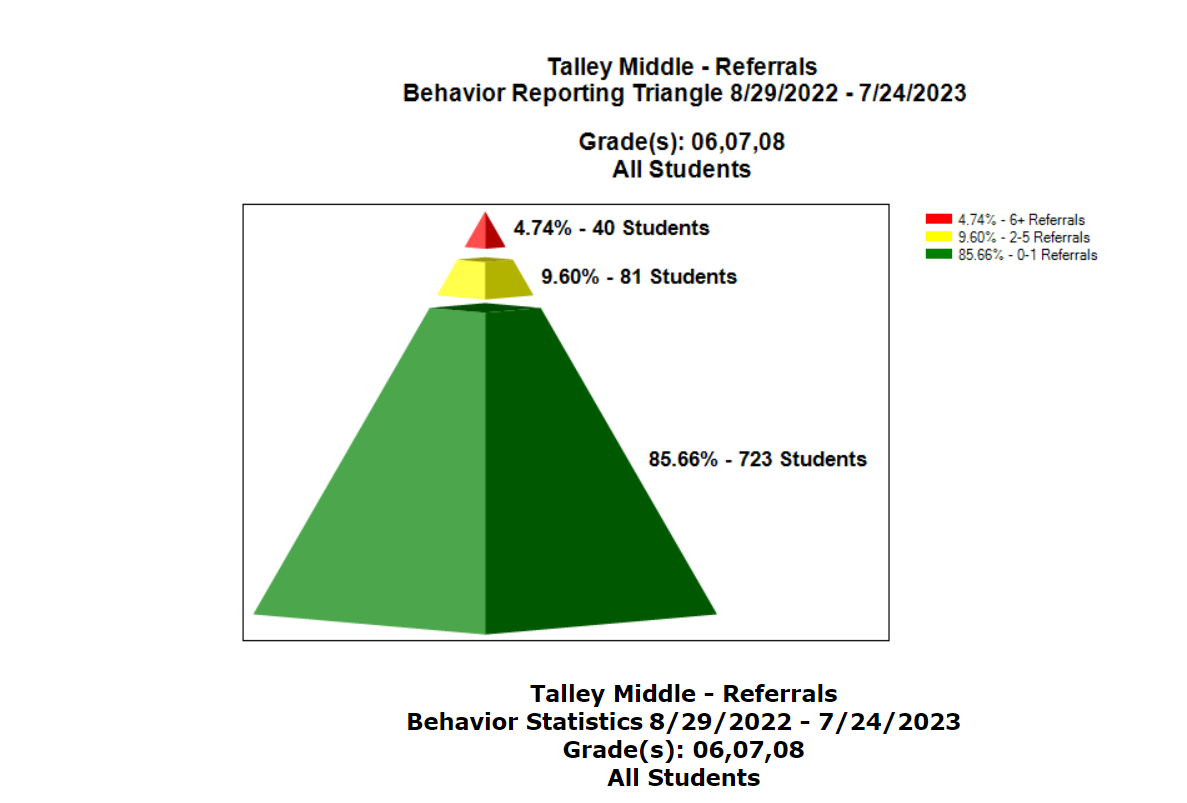 Questions???
Let’s Collab!







stacey.falls@bsd.k12.de.us
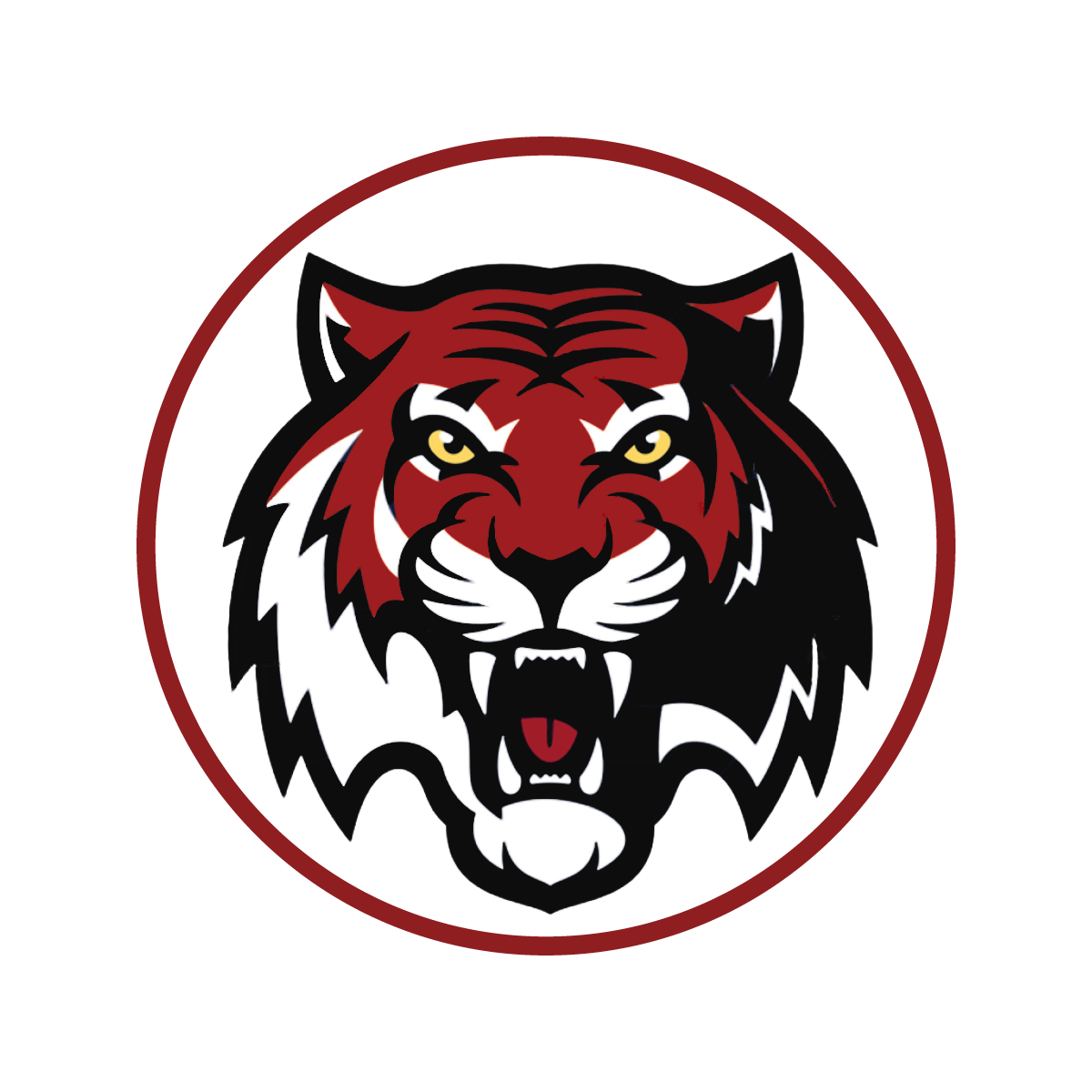 Tier 2 INTERVENTIONS Asset Map
“Intervention Grid”

Michigan
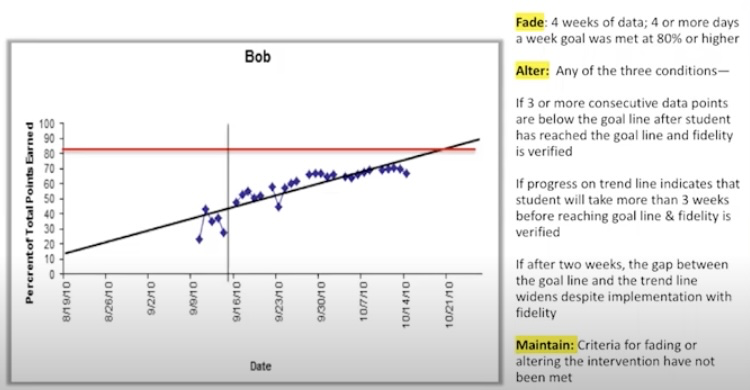 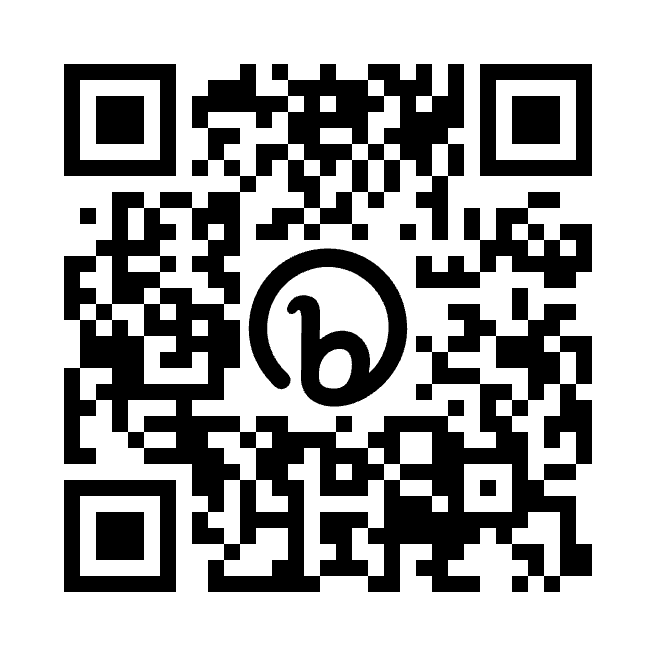 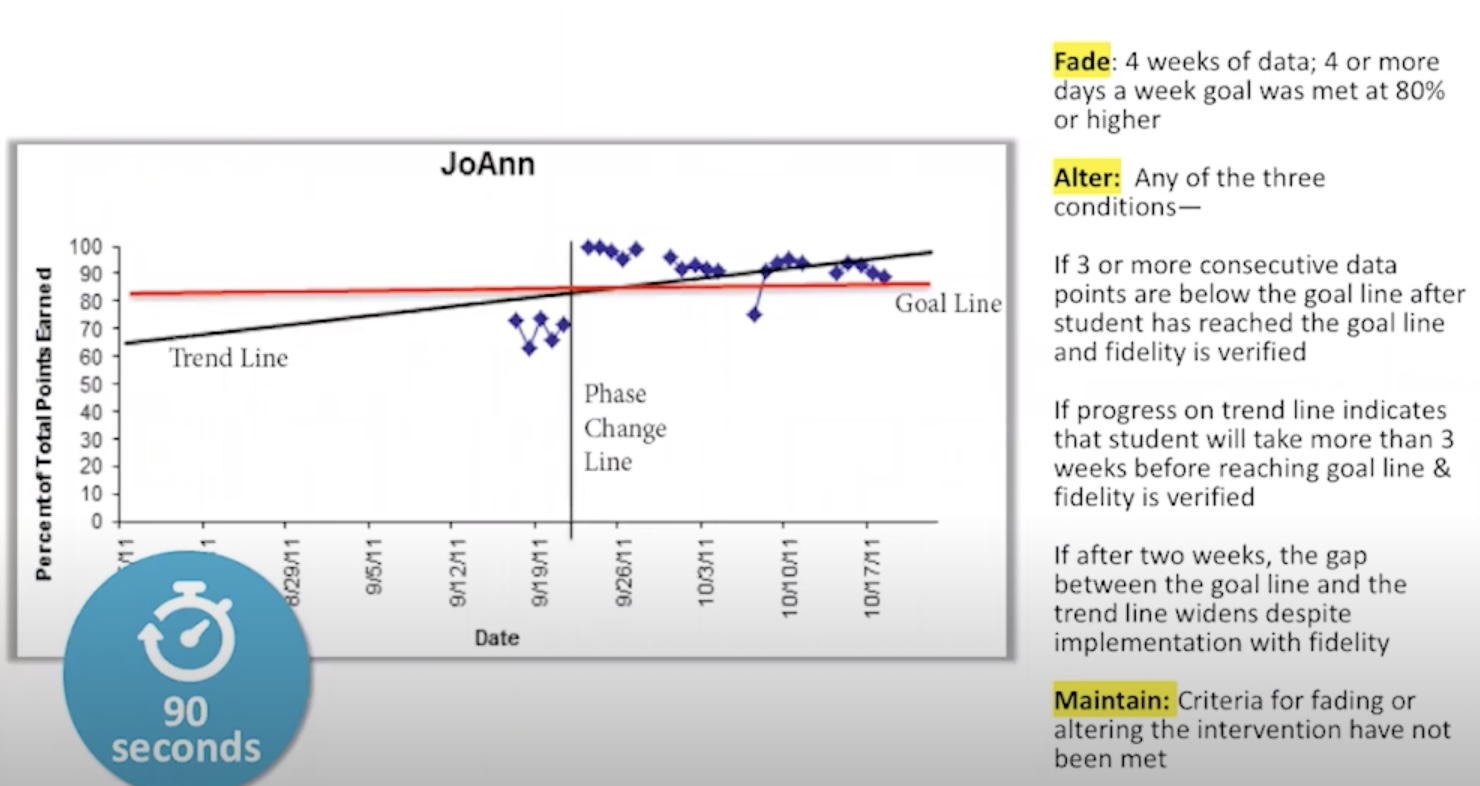 Maintain?
Fade?
Alter?
Maintain?
Fade?
Alter?
Let’s Take a Look Together
A Brief Overview Of Data-Based Decision-Making
A HS examples from Systems for Implementing Advanced Tiers in Secondary Schools

SCTG
2/9/22
~1hr
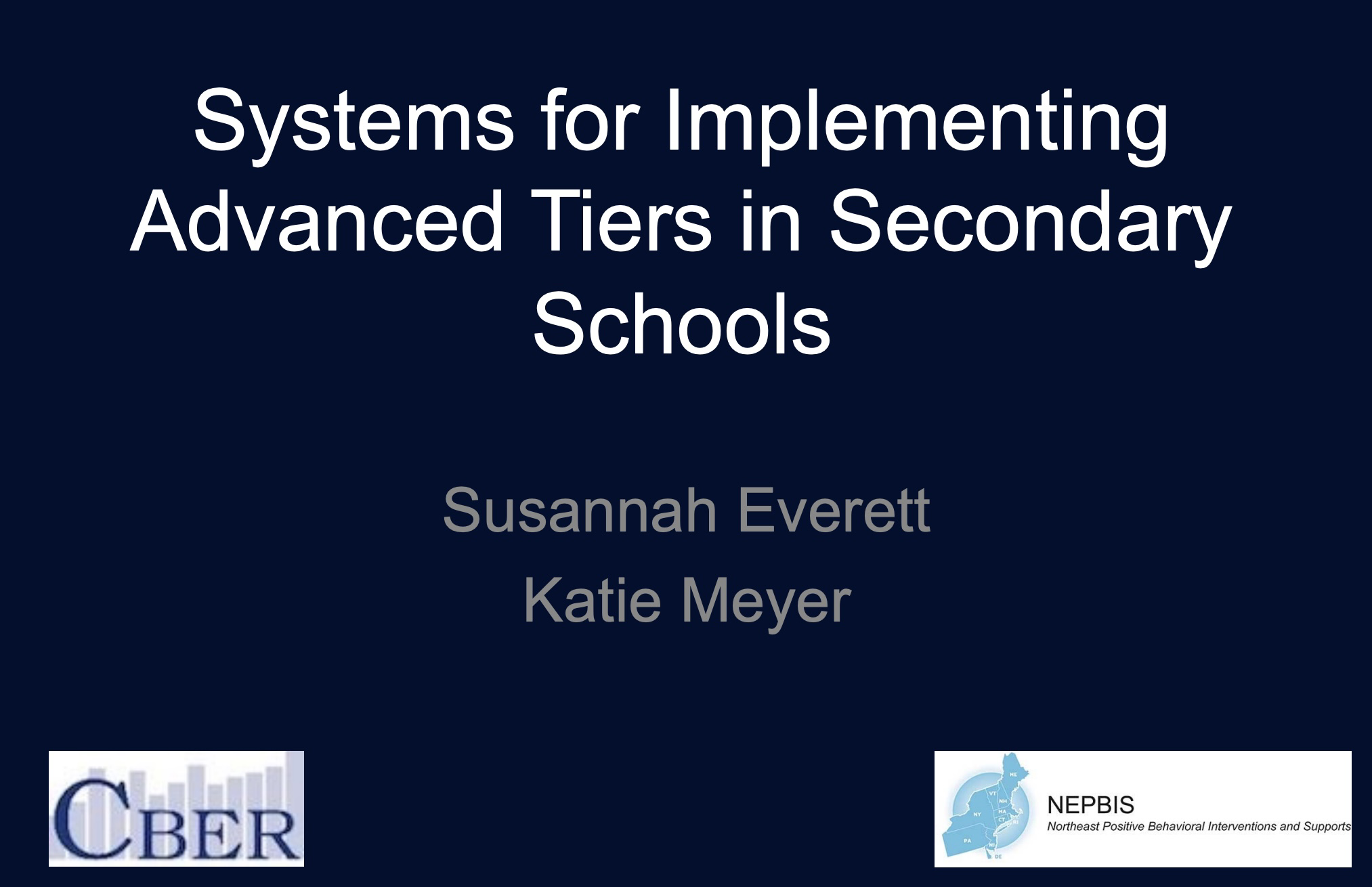 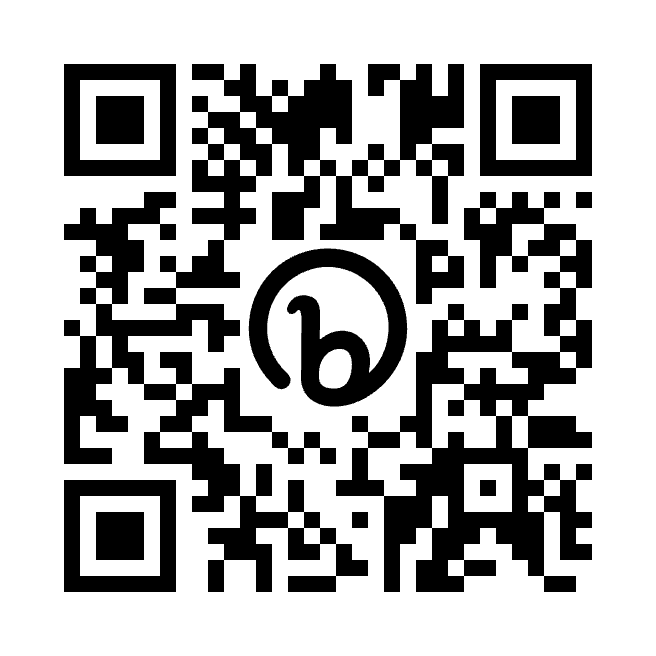 Targeted Intervention Organizer
Example
Area of Concern
High School Example (SCTG, 2022)
High School Example (SCTG, 2022)
Tier 2 Interventions at AHS
Links between your IN/ON/OUT Criteria and data collection
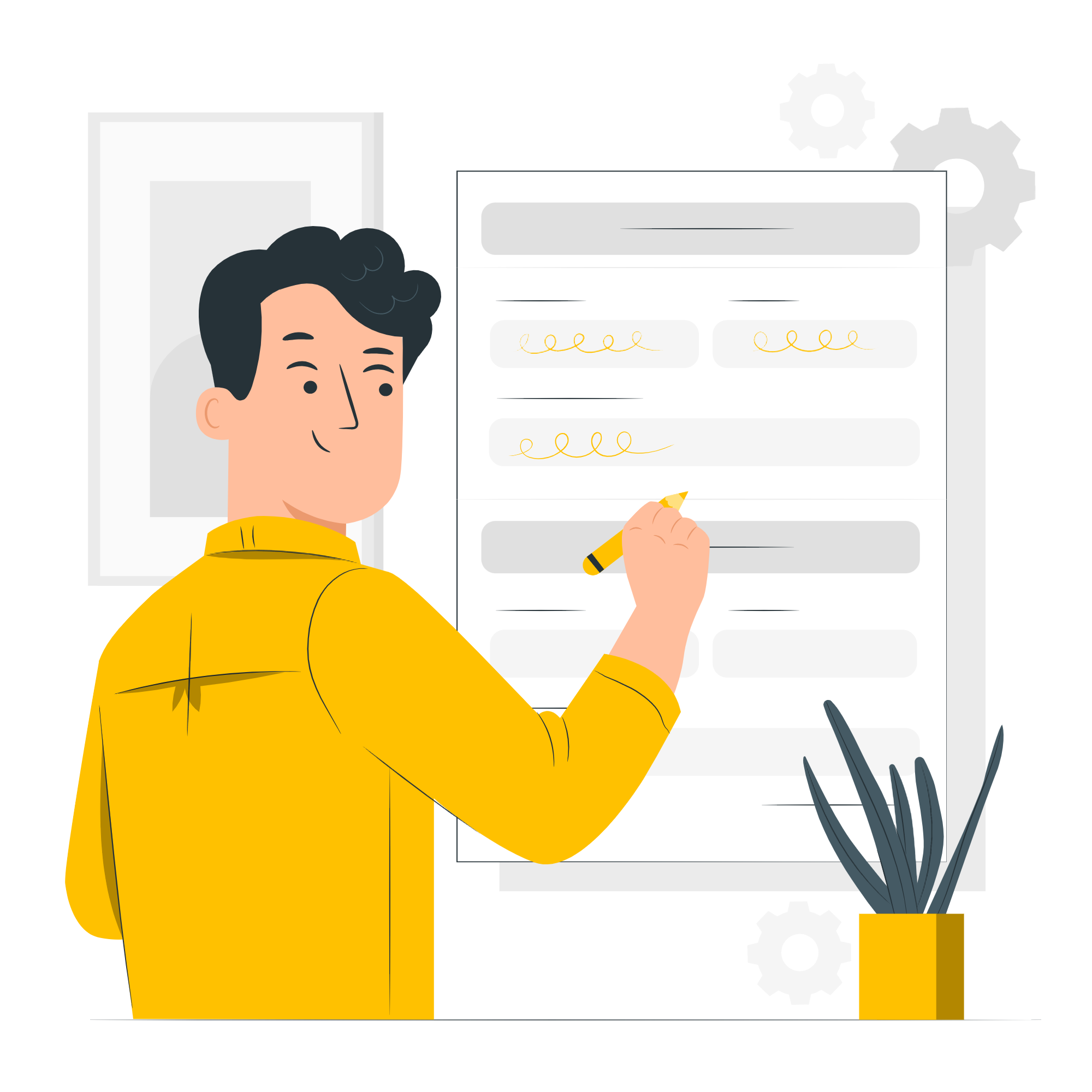 How have you aligned your data tools to your intervention criteria?
Are the tools needed for your criteria readily available to use?
How did you train folks to use the tools?
How are you keeping the data collected through these tools?
Data Collection Tools
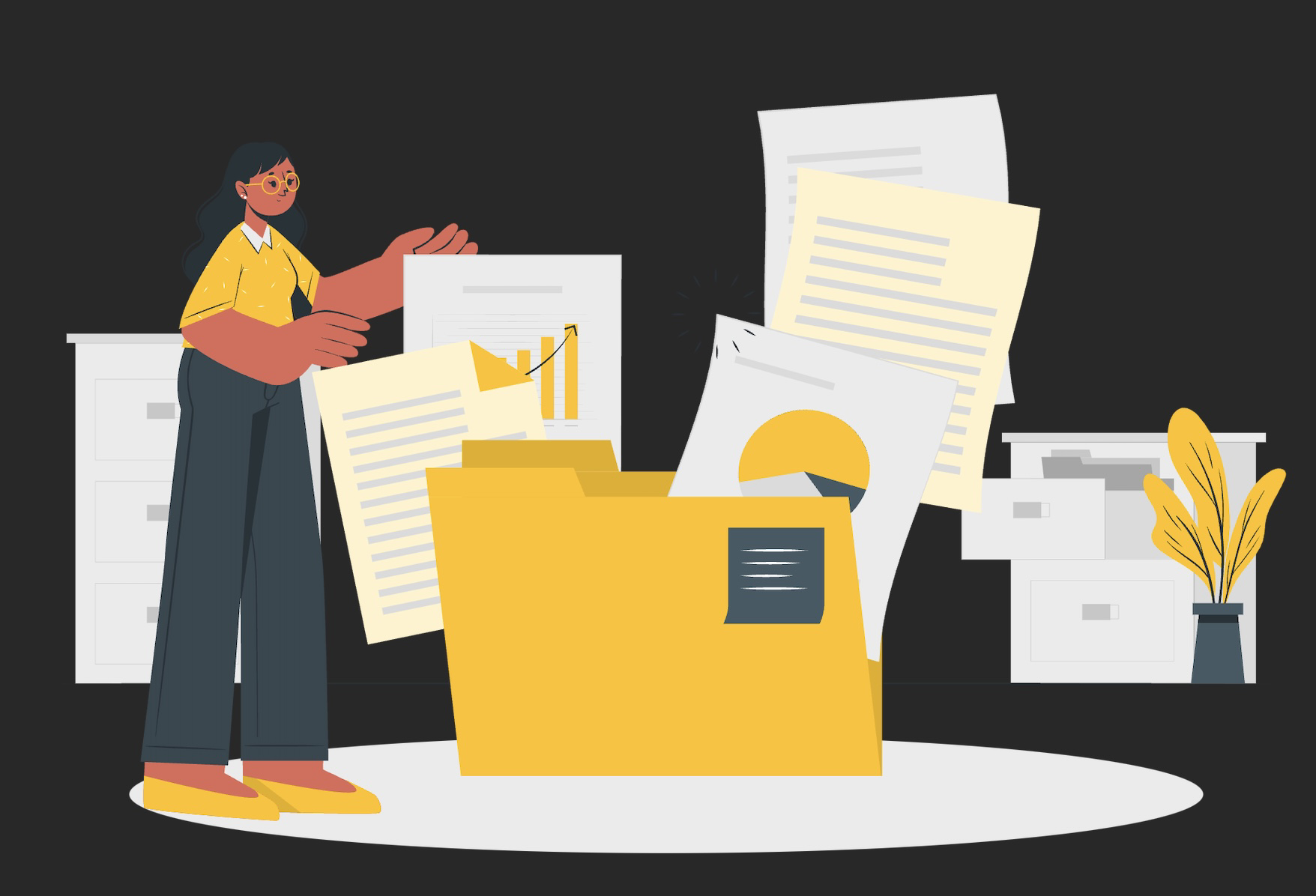 https://storyset.com/people
Data Collection Methods Should:
• measure skill(s) targeted by the intervention. The educator wants to know whether the student is improving a specific skill or behavior. The data-collection method is selected to track growth in that skill or behavior. 

• be sensitive to short-term gains. Progress-monitoring should reveal in weeks—not months– whether the intervention is effective. 

• yield a specific number value. The teacher selects progress-monitoring tool(s) that can be converted to numeric data—and charted.
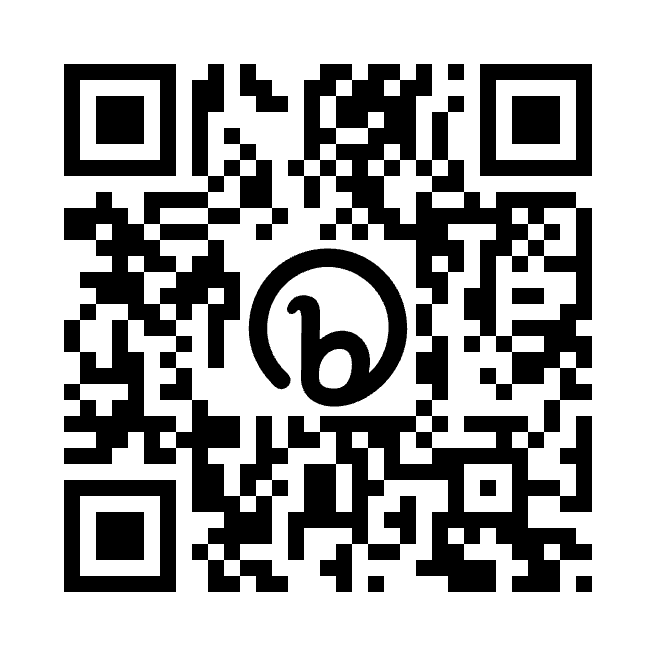 (Jim Wright, Intervention Central, 2021)
Interventions should provide 
additional time for learning and reinforcement
Pre-intervention 
performance and/or perception data related to  + skill(s) you will teach
Performance or perception data related to + skill(s) as they are being taught in the intervention
Post-intervention performance and/or perception data related to  + skill(s) you will teach
The 3 Basic Types of Data Collection Tools
– Direct Behavior Ratings
– Direct Observation
– Intervention-Based Measures
Initial considerations 
How often will data be collected?
Who will be collecting the data?
In what contexts will data be collected?
At what times will data be collected?
When will the data be inputted to allow for evaluation?
Tier 2 progress monitoring- Using Data For Decision Making.pdf (Bruhn & McDaniel)
Direct Behavior Rating Overview (Maggin, National Center on Intensive Intervention)
Gallaher ES Extension to the Intervention Grid
Tier 2 / 3 Intervention Responsibilities Coordination Chart
Direct Behavior Ratings
Involves teachers rating a student’s behavior on 0-10 scale
– Direct
• Ratings recorded immediately at end of observation session
– Behavior
• Behavior is specific and operationally defined
– Rating
• Ratings are conducted repeatedly and follow a 0-10 scale
Tier 2 progress monitoring- Using Data For Decision Making.pdf (Bruhn & McDaniel)
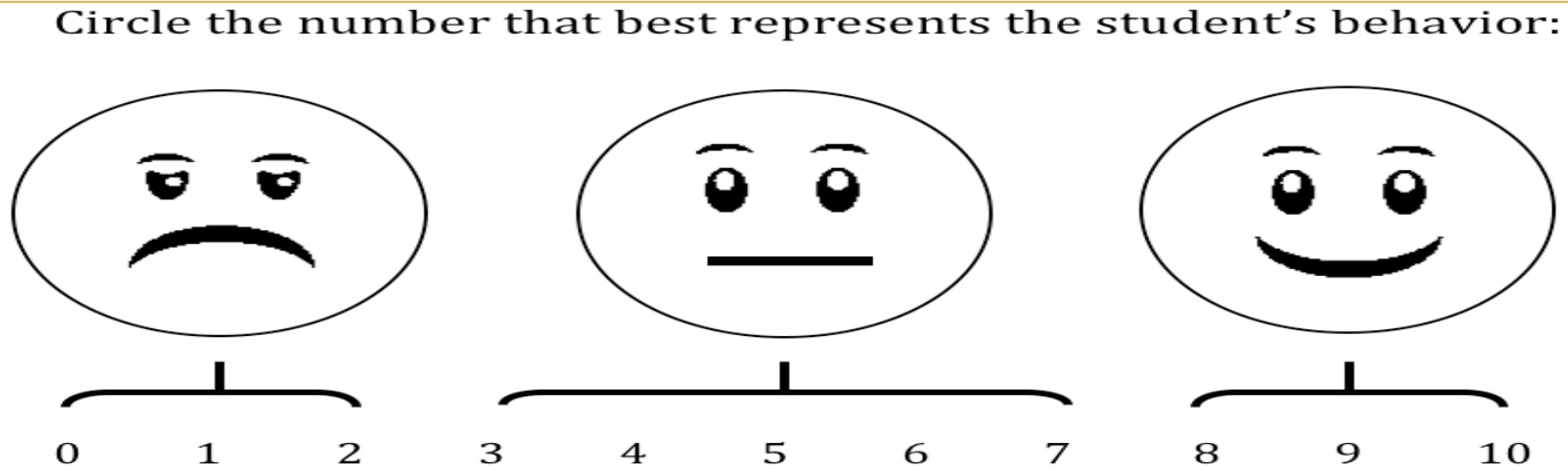 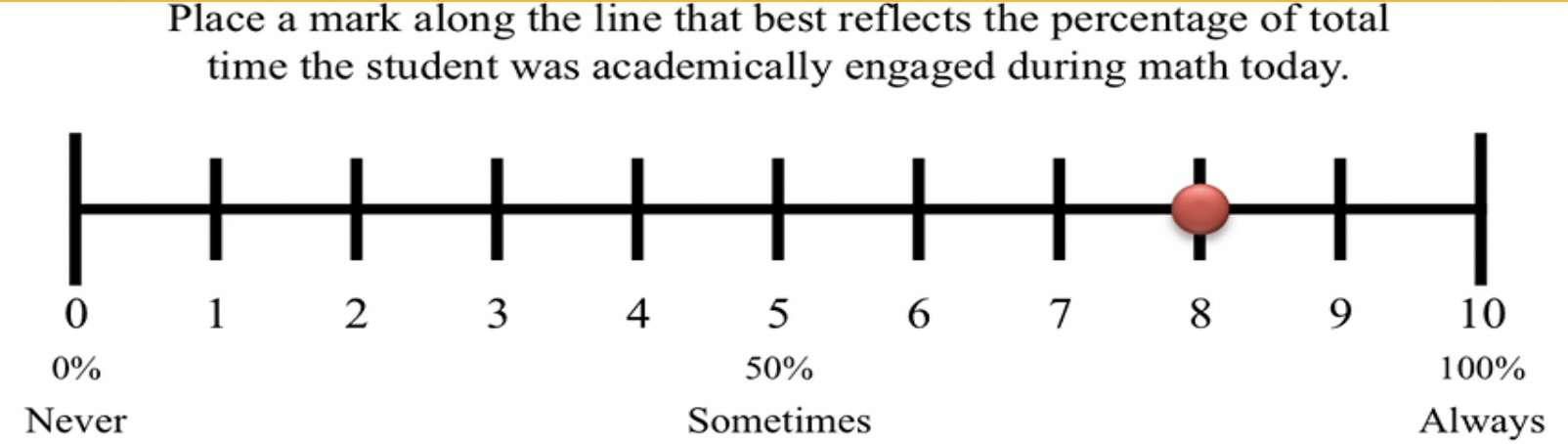 Tier 2 progress monitoring- Using Data For Decision Making.pdf (Bruhn & McDaniel)
Direct Behavior Rating Scales
Why use DBR?
DBR involves rating of behavior following a specified observation period, and then sharing of that information to inform decisions. DBR offers many options to link connections across assessment, intervention, and communication uses. DBR provides a simple and inexpensive option for frequent feedback about important behaviors, facilitating communication among students, parents, and educators. Most importantly, DBR is evidence-based!

DBR is flexible for use across assessment, communication, and intervention purposes
DBR is efficient as ratings are simple and quick to complete
DBR is repeatable for use in progress monitoring assessment
DBR is defensible given increasing evidence of technical adequacy screening and progress monitoring assessment\
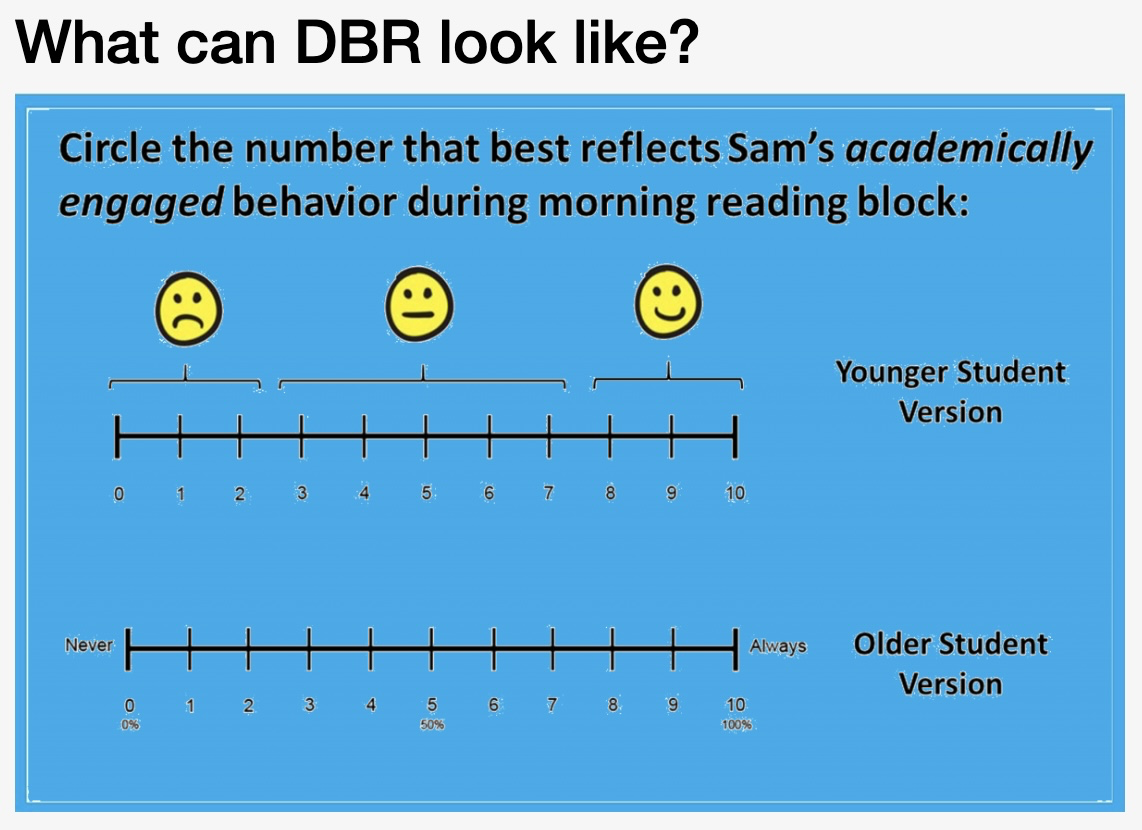 Excerpts from https://dbr.education.uconn.edu/
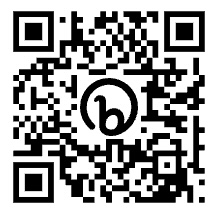 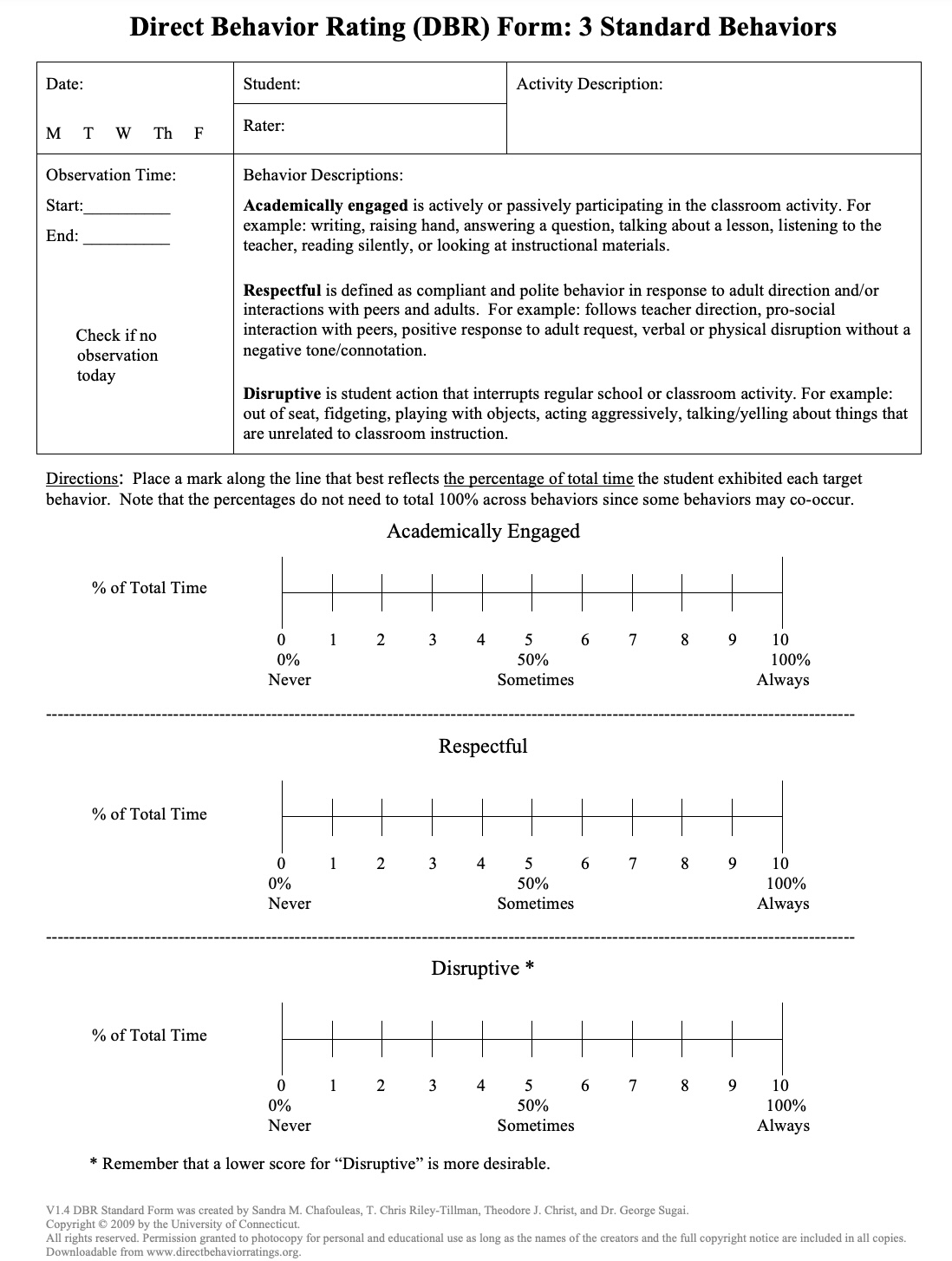 Example:
https://dbr.education.uconn.edu/wp-content/uploads/sites/916/2015/08/DBR-Standard-Form-with-3-Standard-Behaviors.pdf
Direct Behavior Rating Scales
Steps for implementation:
1. Identify the behaviors you want to monitor.
2. Define the behaviors with examples and nonexamples
3. Identify the time period or instructional activity for observation
4. Immediately following observation period, complete the rating
5. Graph the rating daily
Tier 2 progress monitoring- Using Data For Decision Making.pdf (Bruhn & McDaniel)
Direct Observation
Direct measure of student behavior in real time (i.e., recording behavior as it occurs in the setting of concern)
Momentary Time Sampling
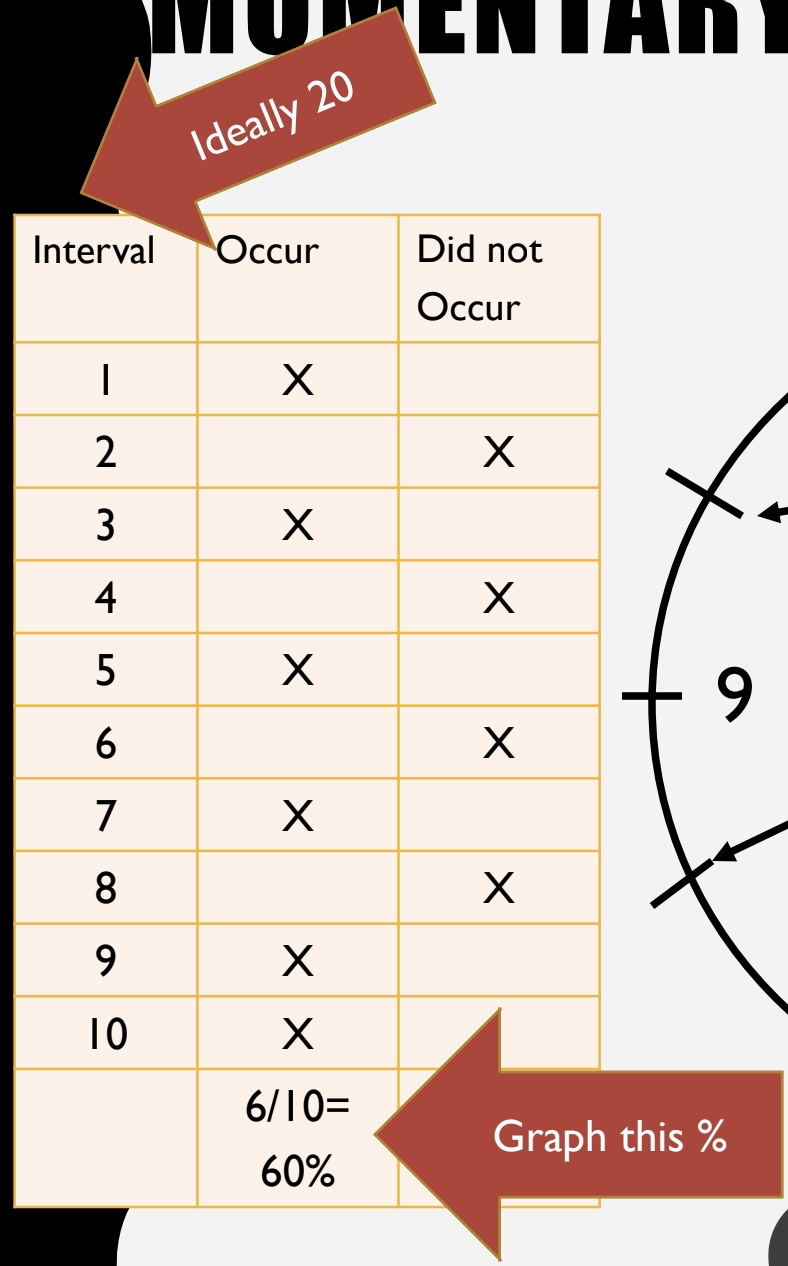 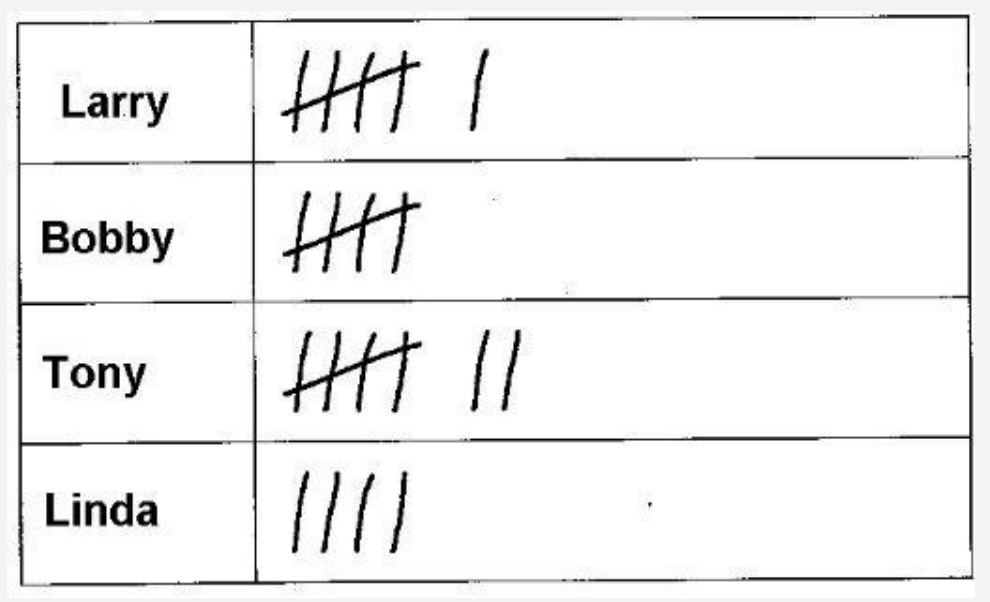 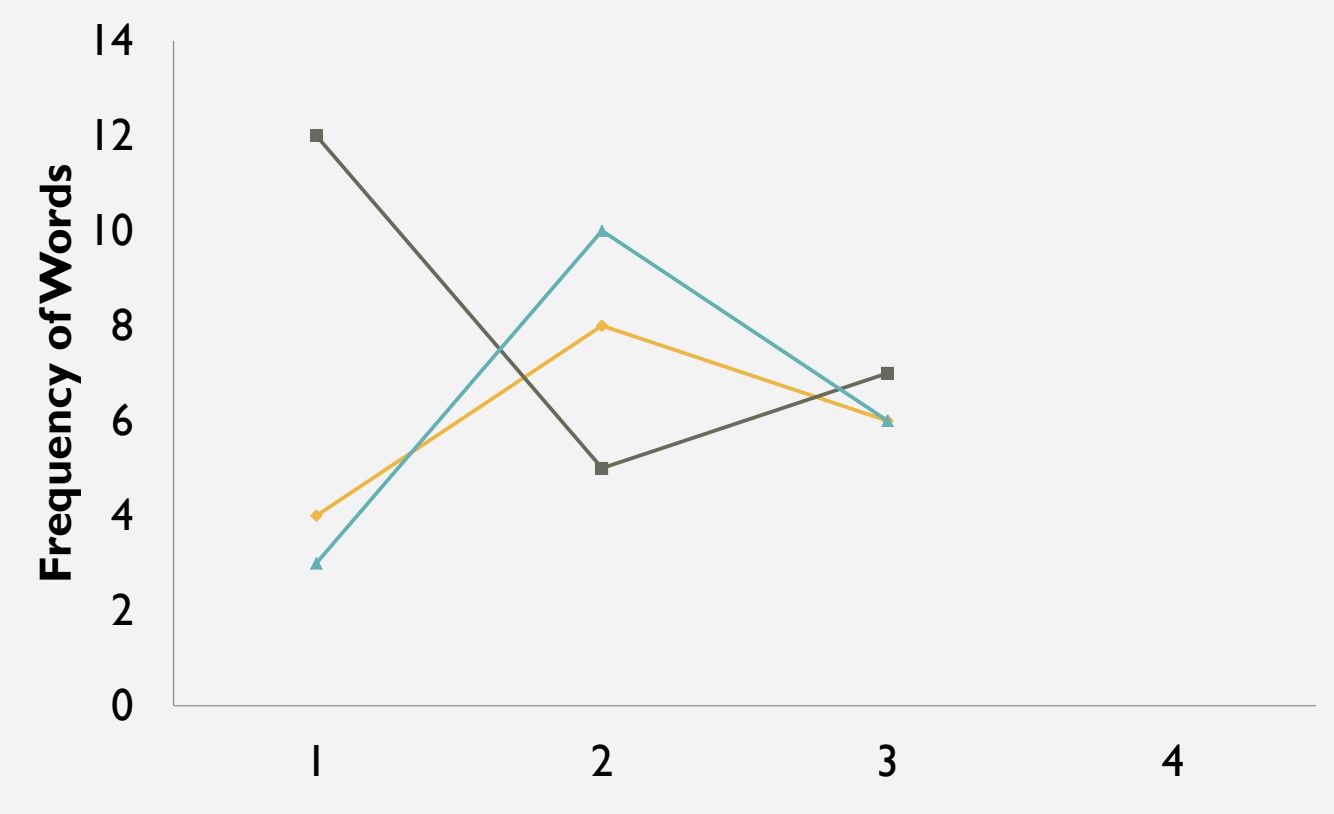 Frequency Counts
Tier 2 progress monitoring- Using Data For Decision Making.pdf (Bruhn & McDaniel)
Direct Observation
Implementation Steps:

1. Identify the behavior you want to measure
2. Define behavior with examples and non-examples
3. Determine the method of measurement:
a. Is it a low-frequency, discrete behavior? = Frequency Count
b. Is it a high-frequency, discrete behavior? = Time Sampling
c. Is it a continuous behavior? = Time Sampling
4. Create observation form and determine session length
5. Collect data
6. Calculate (e.g., convert frequency to rate, or determine % of intervals behavior occurred)
7. Graph data
Tier 2 progress monitoring- Using Data For Decision Making.pdf (Bruhn & McDaniel)
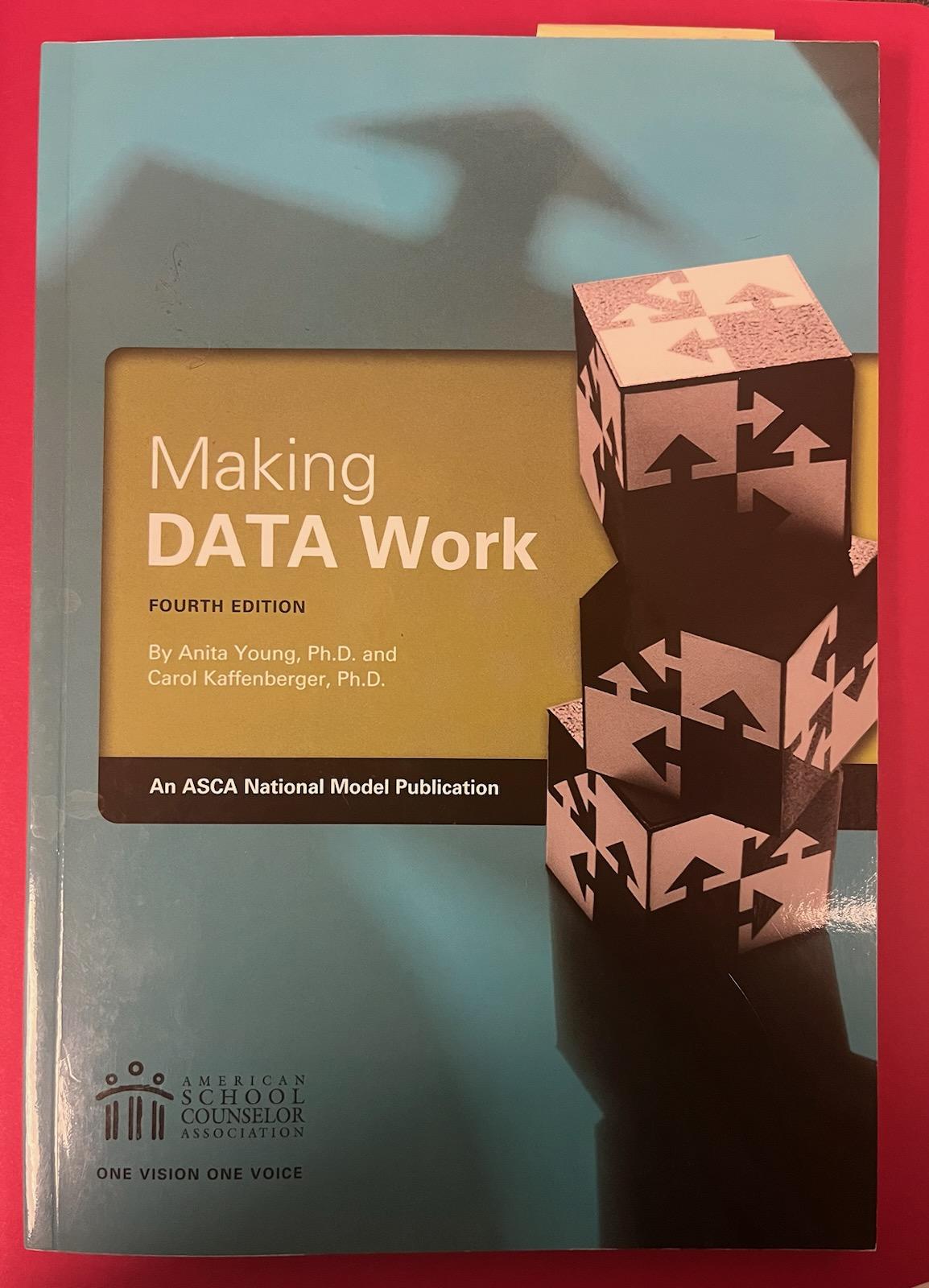 Making DATA Work
Sample Perception Data Surveys
Peer mediator training survey
Small-group counseling pre/post group survey
Needs assessment
Office Discipline Referrals (ODR) survey
Pre-/Post mindful math student survey and teacher survey
Pre-/Post ASCA mindsets and behaviors student and teacher survey
School bullying - student and faculty survey
Pre-/Post School resilience group counseling student survey
School engagement perception - Parent Success Survey and Student Success Survey
Study skills self-assessment survey 
Pre-/Post information session surveys
(Young & Kaffenberger (2018) Chapter 6)
Progress Monitoring at the Student Level - Excel and Google Resource
https://www.delawarepbs.org/forms-and-tools/tier-2-targeted-tools/
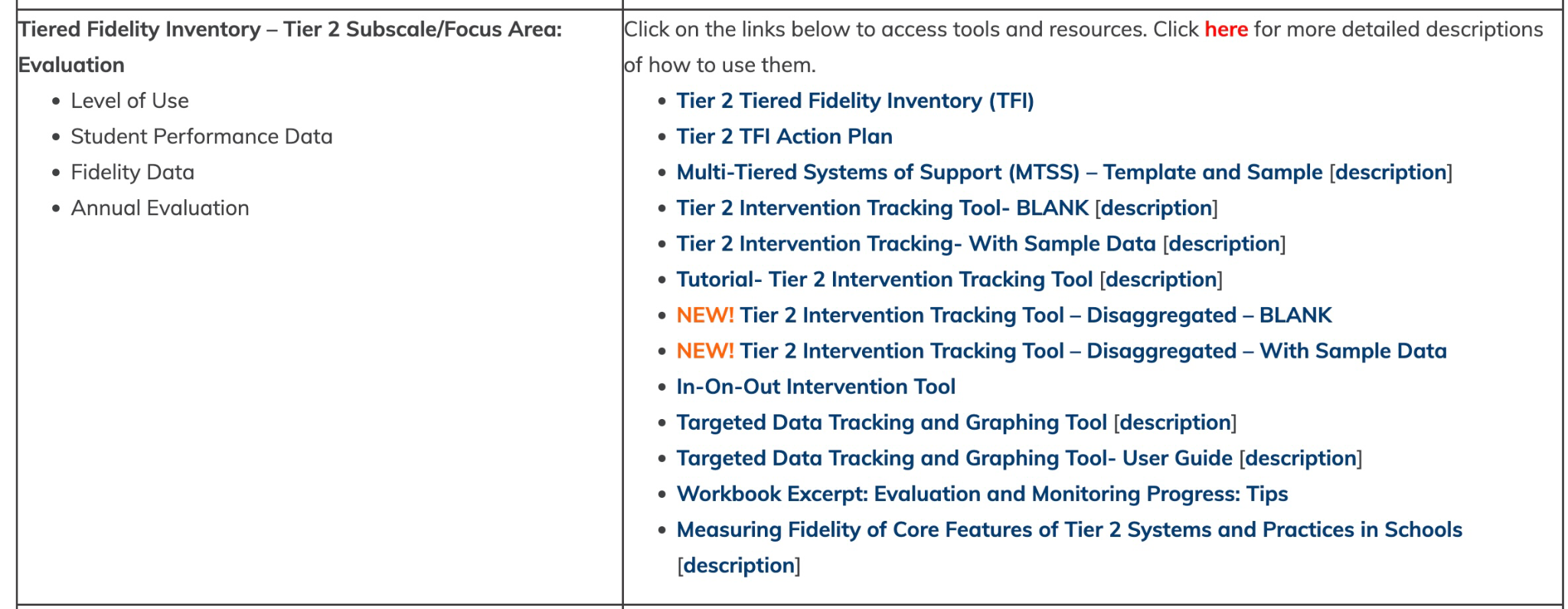 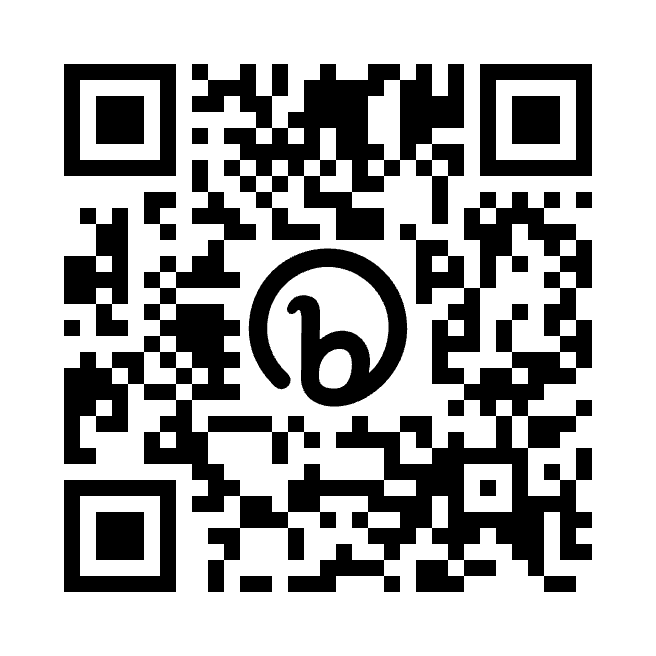 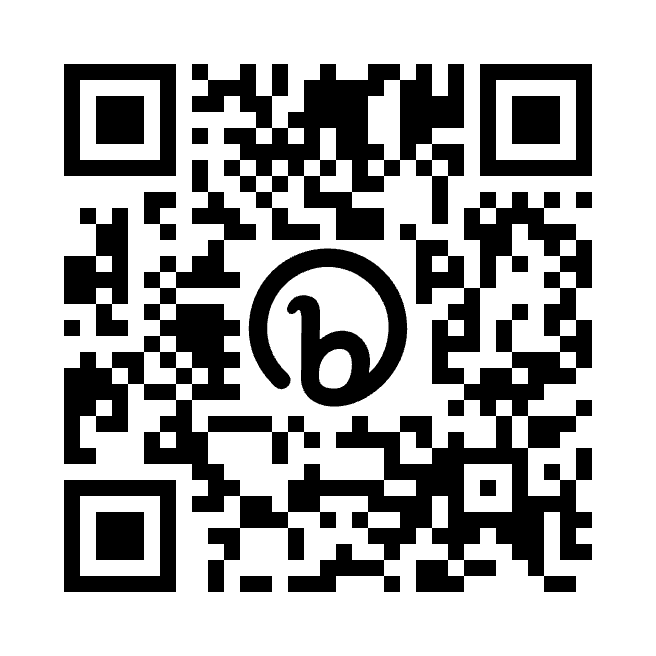 The targeted data tracking and graphing tool
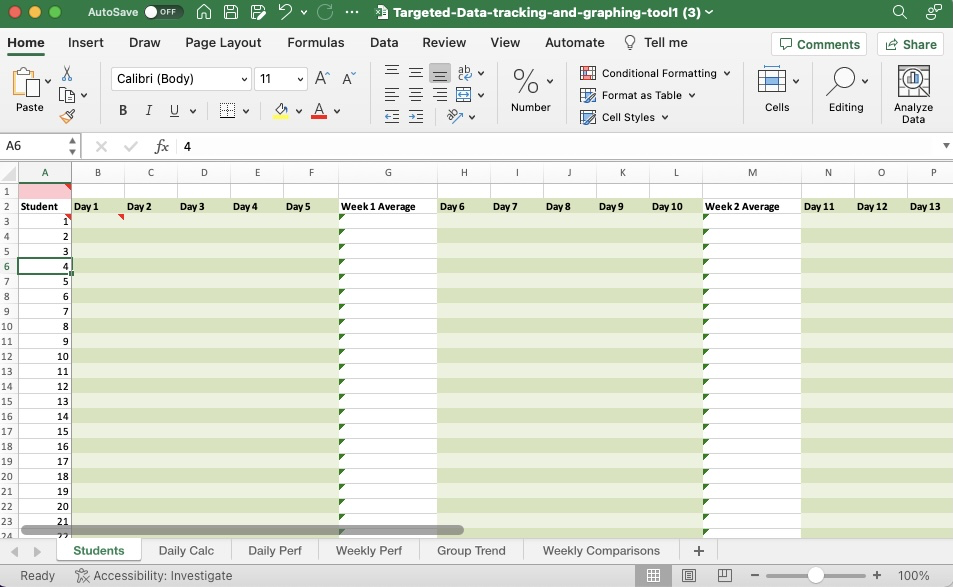 On the Students tab - Interventions A (5 points daily)
Enter 1 students data - a student with a 5 point daily participation score from the intervention facilitator
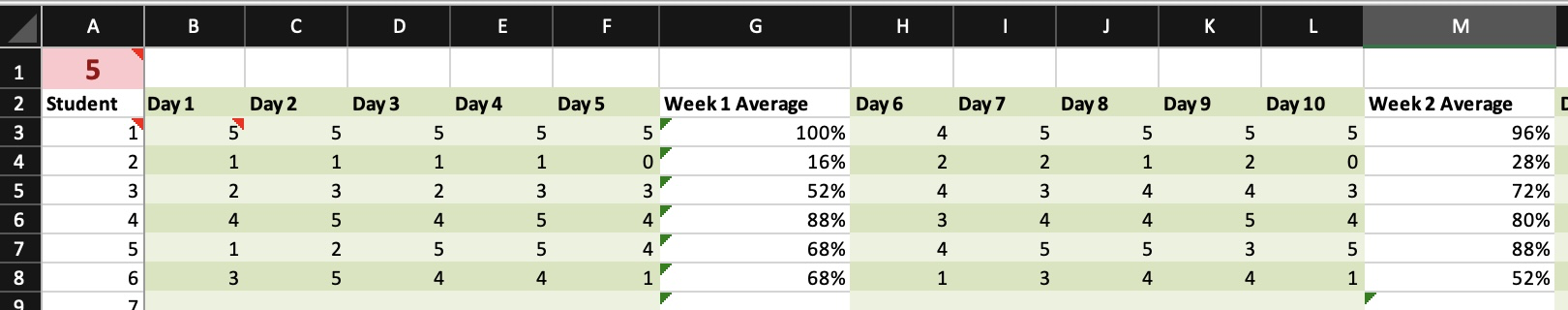 Targeted Data Tracking and Graphing Tool
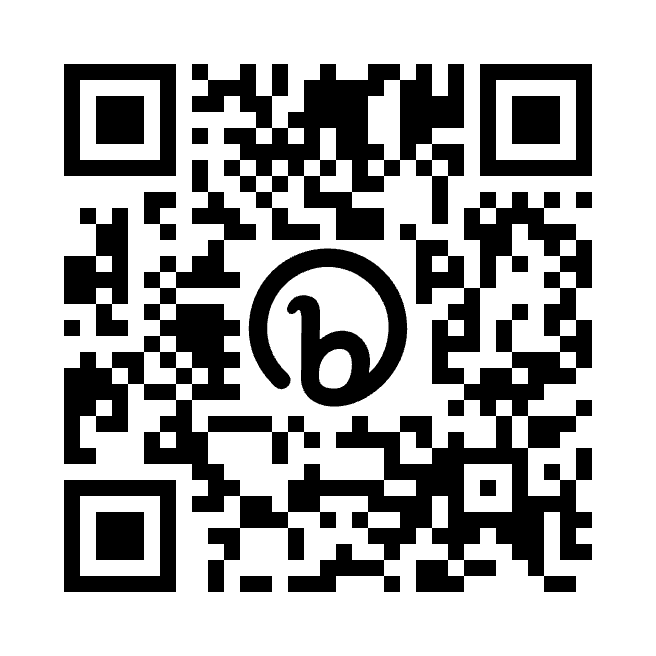 BREAK-OUT for PRACTICE
Please download the tool 
& enter this sample data for 6 students
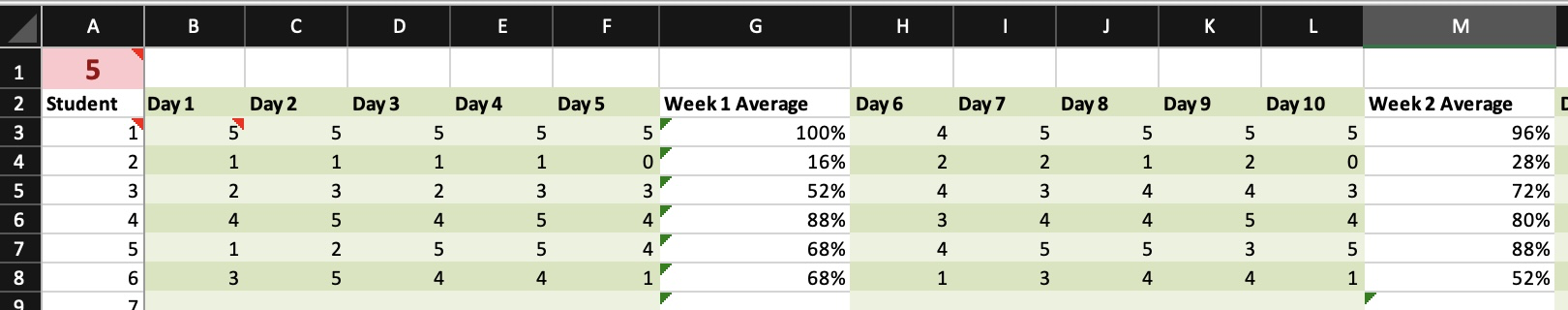 On the Daily Calc tab
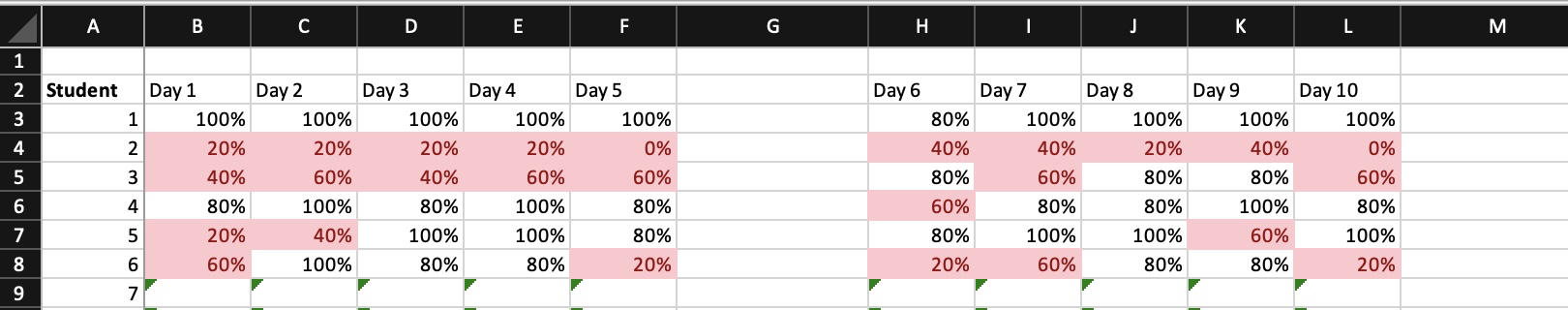 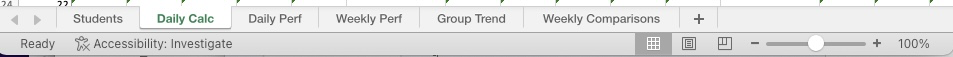 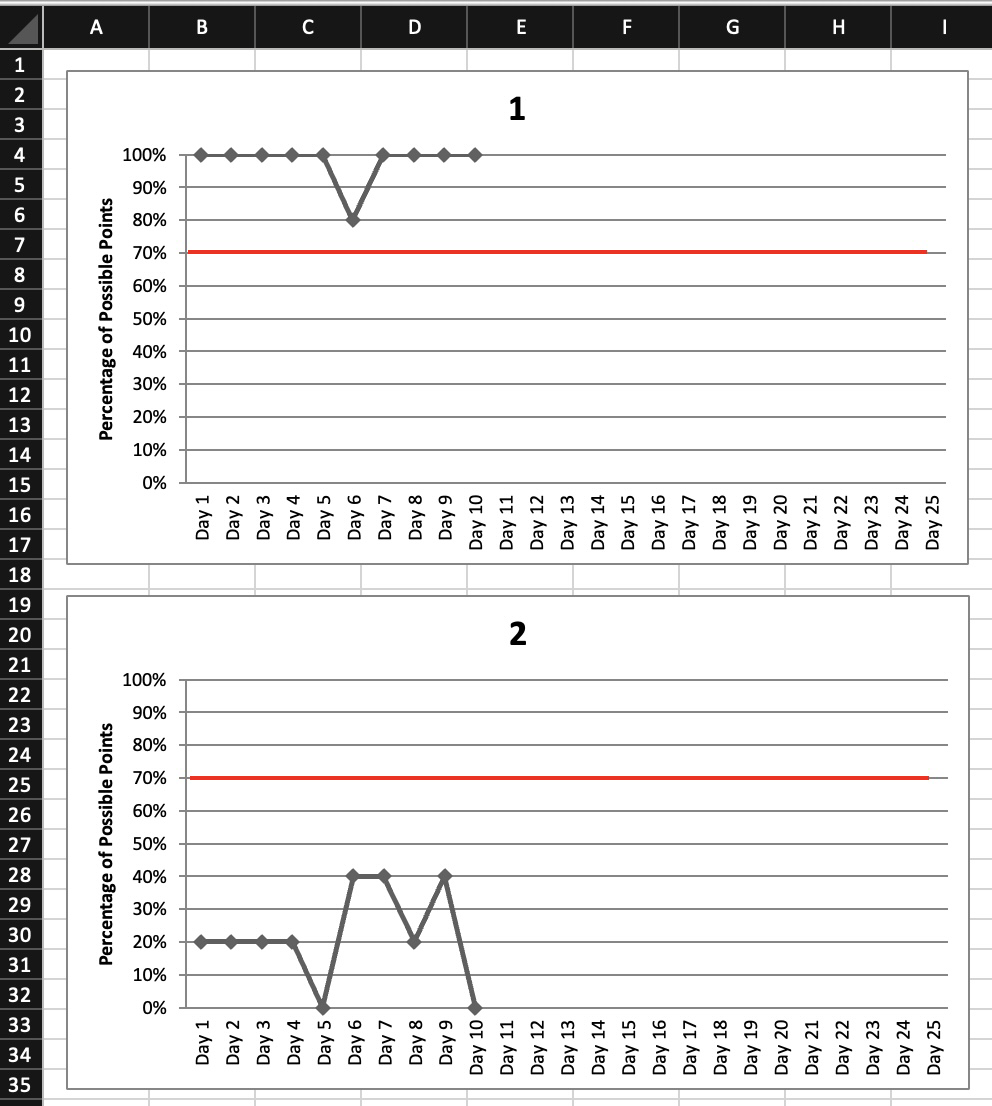 On the Daily Perf tab
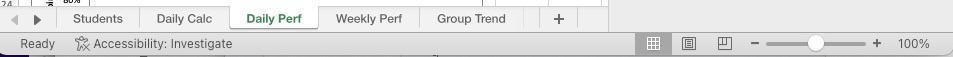 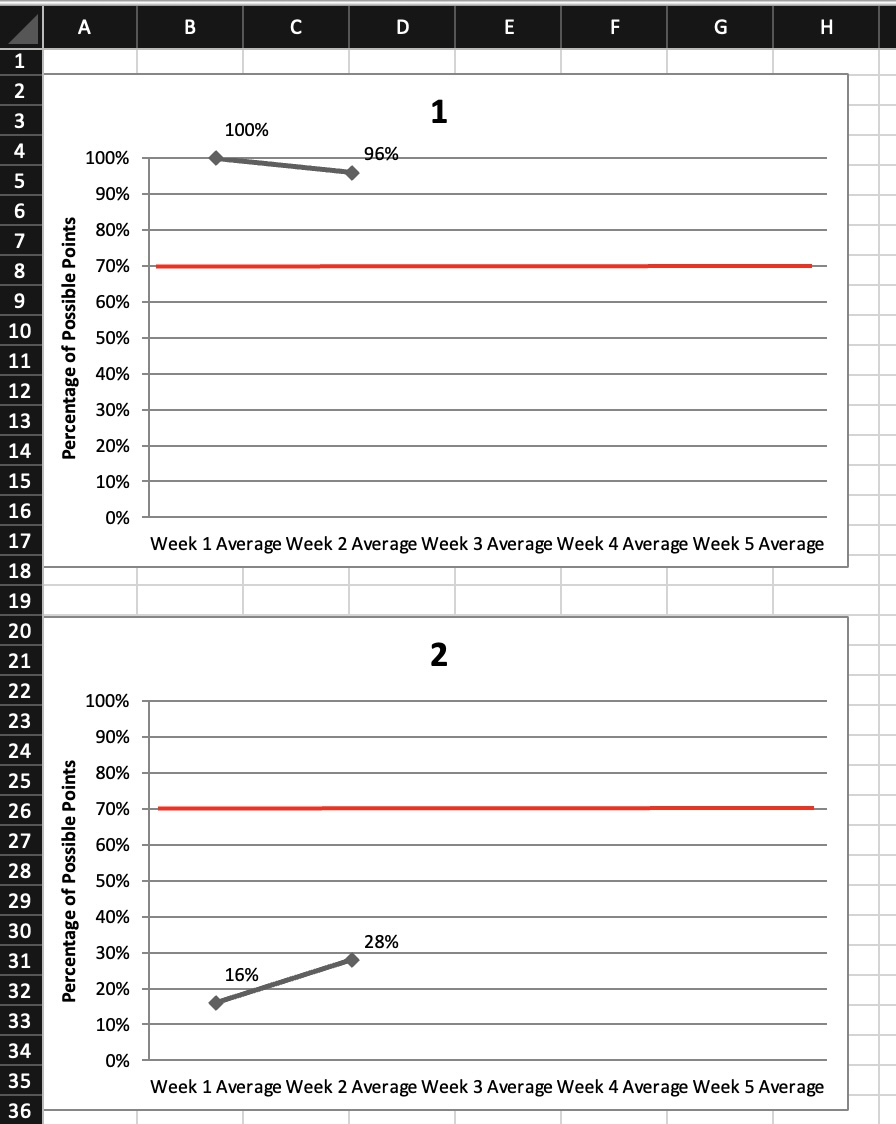 On the Weekly Perf tab
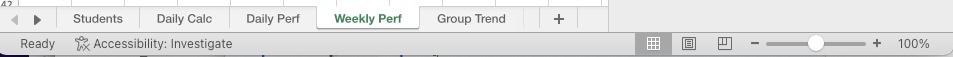 On the Group Trend tab
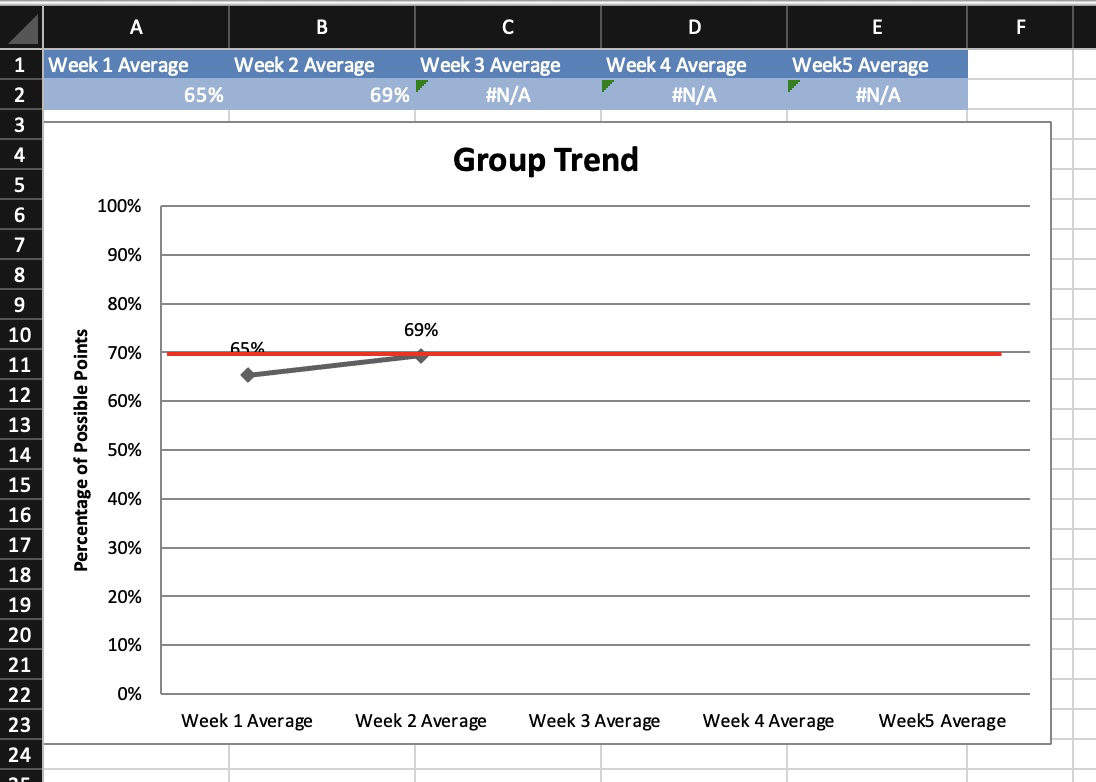 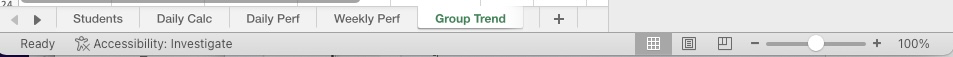 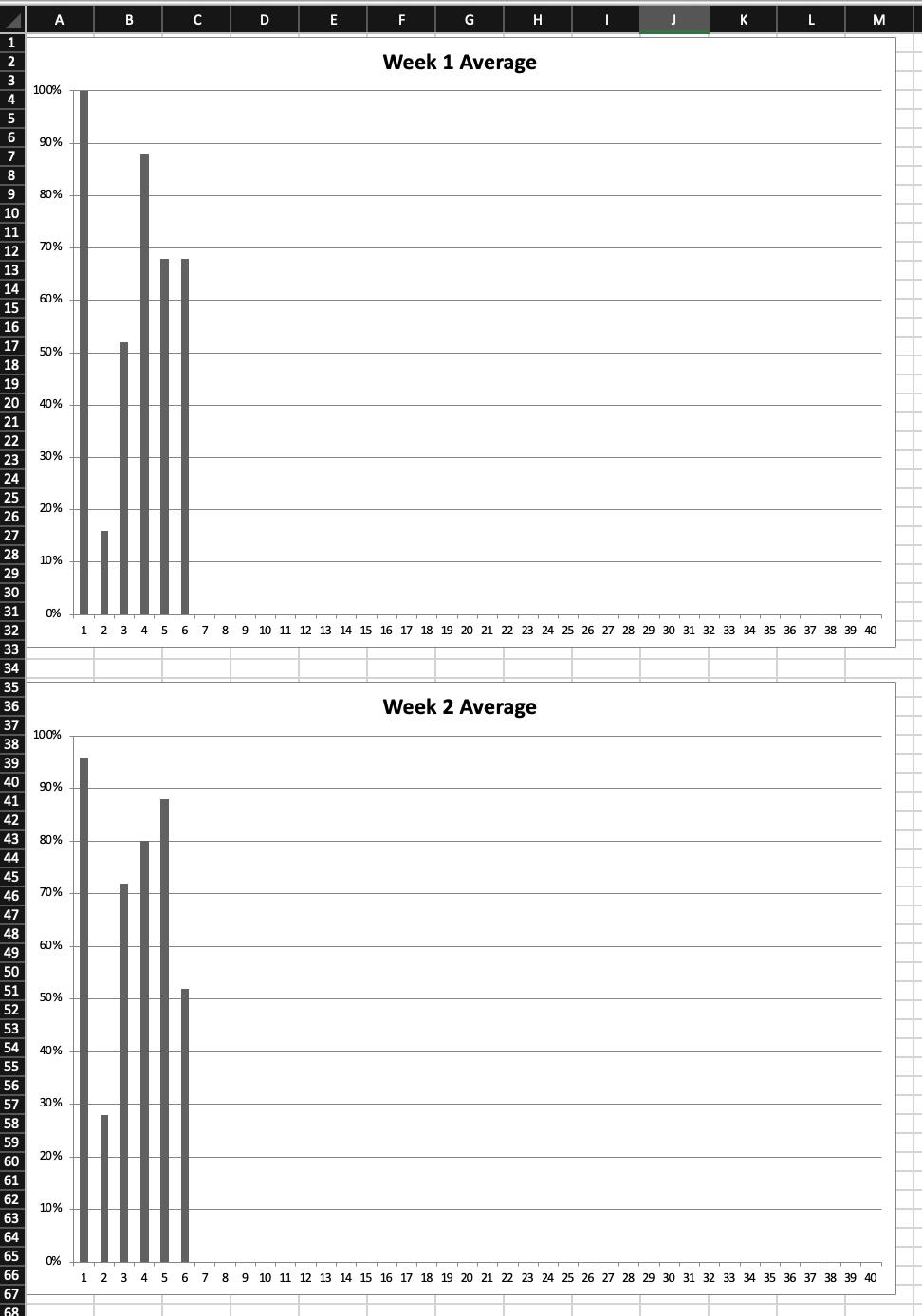 On the 
Weekly 
Comparisons 
tab
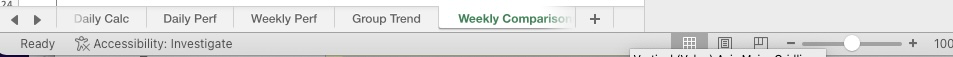 Lombardy MTSS
Tiers 2 & 3
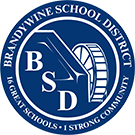 2022 Summer Planning Goal
-Develop a Tier 2 Check In/Out Program
- Develop protocols for students moving in and out of tiers 2 and 3
- Set up social/behavioral skills groups based on needs currently identified in the building
- Start students on a tier 2 or 3 intervention within the first 6 weeks who were already placed in a tier for behavior during the 2021-2022 sy
2022-2023 
Main Focus
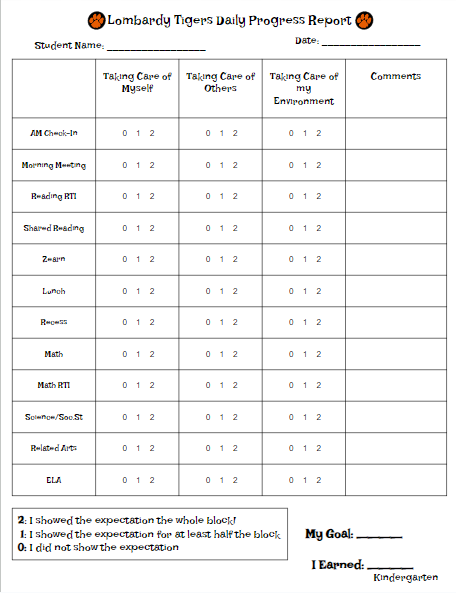 Tier 2 CICO Program

Students who were identified as needing tier 2 interventions for behavior with focuses on relationship deficits

12 Lombardy staff members volunteered to take the PBIS training on CICO systems to become CICO facilitators
The Lombardy Spin on CICO
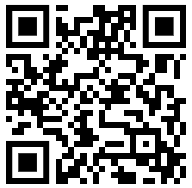 CICO facilitators were given folders with a cycle’s worth of charts

Taped to each folder was a QR code specific to that student

At the end of the day, facilitators would scan the QR code and enter the daily points earned into a Google form

The Google form is reviewed weekly by me 

I enter the point values into DSC on a weekly basis

During end of cycle reviews the Google forms provided data specific to that cycle for me to chart for the team to review
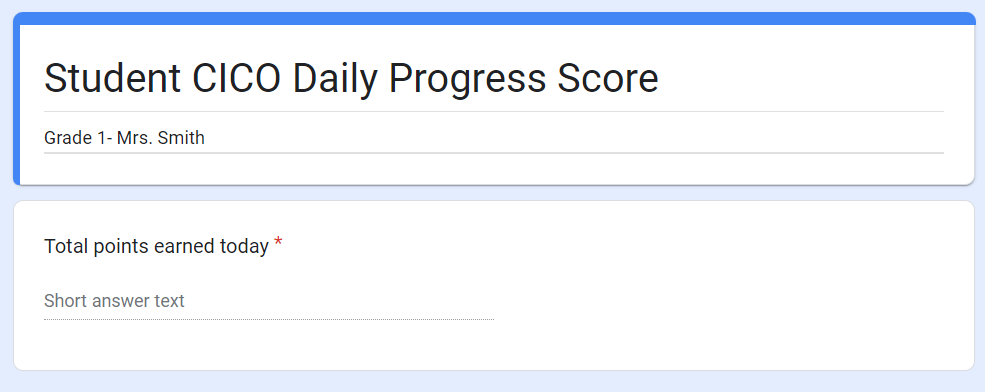 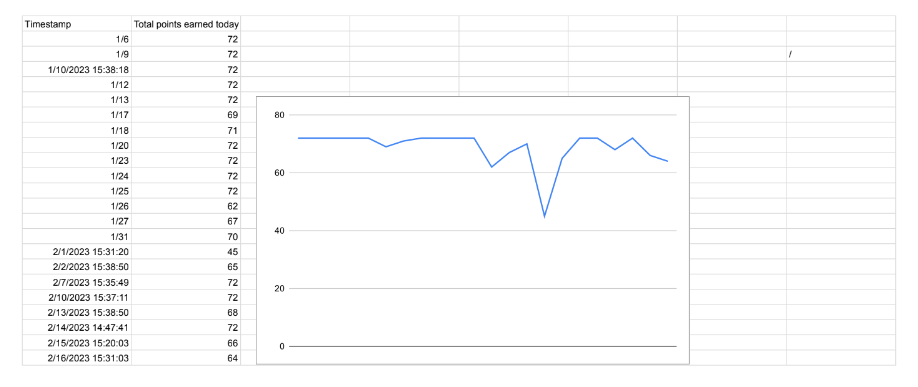 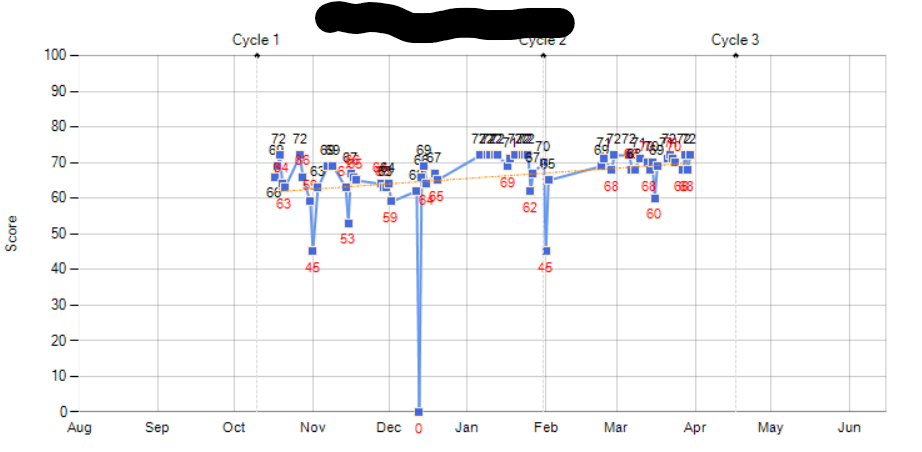 Staff Feedback After Using the QR Code System
It’s fast- it doesn’t feel like “one more thing”

It’s easy to input multiple dates at once if they forget one day
Although it timestamps entries, staff put the date in the Google form if the data points are for different days- I am able to tweak the timestamp on the spreadsheet

Allows staff to provide feedback on the student’s day without putting it on the chart
Some staff have shared details that may have impacted the student’s daily points (early dismissal, came in late, had a rough morning before school etc.)
Progress
Started with 7 students and 6 active CICO facilitators

Currently have 4 students and 3 active CICO facilitators

14 staff members have been trained as CICO facilitators
CICO charts have allowed staff to be flexible when students are transitioning to  tier 1 strategic

Charts have continued to be used at the tier 1 level for students to track their progress and to allow families to see progress

Charts have provided behavior data for students who move to tier 3 personalized point cards, behavior plans, IEPs, or 504 plans
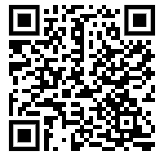 CICO Resources
MTSS Tier 2 Check-In/Check-Out (CICO): The Fundamentals and Tools
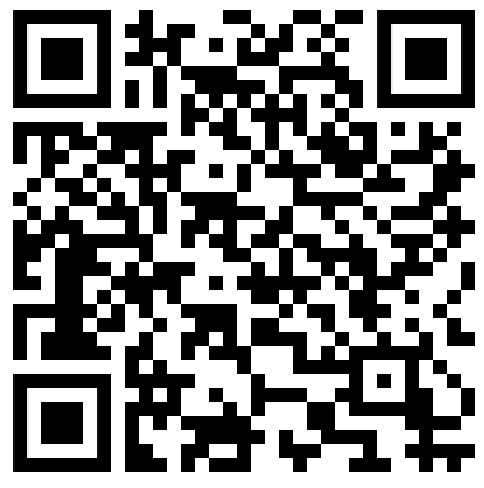 CICO: Check-In/Check-Out Module
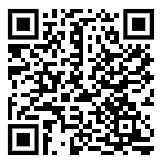 CICO INITIATIVE Google Drive
Progress Monitoring Your Tier 2 Interventions Overall
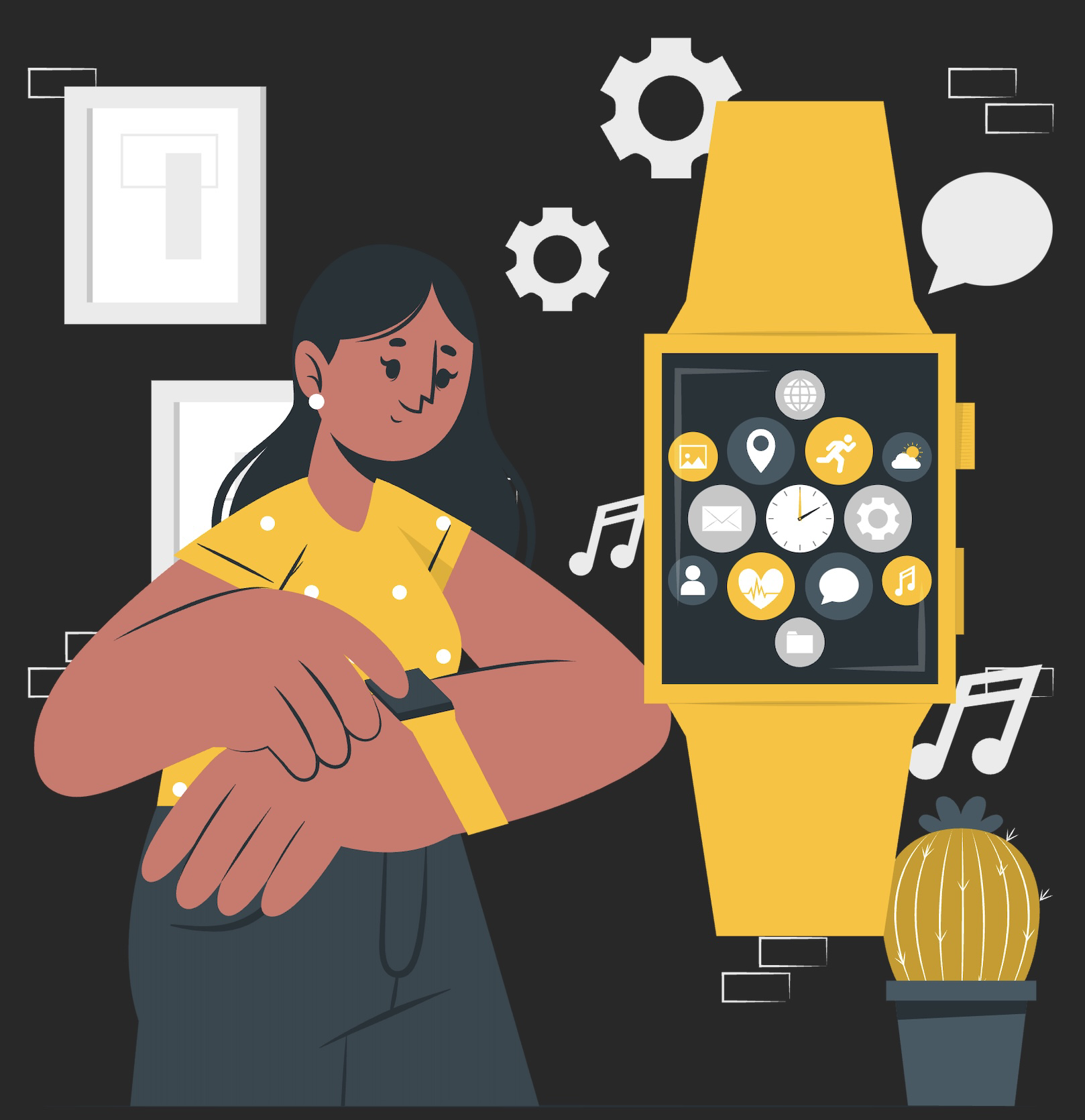 https://storyset.com/people
Progress-Monitoring Happens at 2 Levels
Within Interventions
How are the students progressing?
Across Interventions (the Balcony View)
How are the interventions doing?
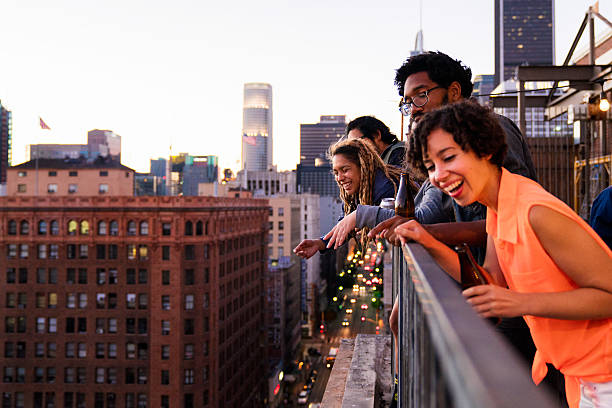 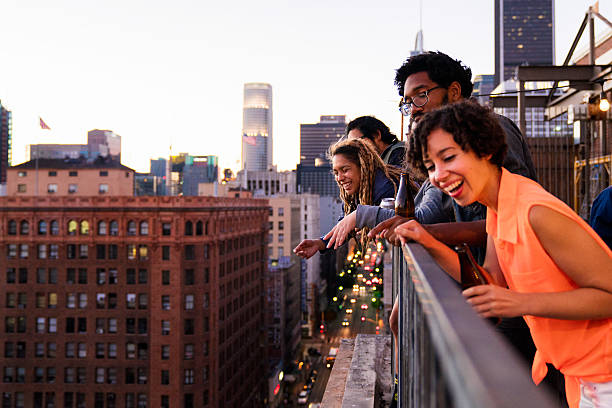 Tools to Help You See That Balcony View
Tier 2 Tracker - Aggregate Version
Excel format
Google Sheets format
Tutorial PPT
Tier 2 Tracker - Disaggregate Version
Excel format
Google Sheets format
Tutorial PPT
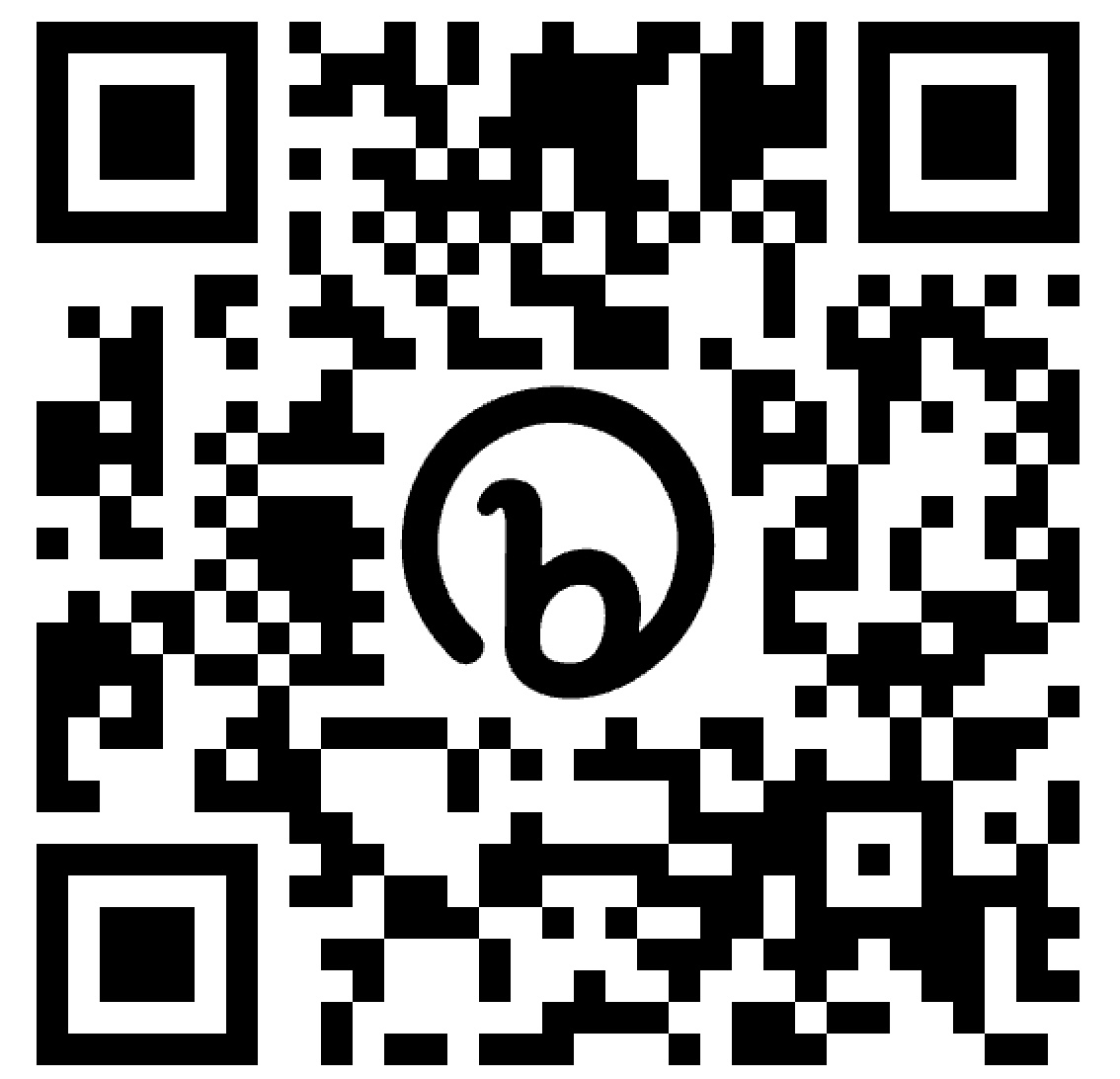 DE-PBS Project Tier 2 Resources webpage
Three Methods for Examining Your Data
Method 1 - Look at percentages in Tab 1Method 2 - Look at tabs for each interventionMethod 3 - Look at tabs for each month
Which interventions seem to be working?

(i.e., at least 70% of students responding)
Which interventions don’t seem to be working?

(i.e., less than 70% of students responding)
Tier 2 Intervention Tracker - Aggregate Version
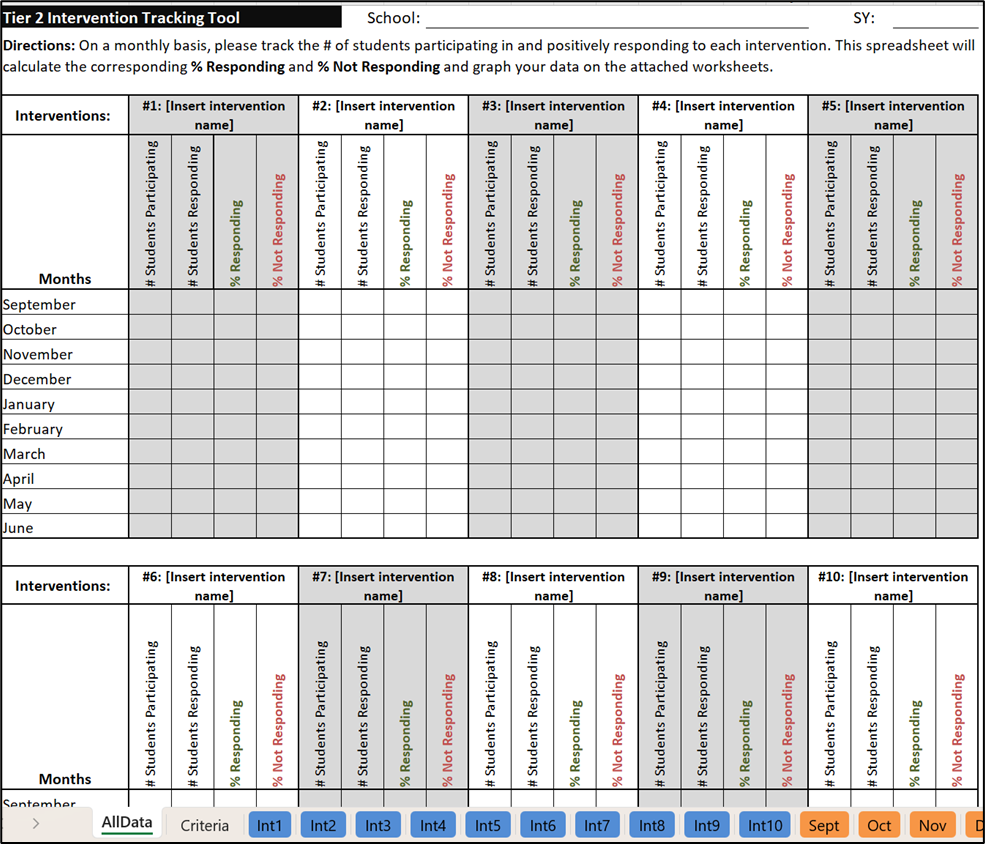 Can track up to 10 interventions
Automatically calculates student response rates
Automatically graphs your data
Aggregate View - Noticing Trends in Your Data
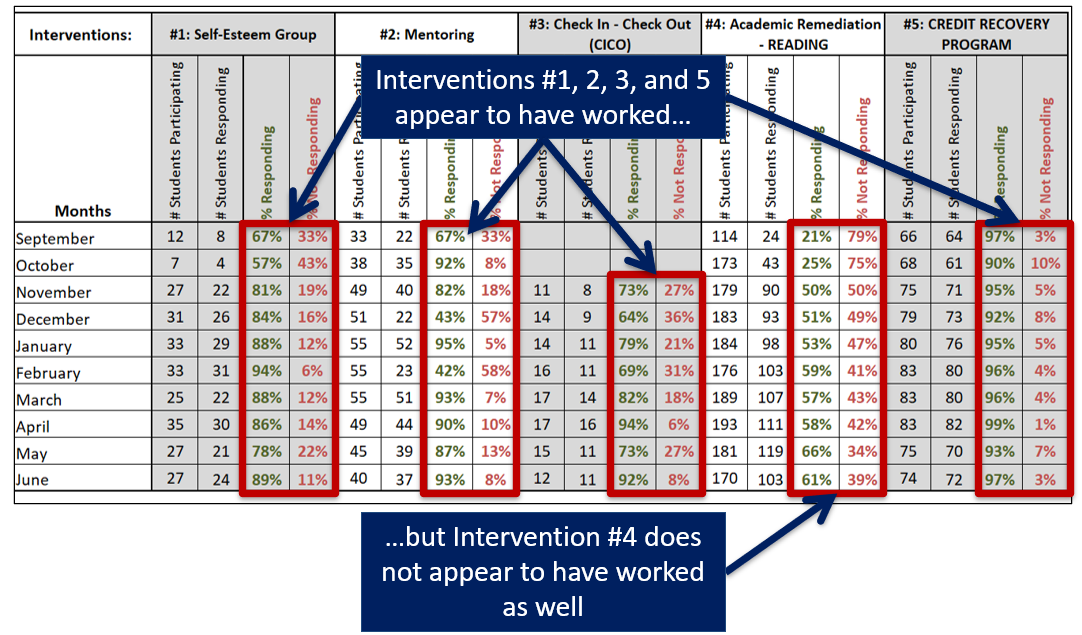 Tier 2 Intervention Tracker - Disaggregate Version
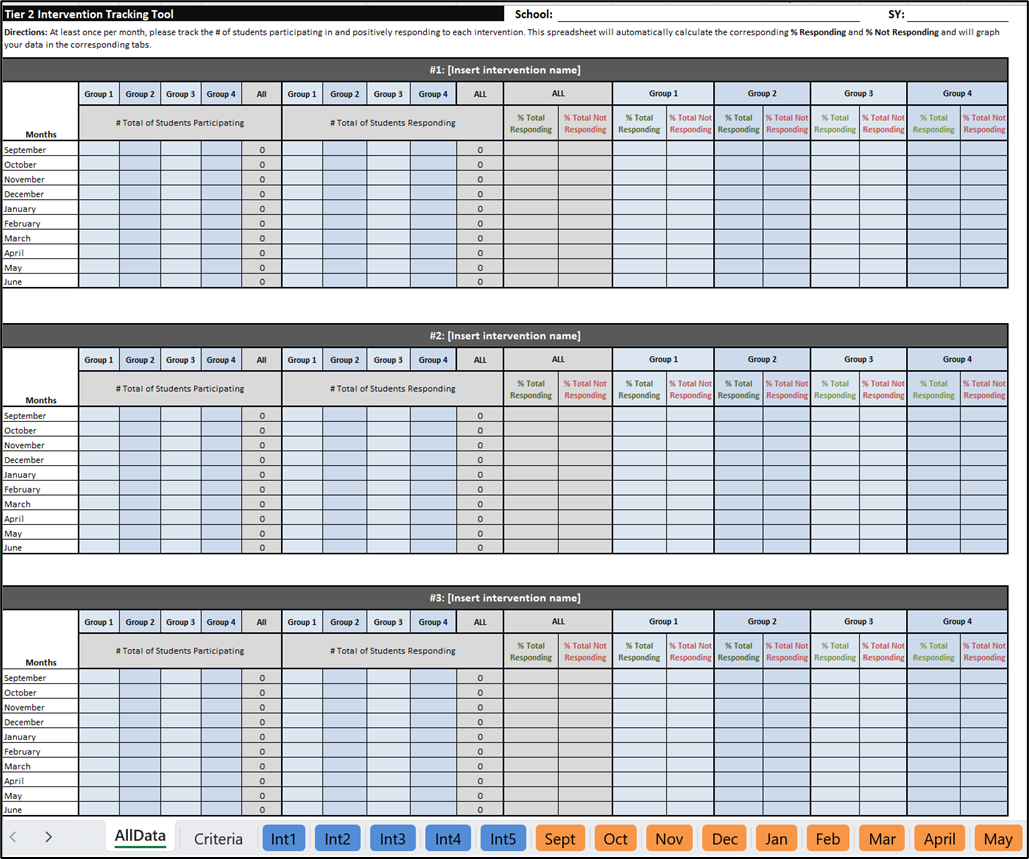 Examine trends and discrepancies across student subgroups
Can track up to 5 interventions, with up to 4 subgroups per intervention
Automatically calculates student response rates
Automatically graphs your data
Disaggregate View - Noticing Trends Across Interventions
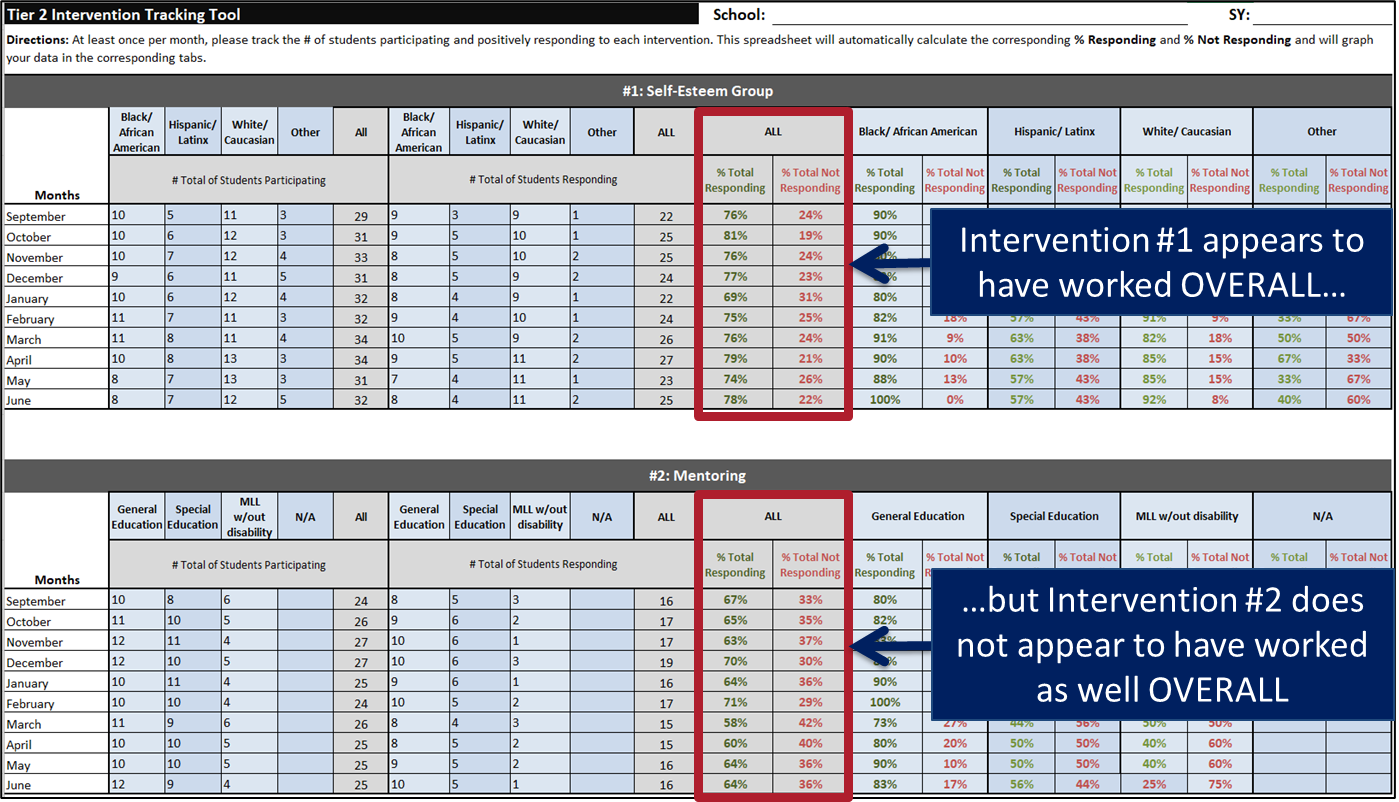 Disaggregate View - Noticing Trends Within Interventions
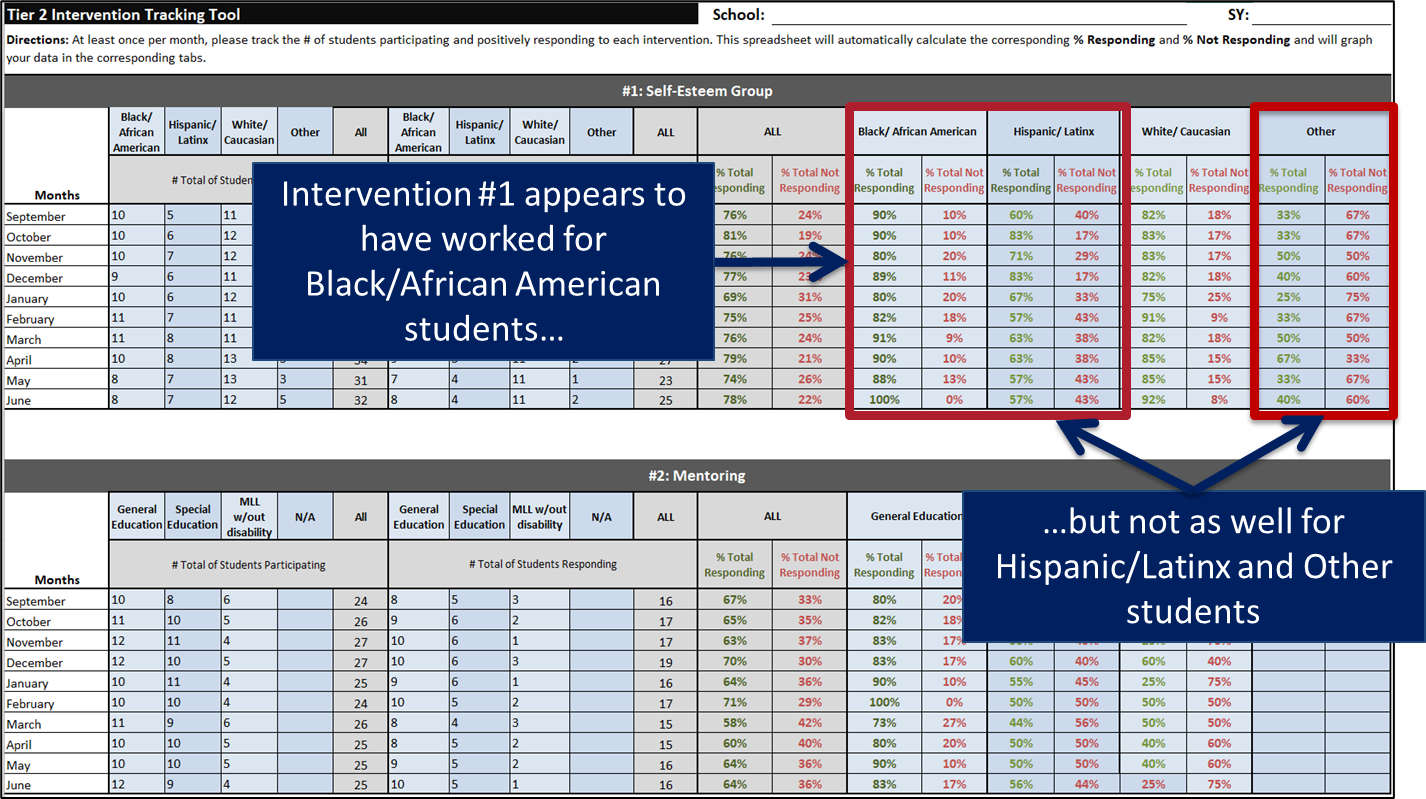 Disaggregate View - Intervention Graph
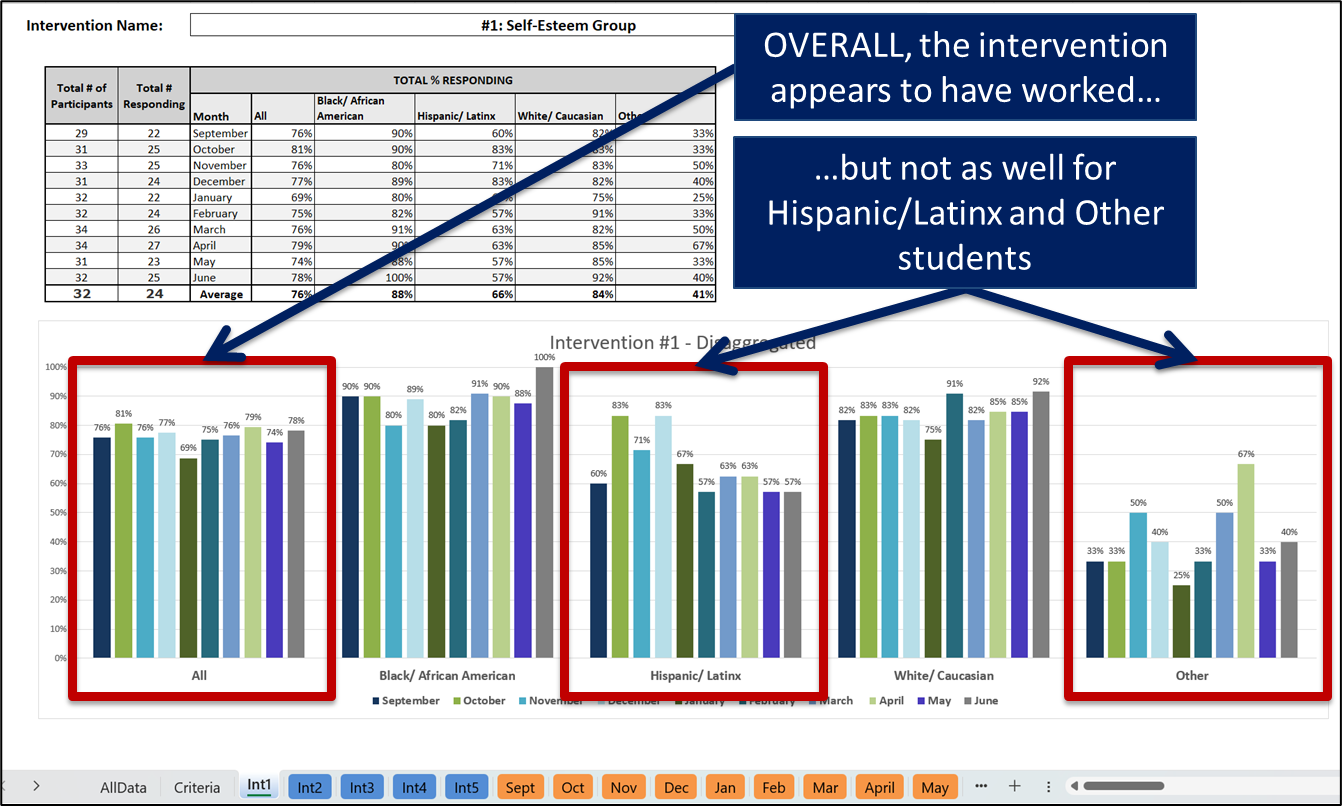 Looking at Sample Data…
WHAT DO YOU NOTICE - 10 MINS
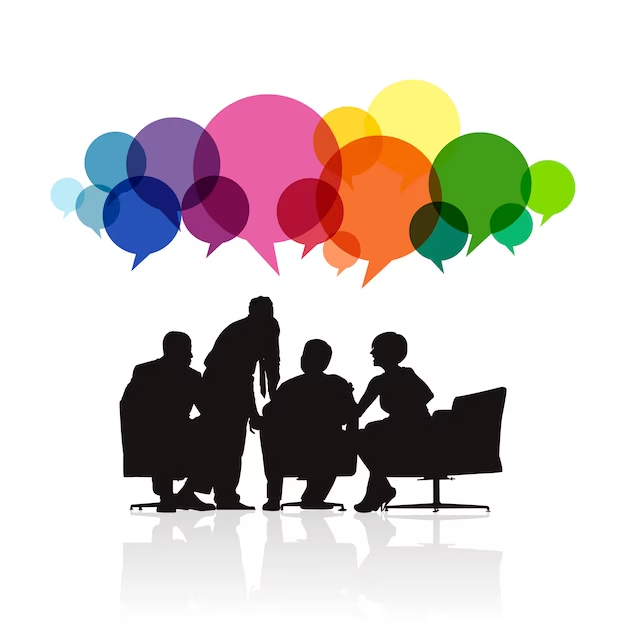 ACTIVITY: Aggregated Data - Monthly View
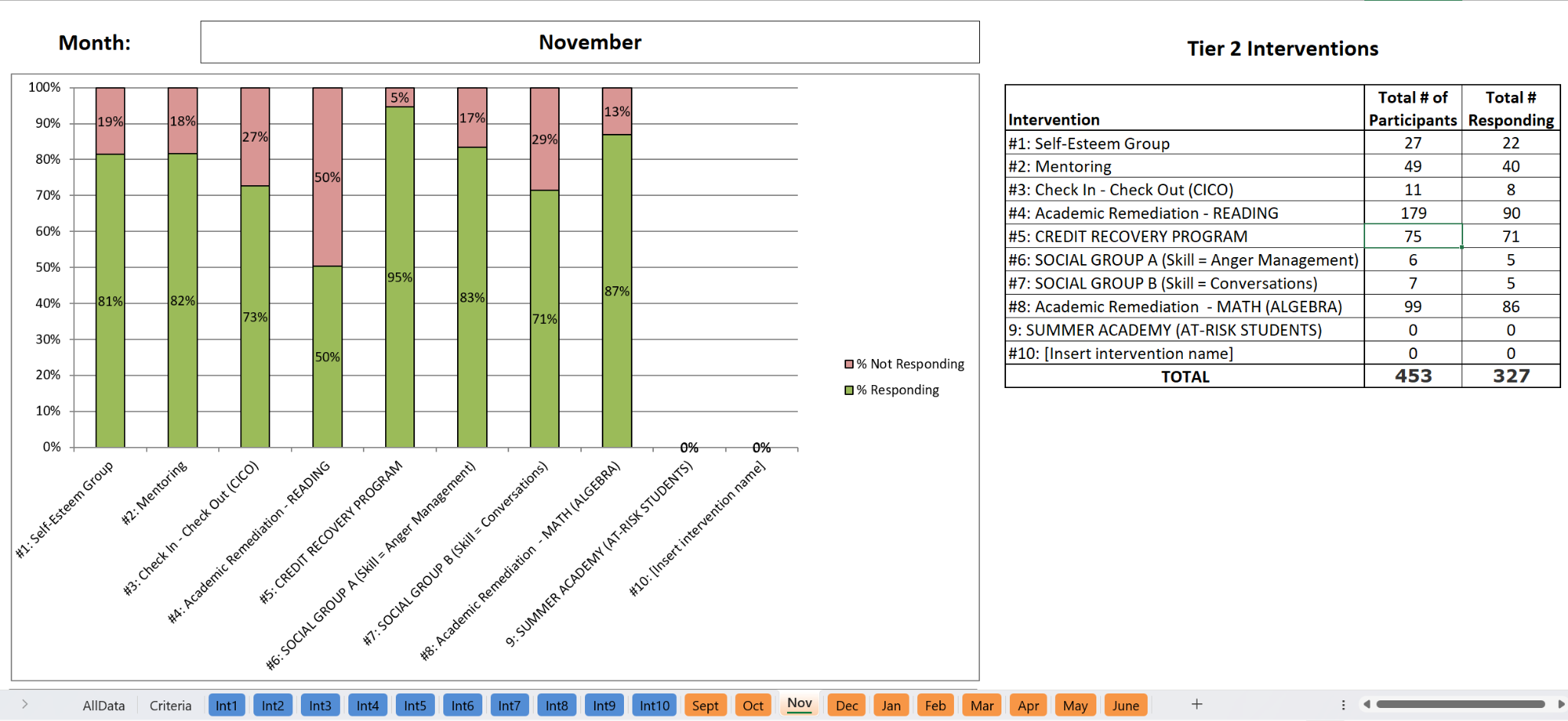 What do you notice?
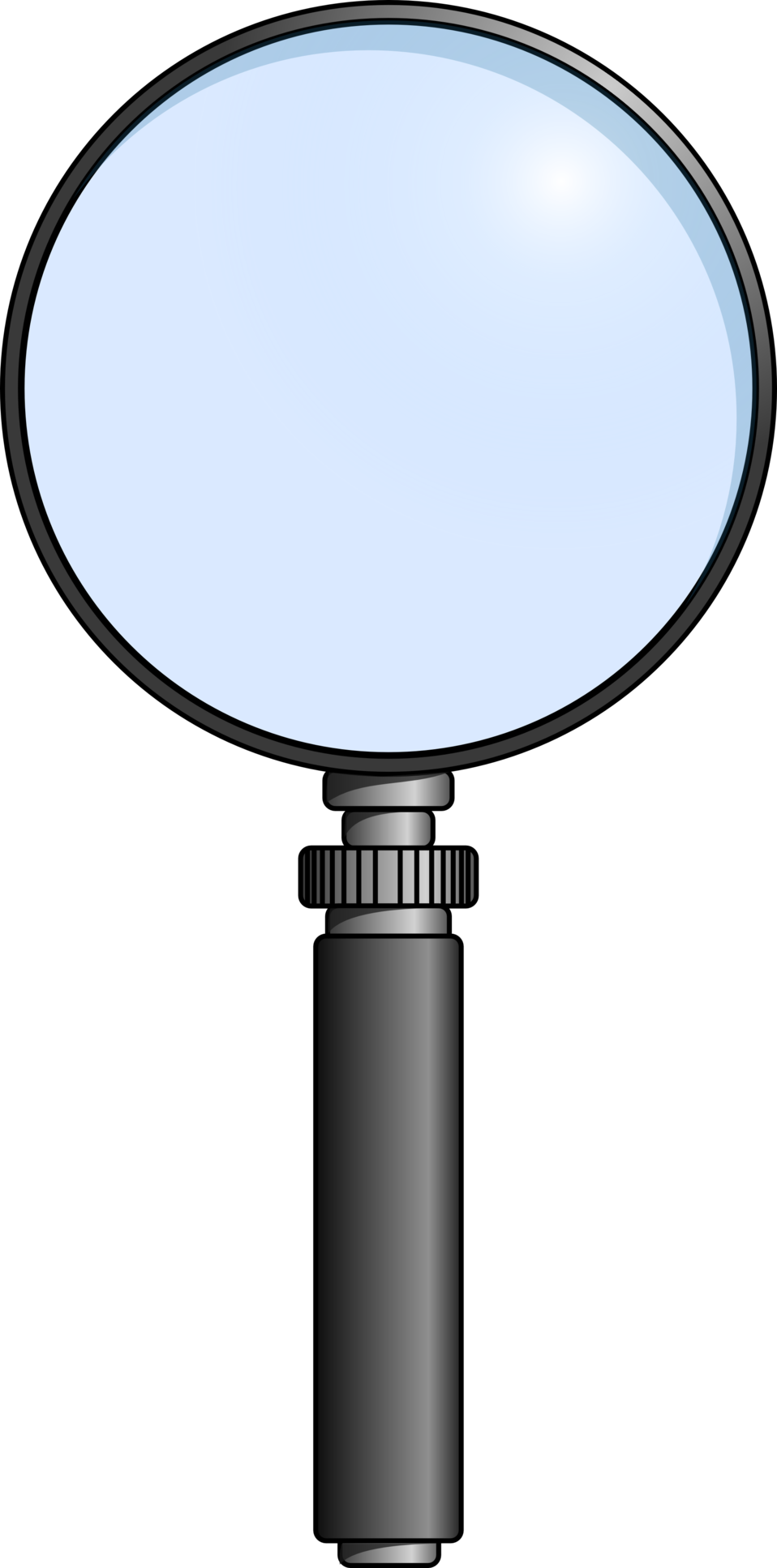 ACTIVITY: Disaggregated Data - Intervention View
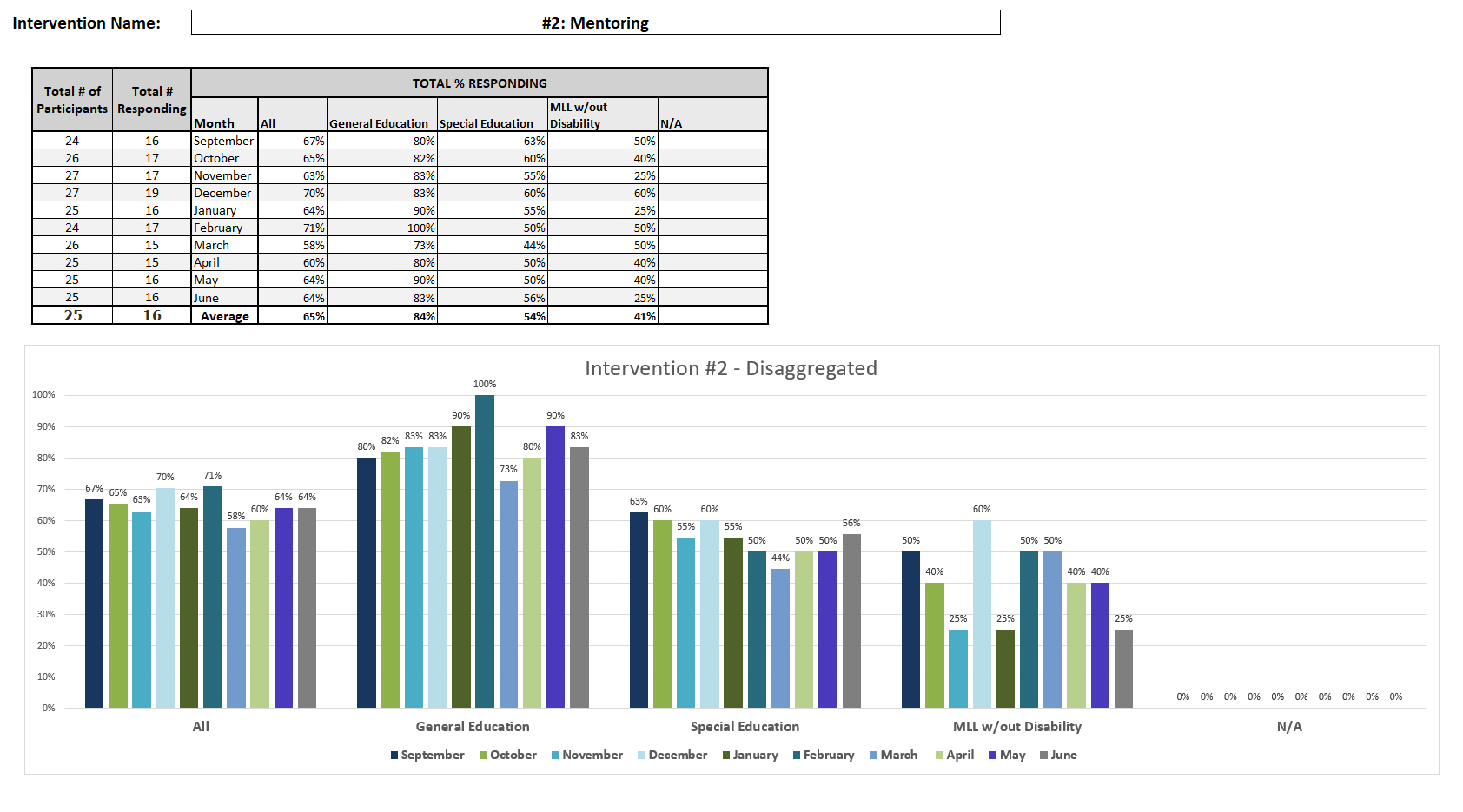 What do you notice?
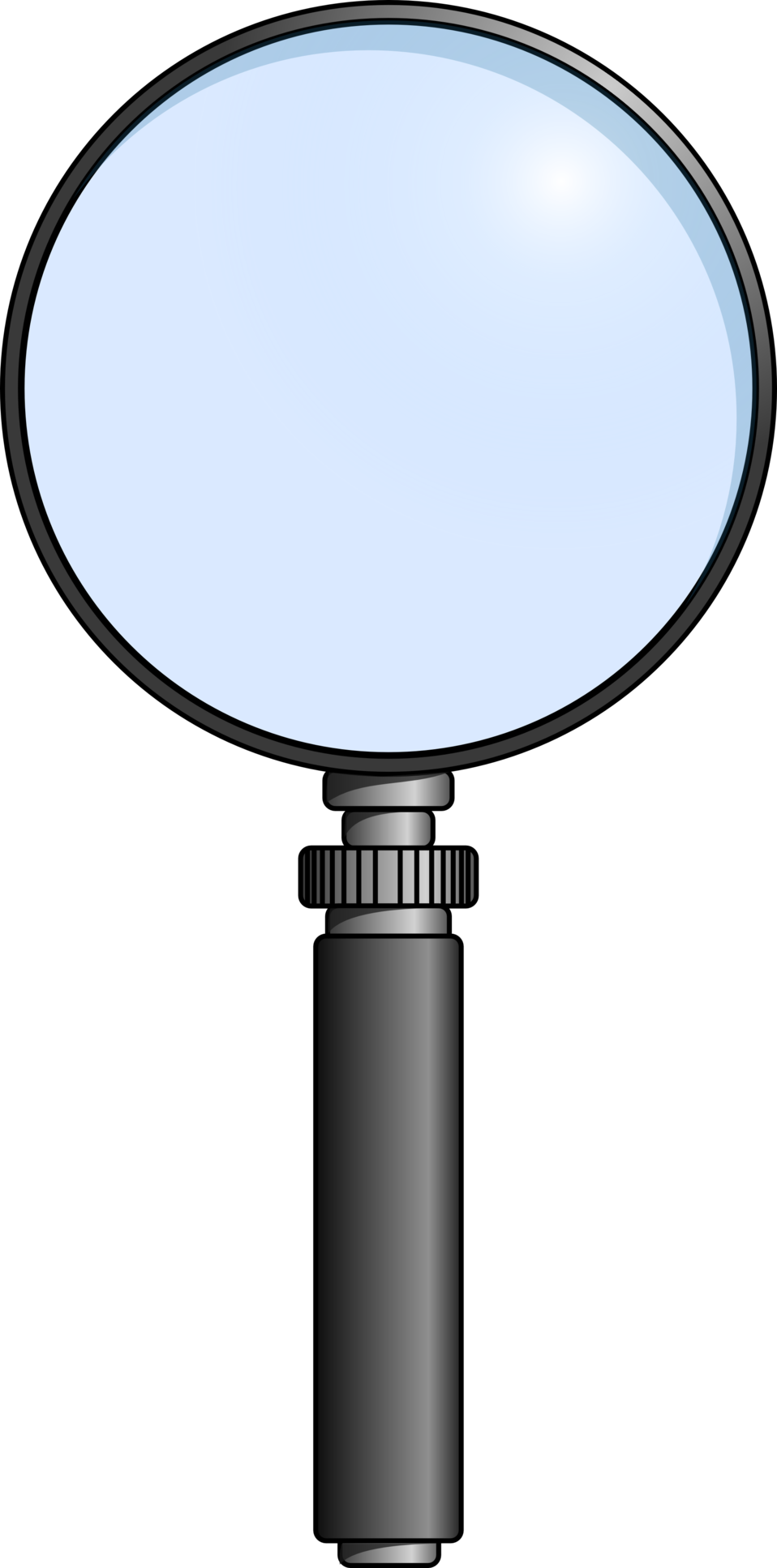 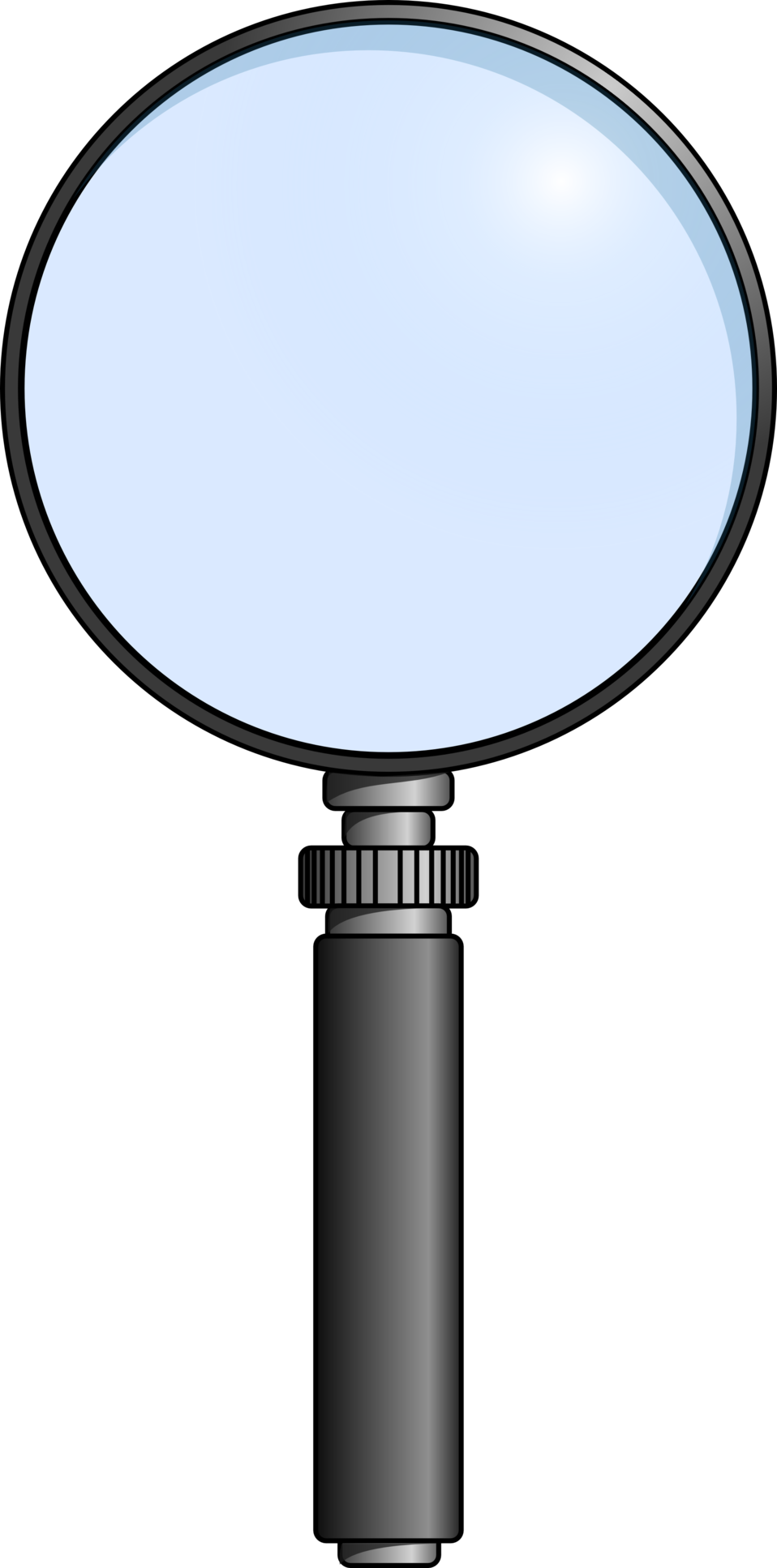 Reflecting on Your Data
Identify potential contributing factors*
Look for trends/ discrepancies in your data
Less than 70% of students responding?
*See tracker tutorial slides for reflection prompts and guidance!
Tier 2 is A Team Sport
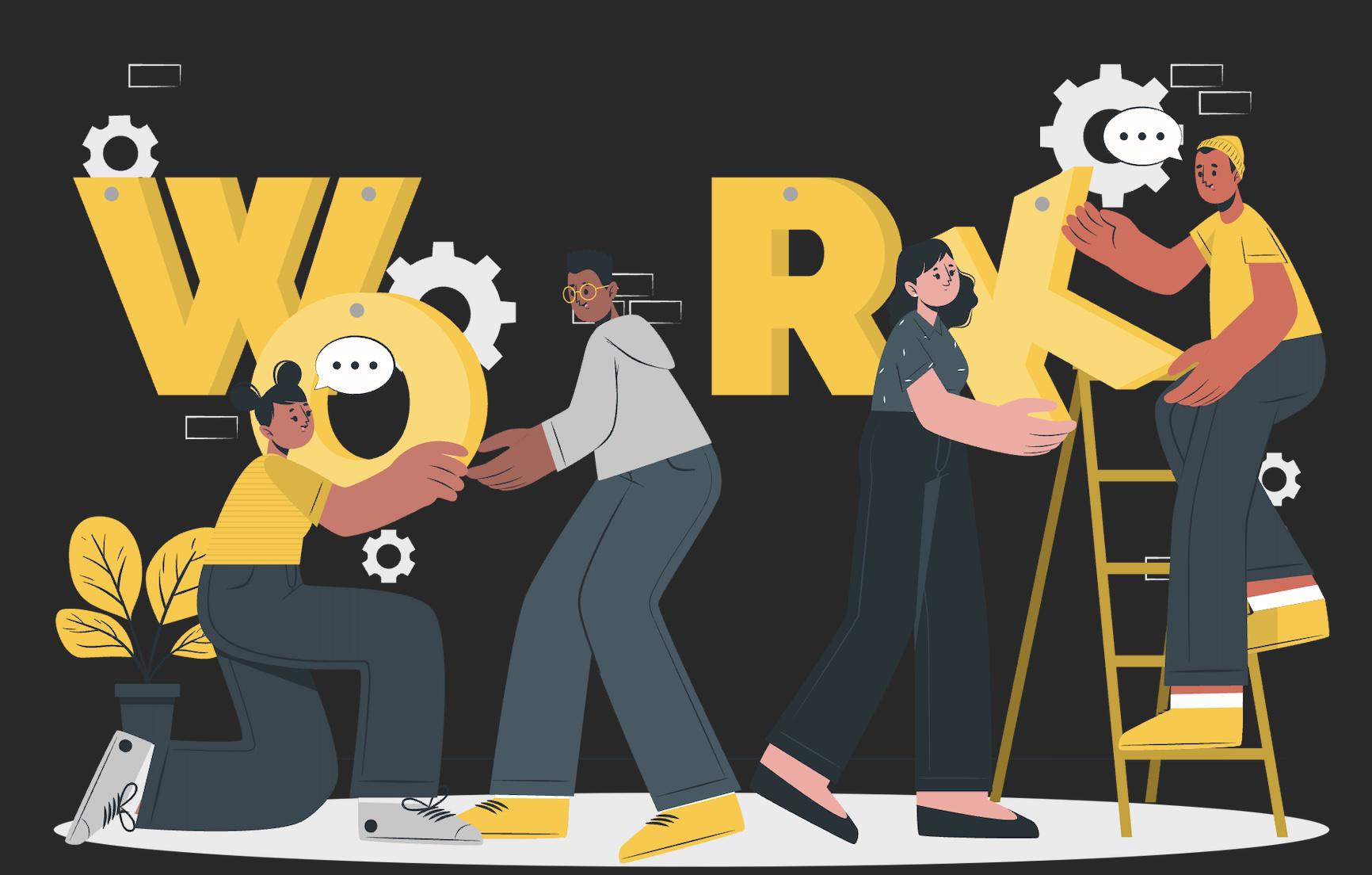 https://storyset.com/people
PL Resources for All Tiers
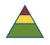 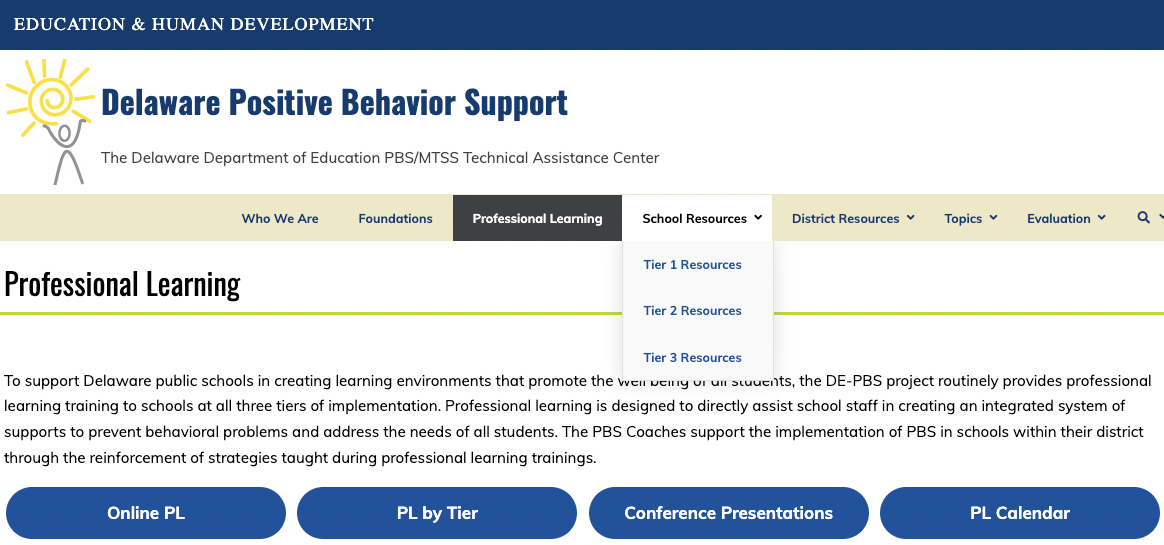 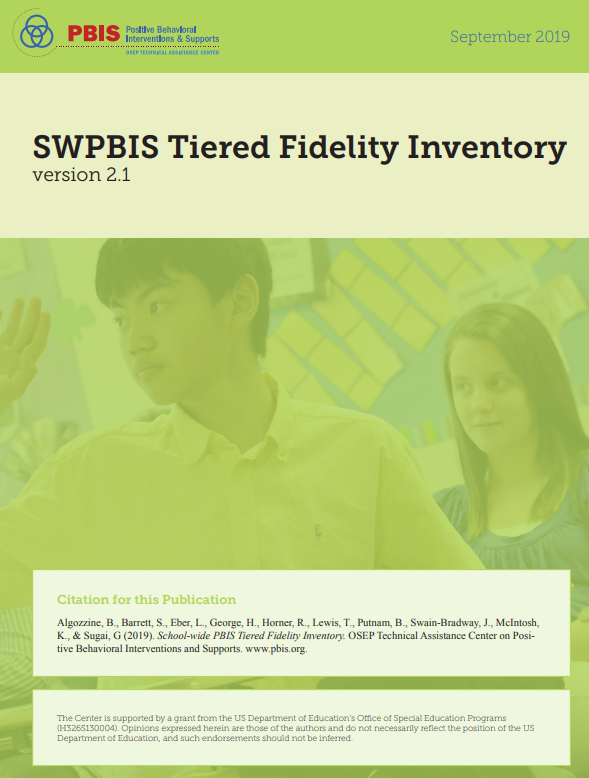 Routinely assess your Tier 2 system fidelity …
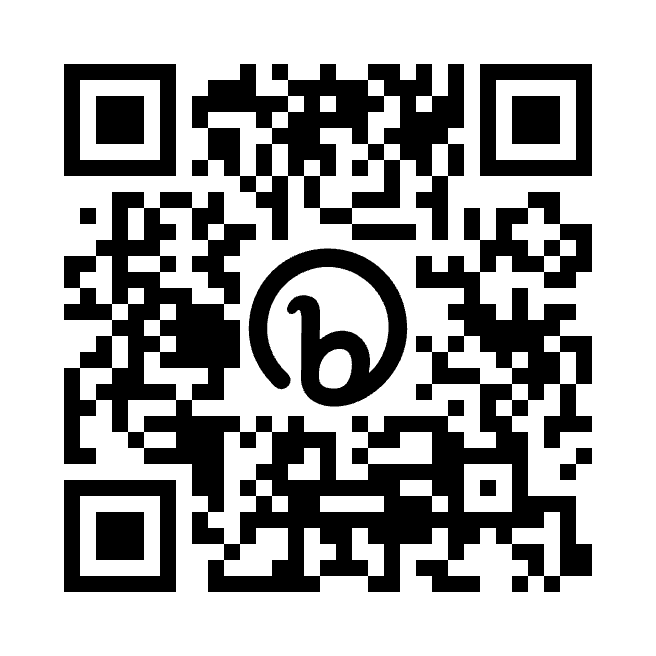 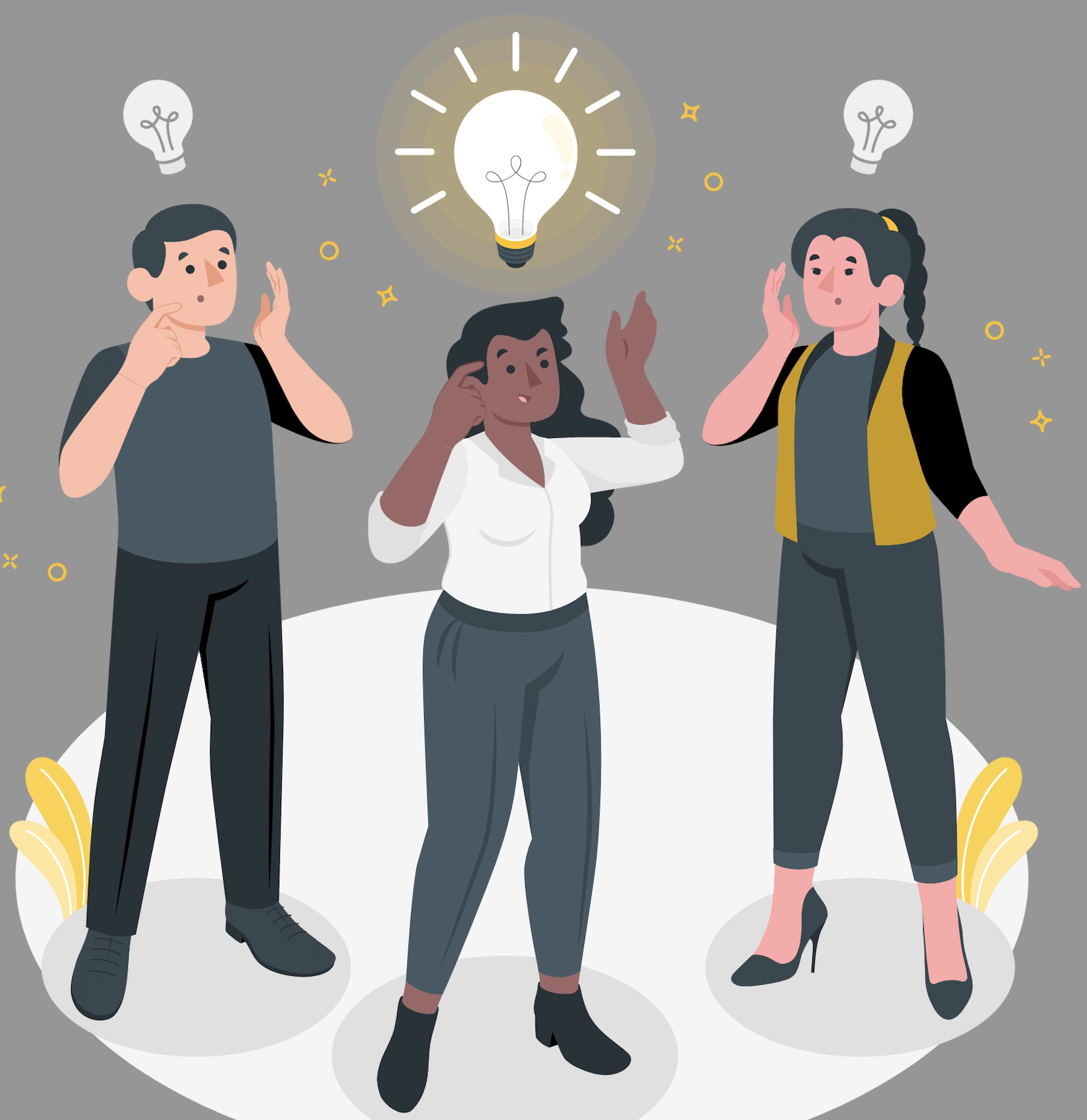 What is 1 implementation idea or tool 
that you want to explore more?
https://storyset.com/people
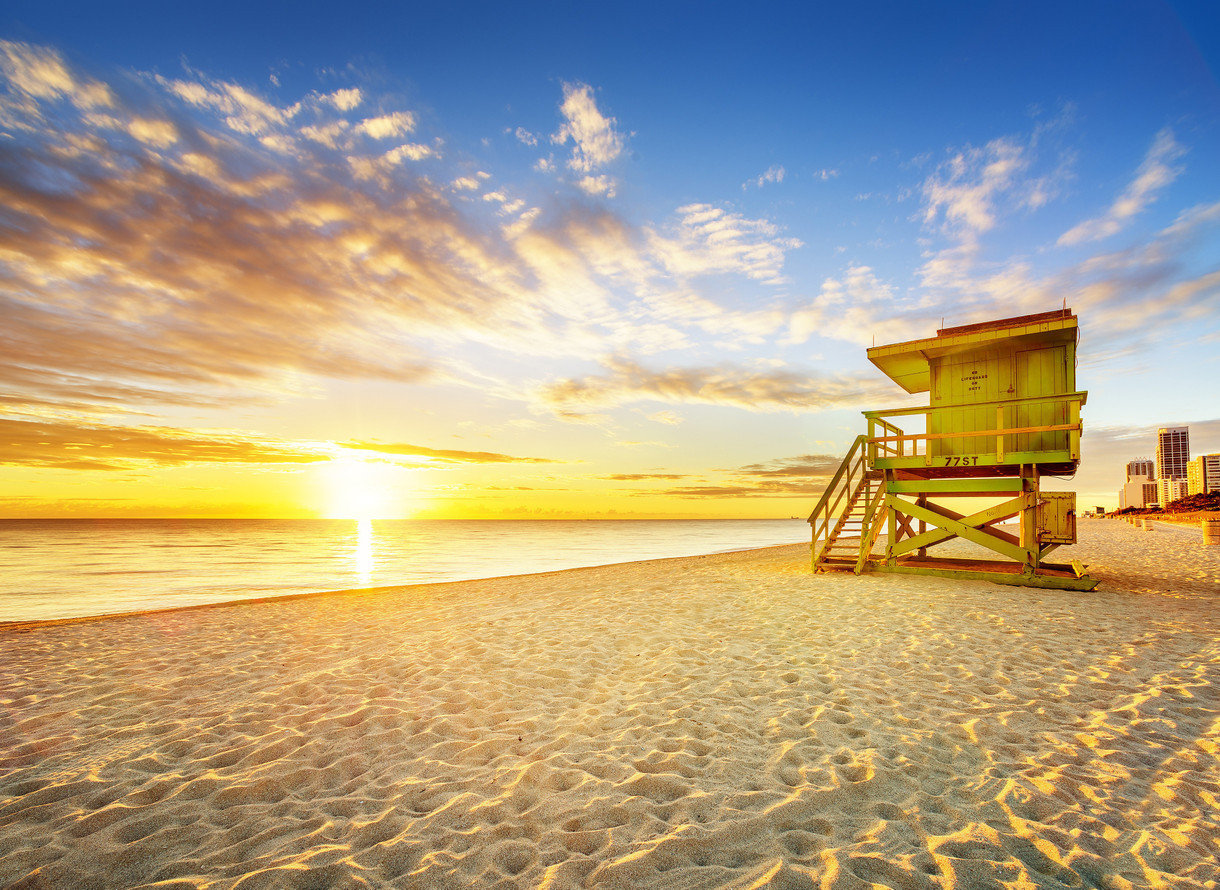 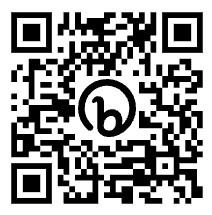 Your feedback makes our work better and brighter.
Thank you for completing today’s feedback survey!